Fjármálastöðugleiki 2023/2
Myndir
20. september 2023
Fjármálastöðugleiki: Staða og horfur
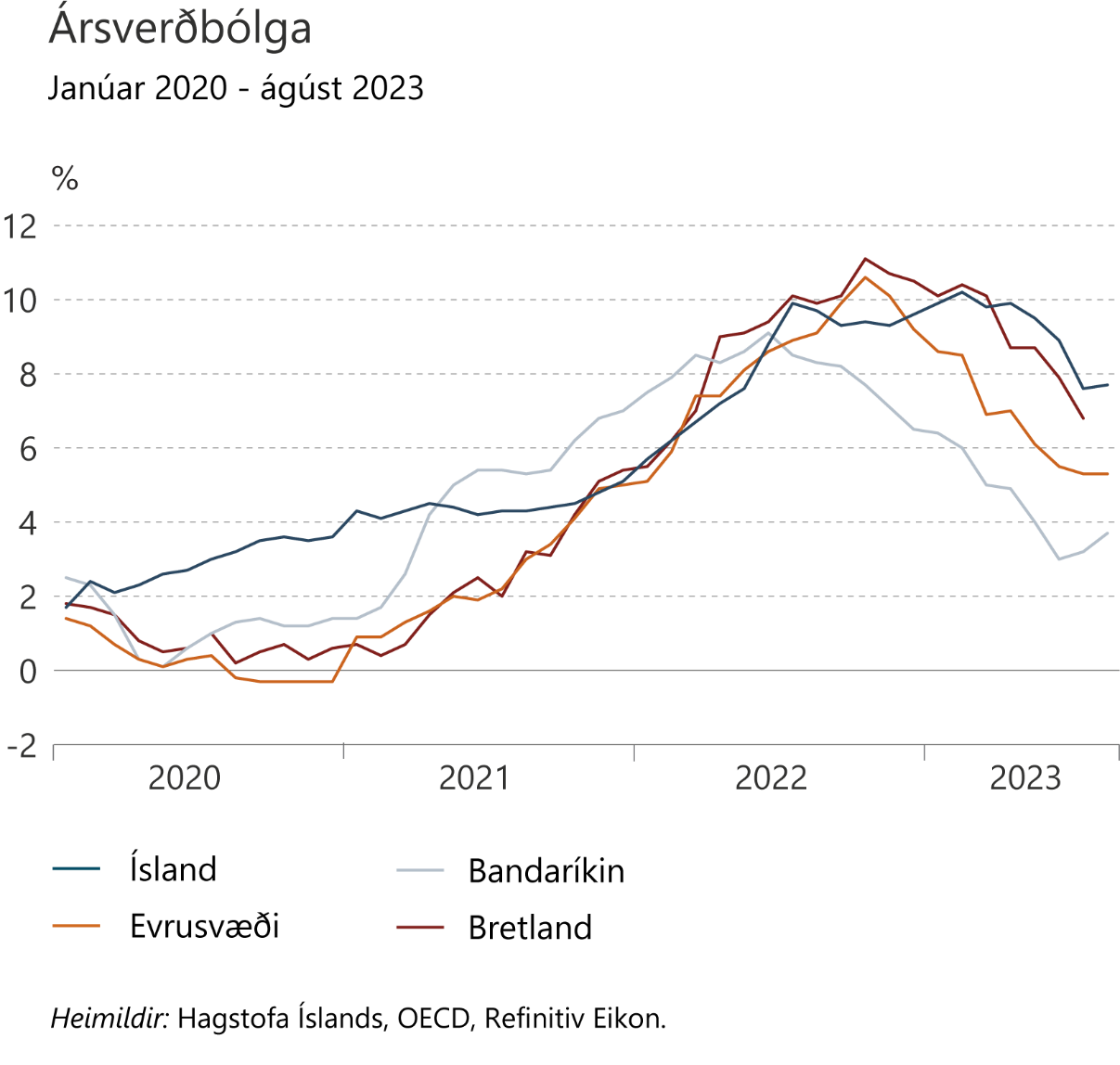 Fjármálastöðugleiki: Staða og horfur
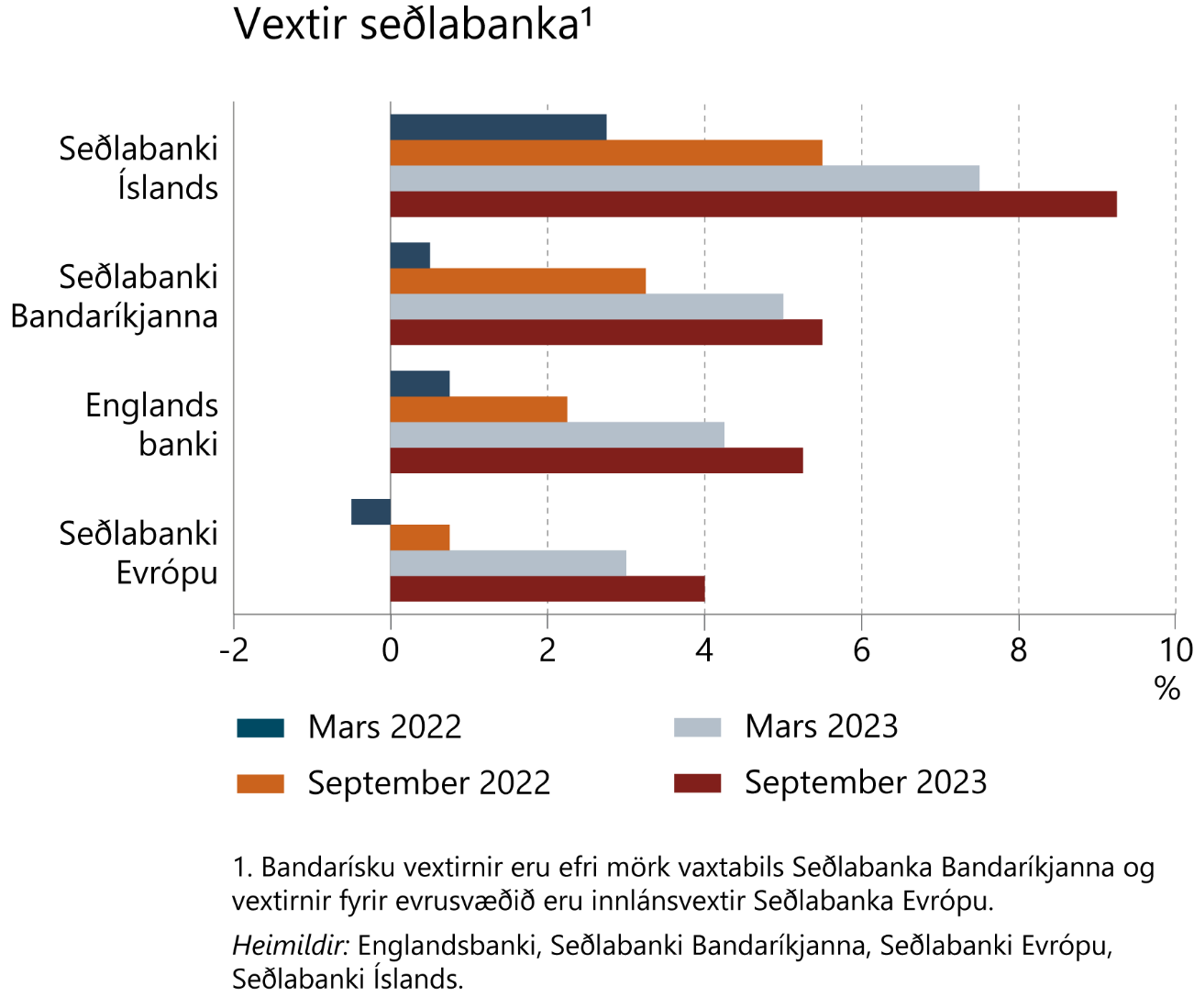 Fjármálastöðugleiki: Staða og horfur
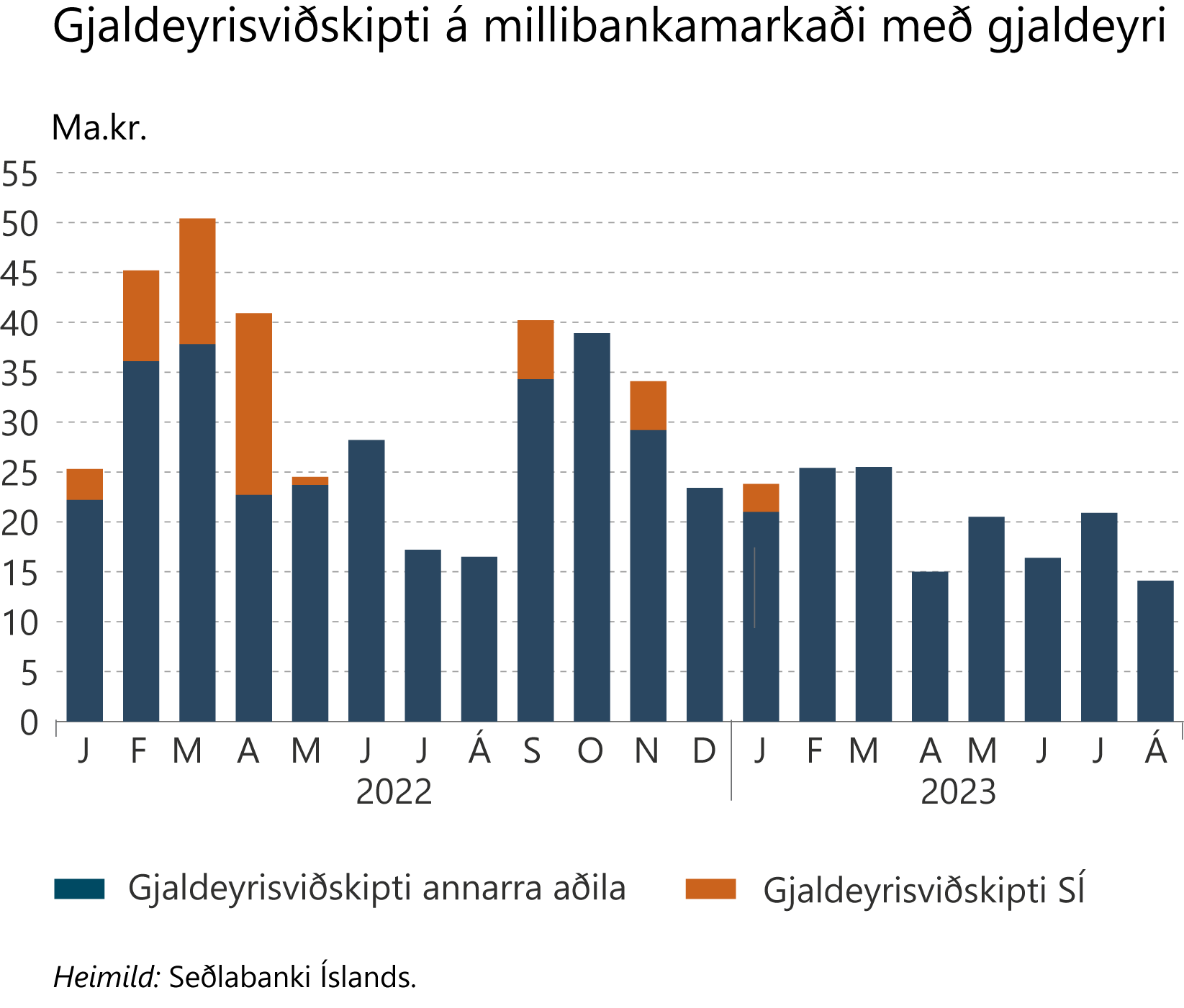 Fjármálastöðugleiki: Staða og horfur
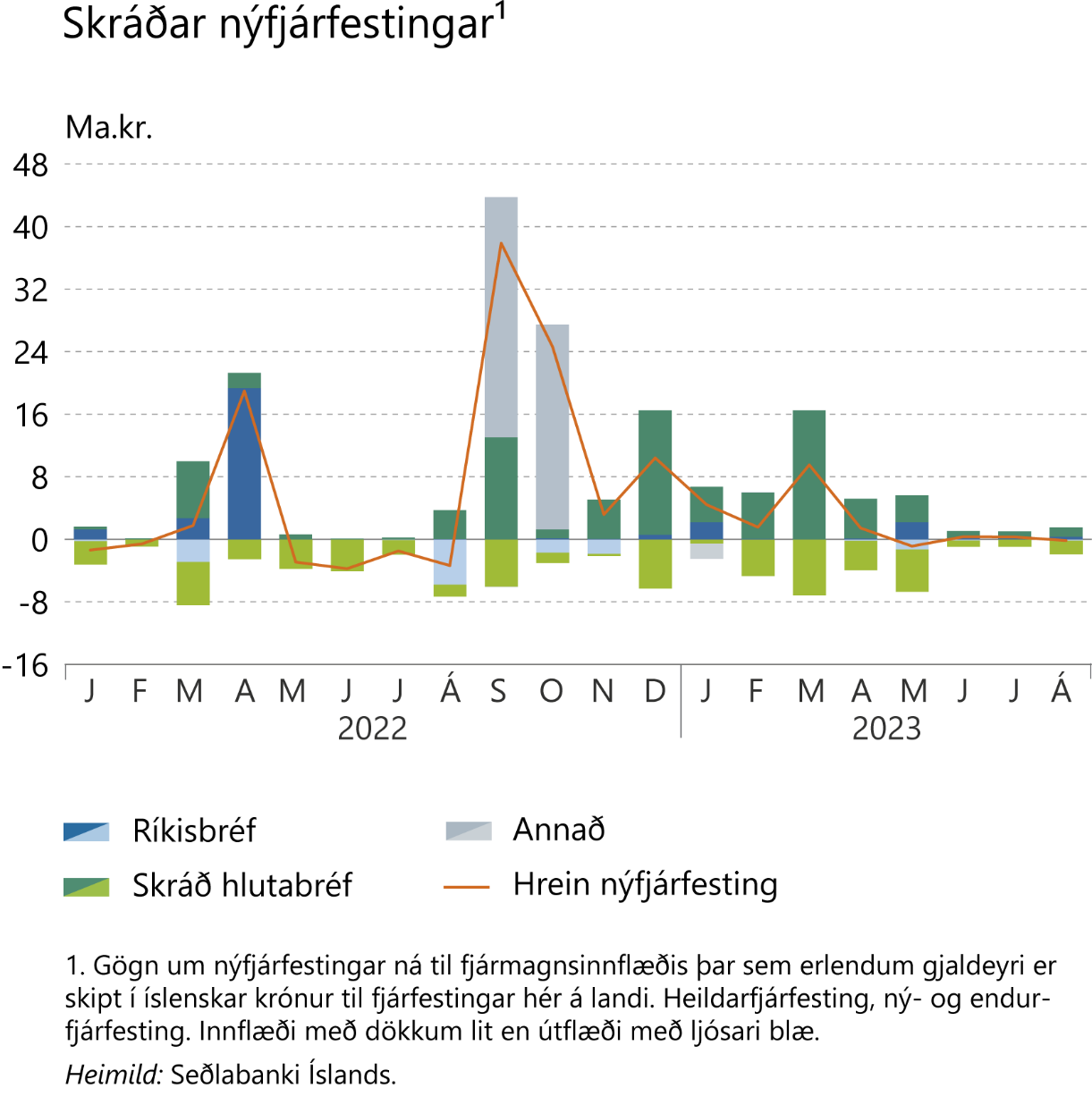 Fjármálastöðugleiki: Staða og horfur
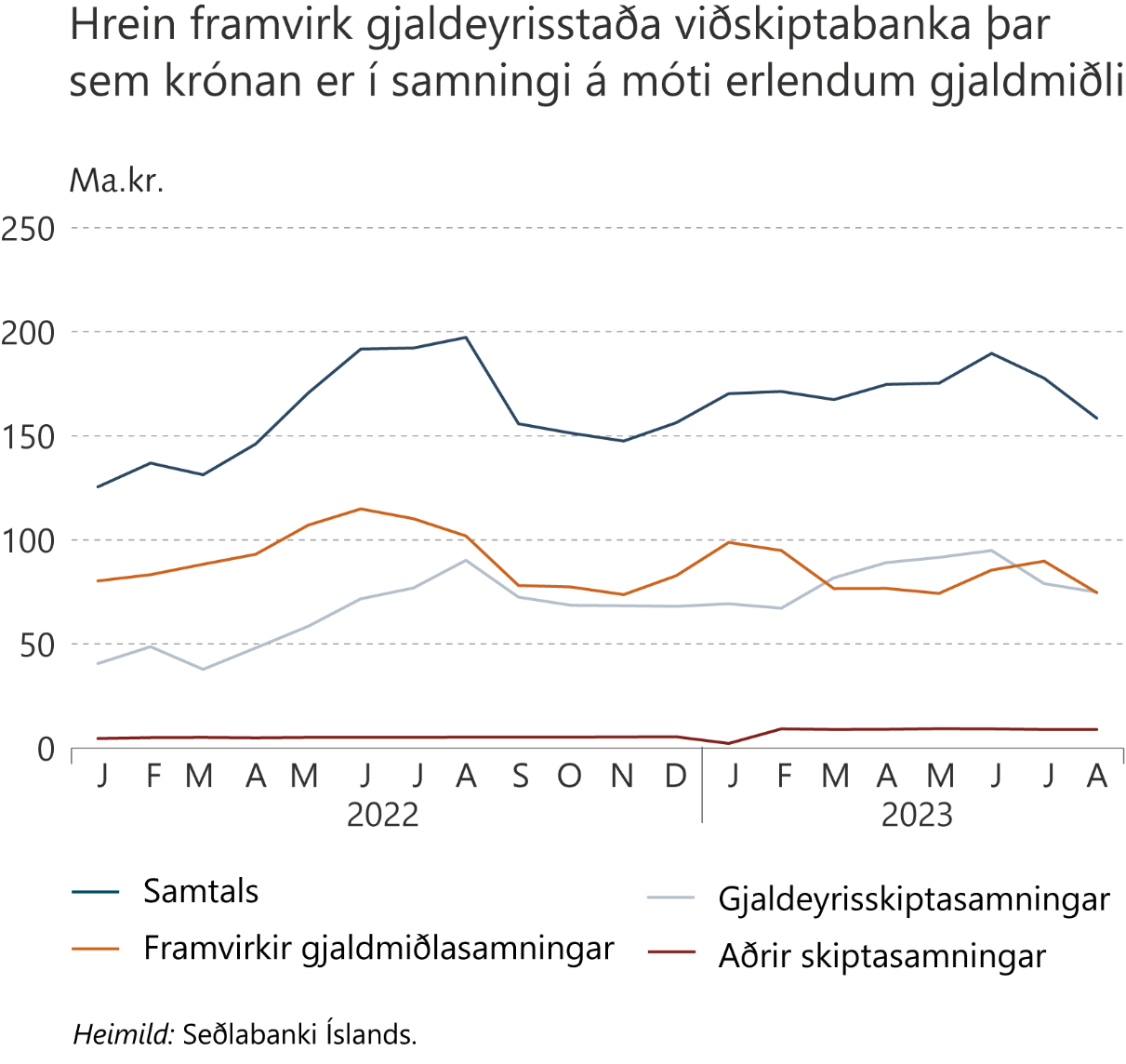 Fjármálastöðugleiki: Staða og horfur
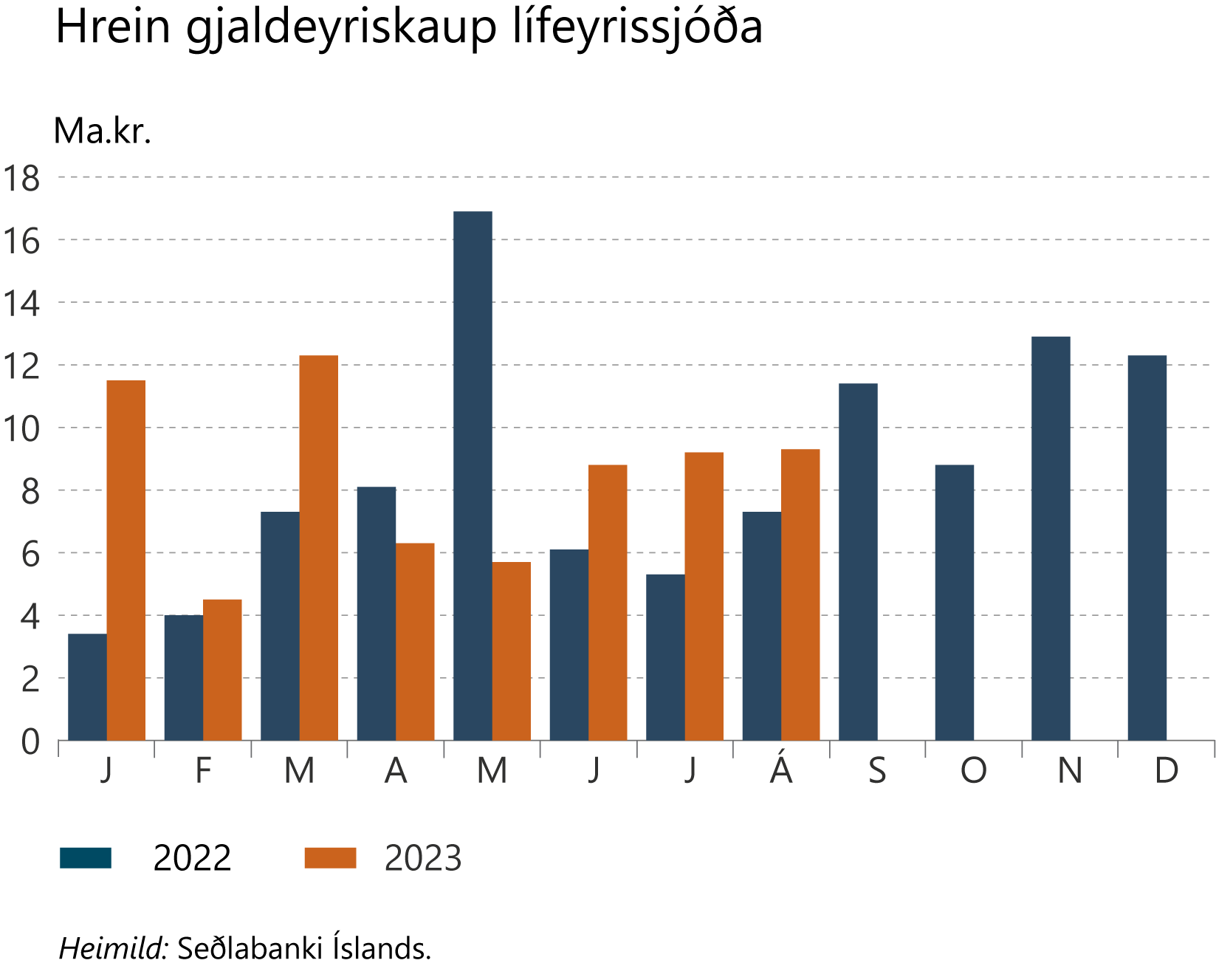 Fjármálastöðugleiki: Staða og horfur
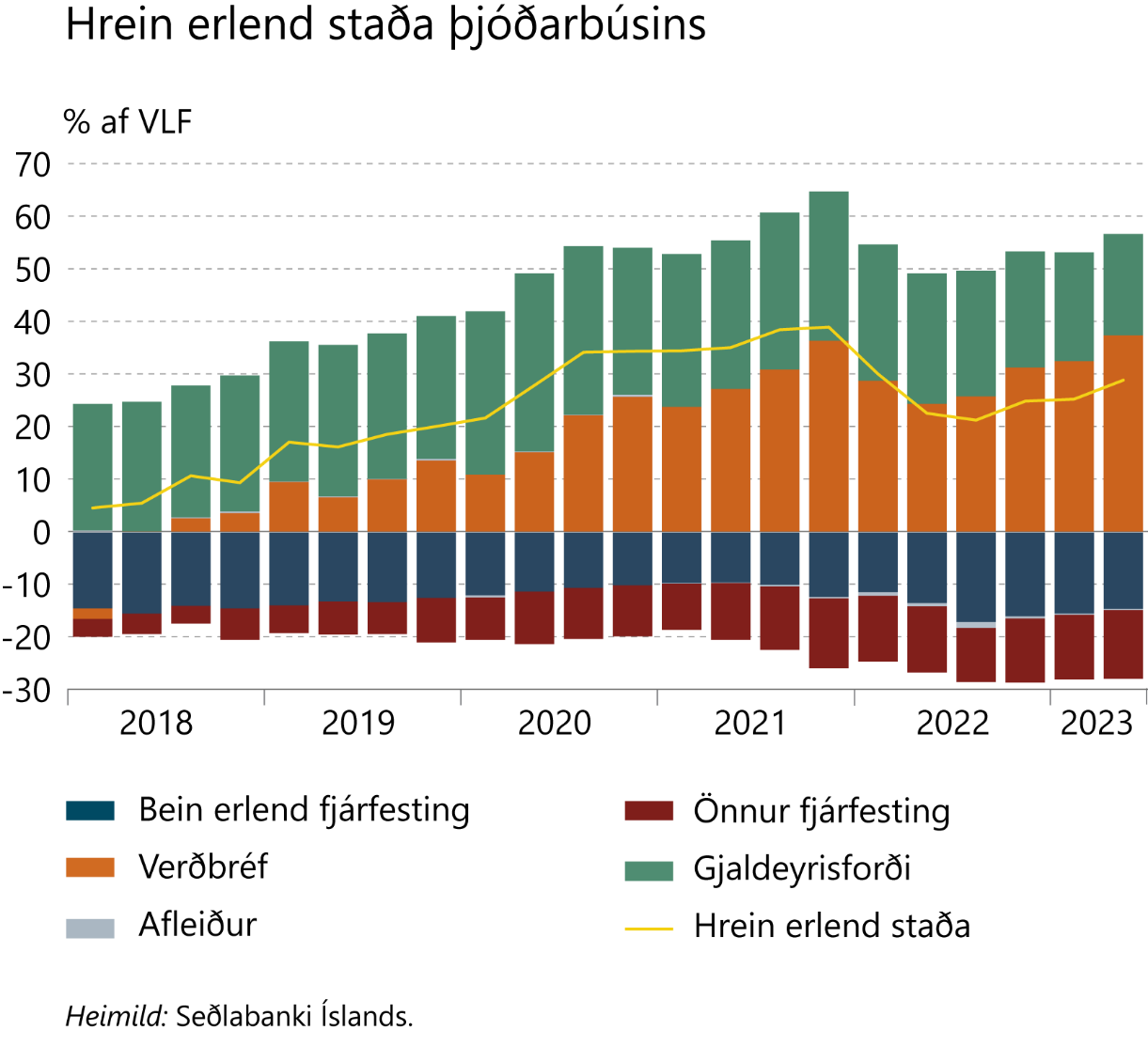 Fjármálastöðugleiki: Staða og horfur
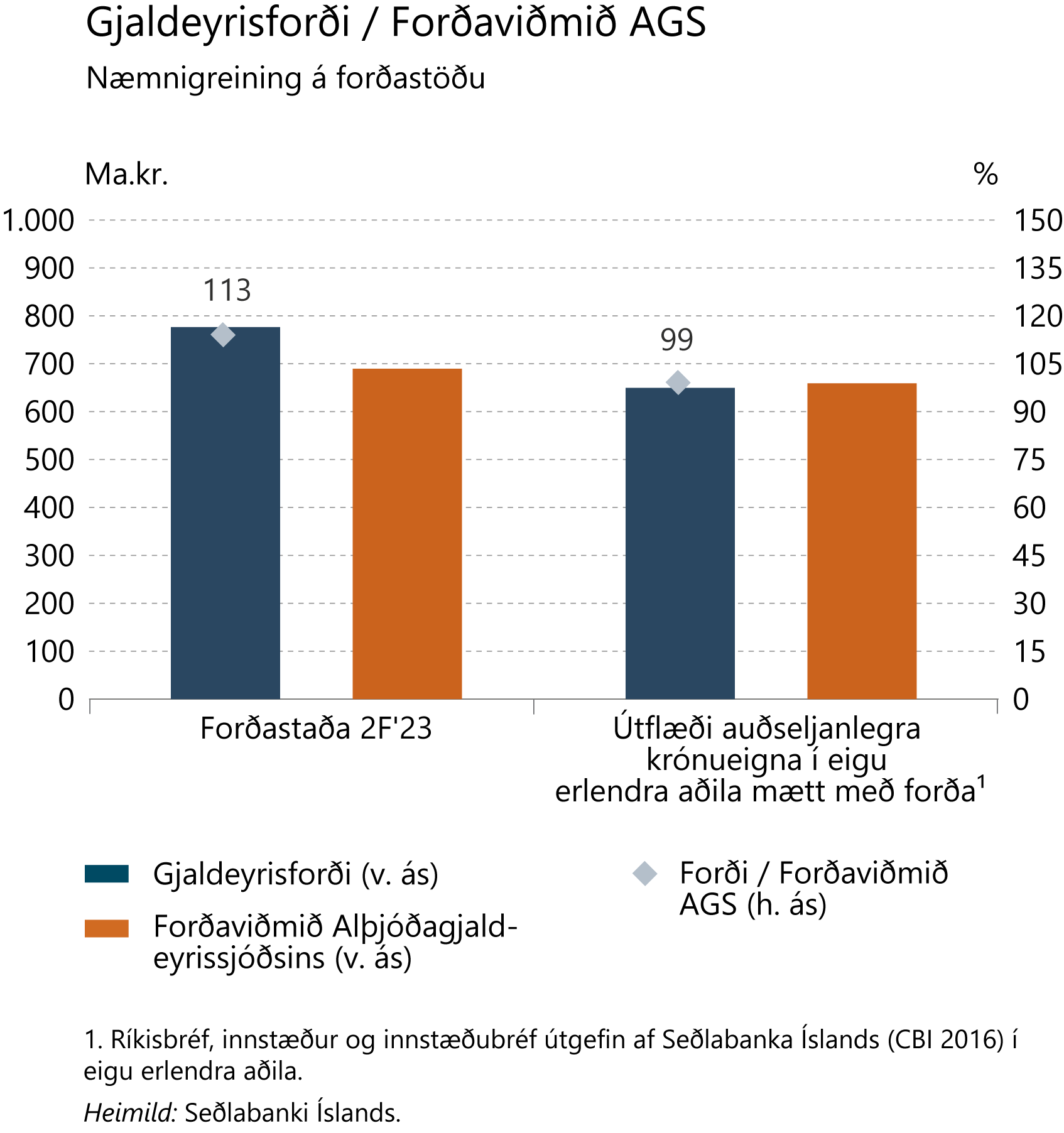 Fjármálastöðugleiki: Staða og horfur
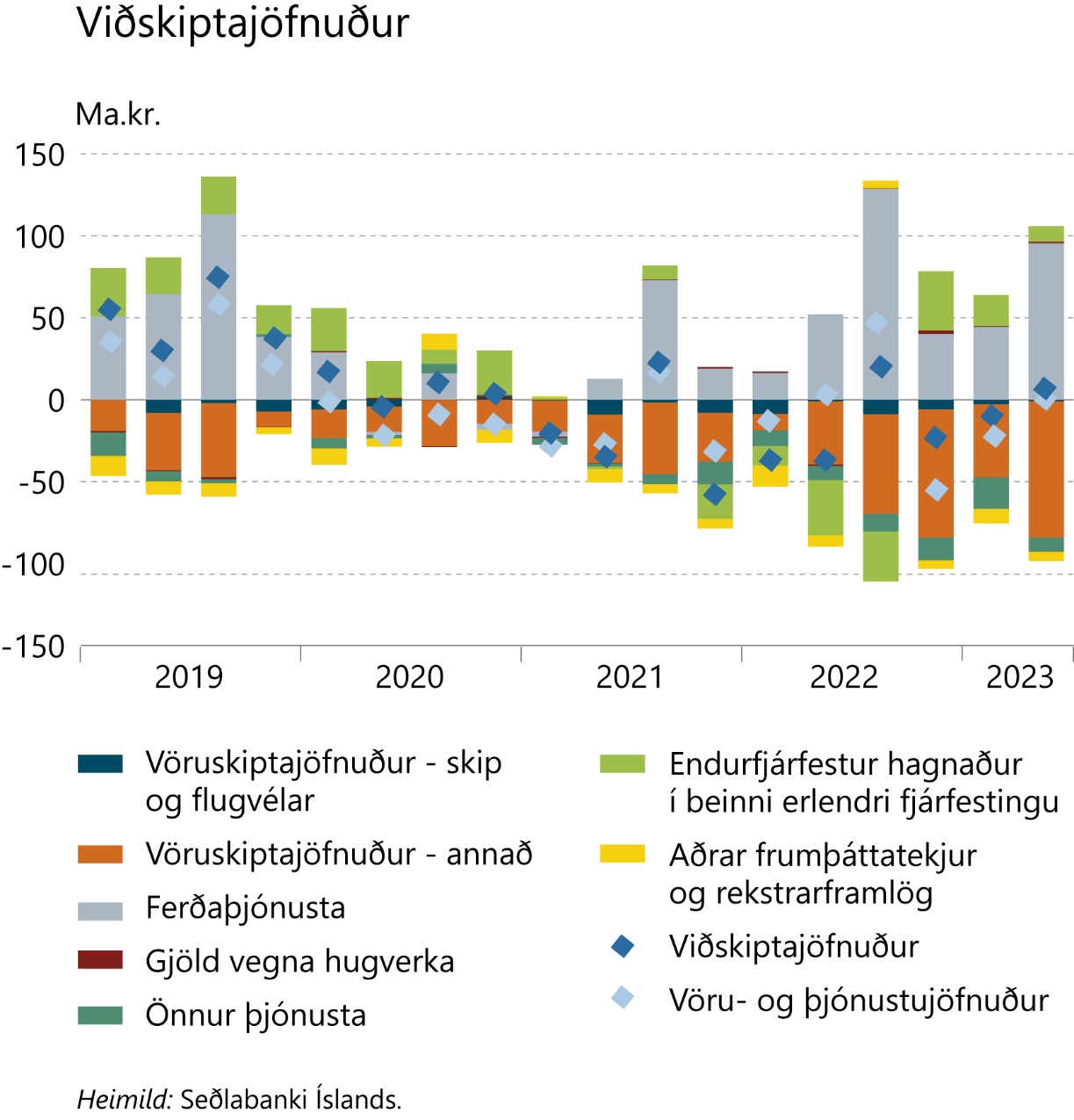 Fjármálastöðugleiki: Staða og horfur
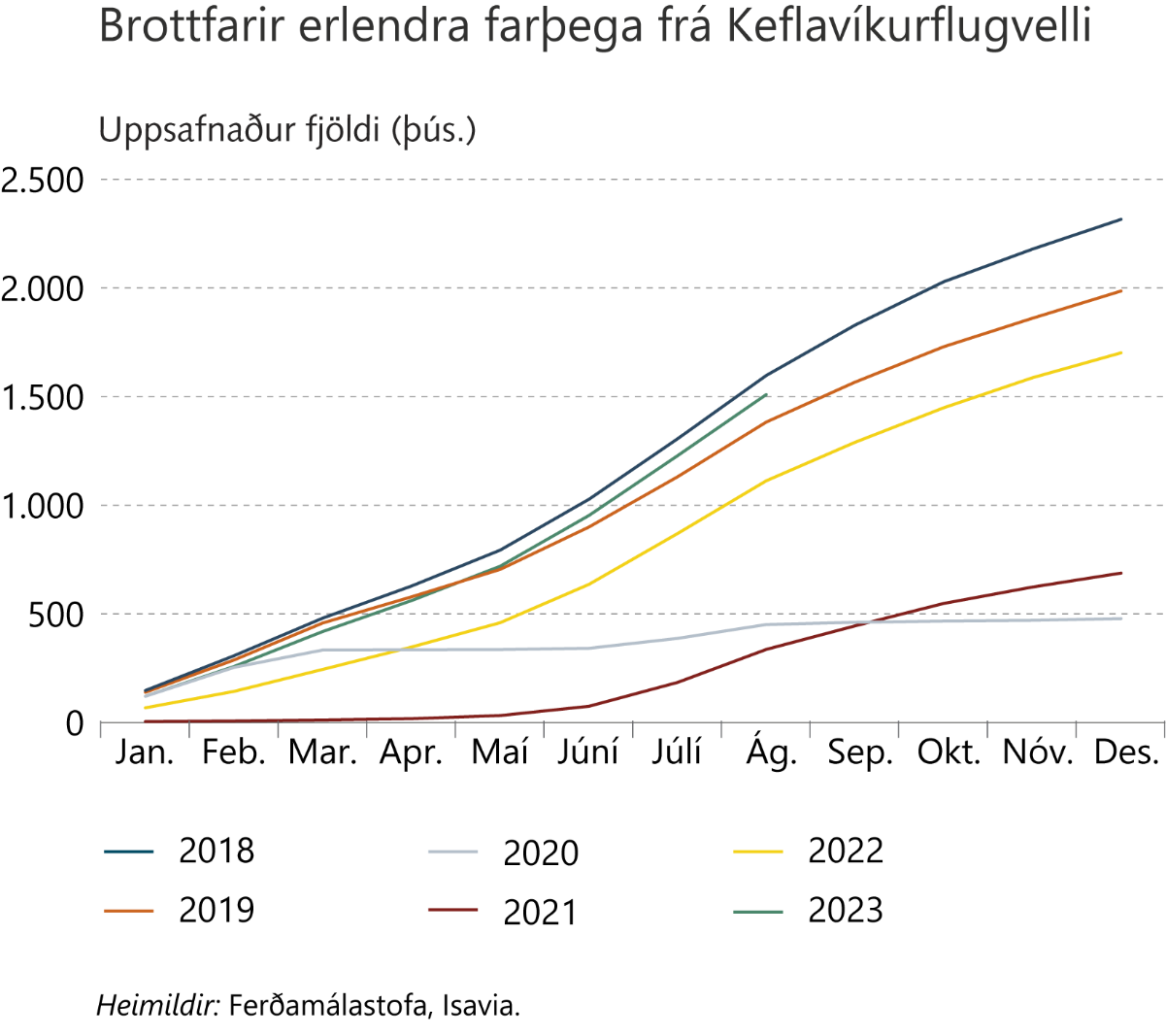 Fjármálastöðugleiki: Staða og horfur
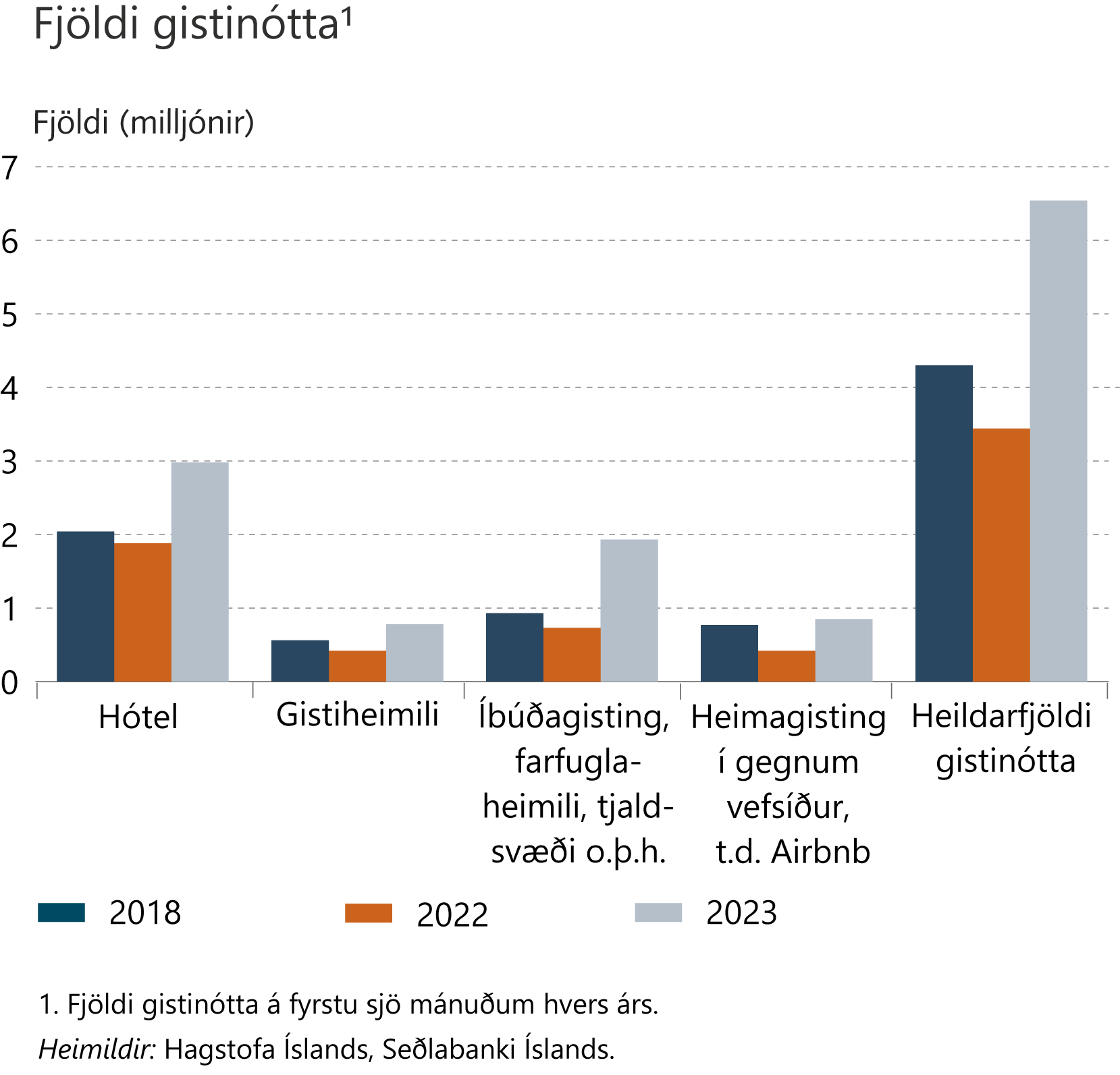 Fjármálastöðugleiki: Staða og horfur
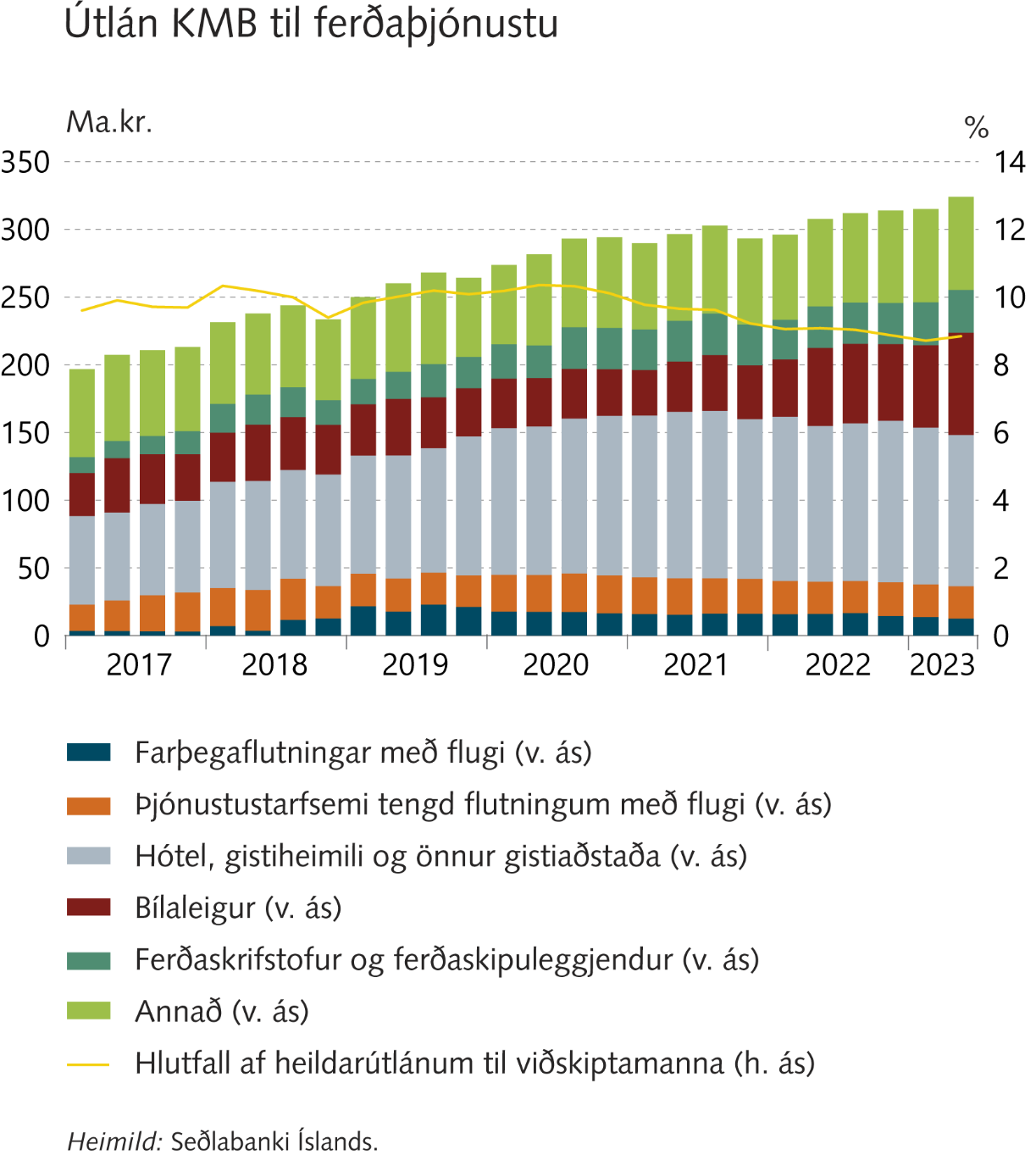 Fjármálastöðugleiki: Staða og horfur
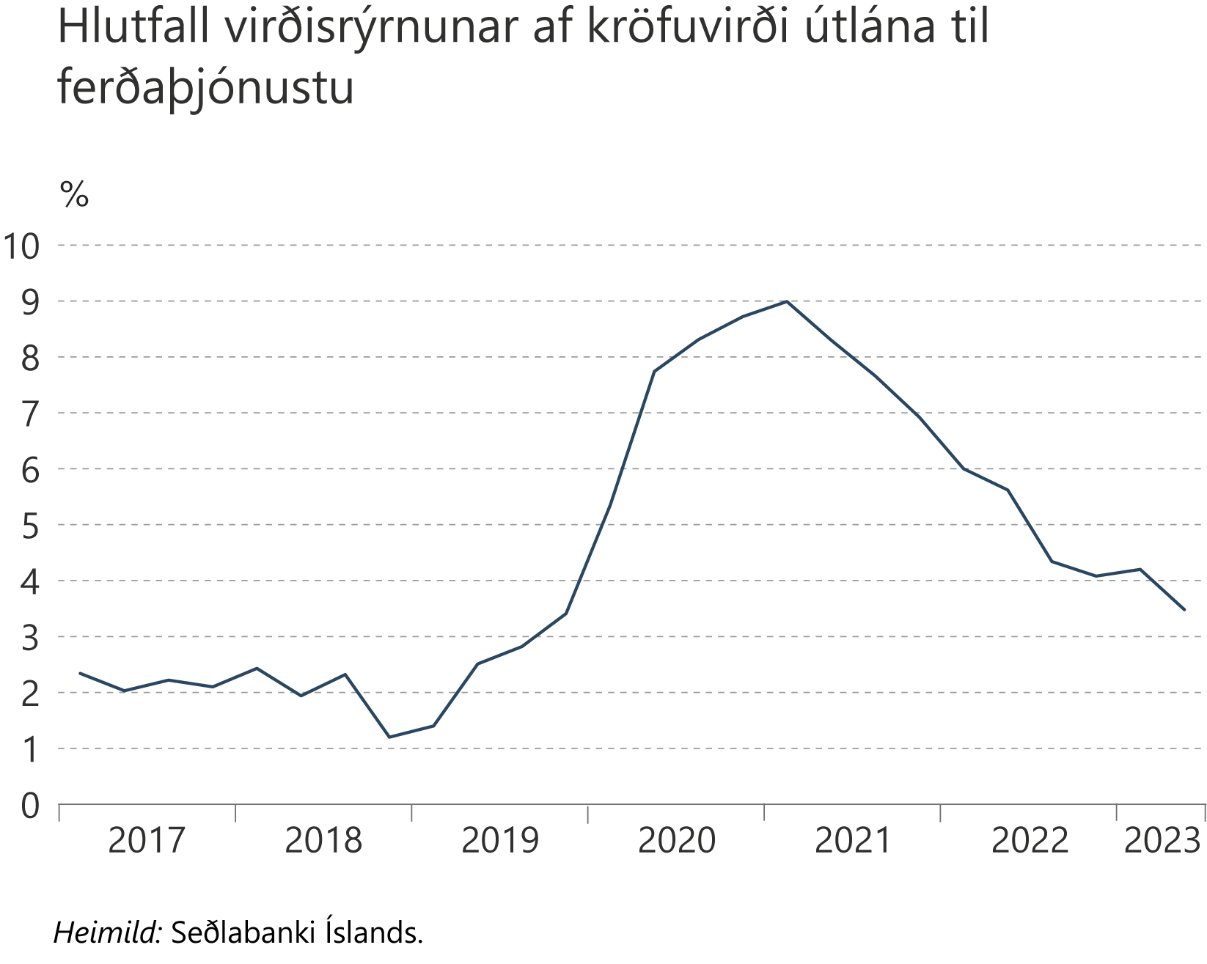 Fjármálastöðugleiki: Staða og horfur
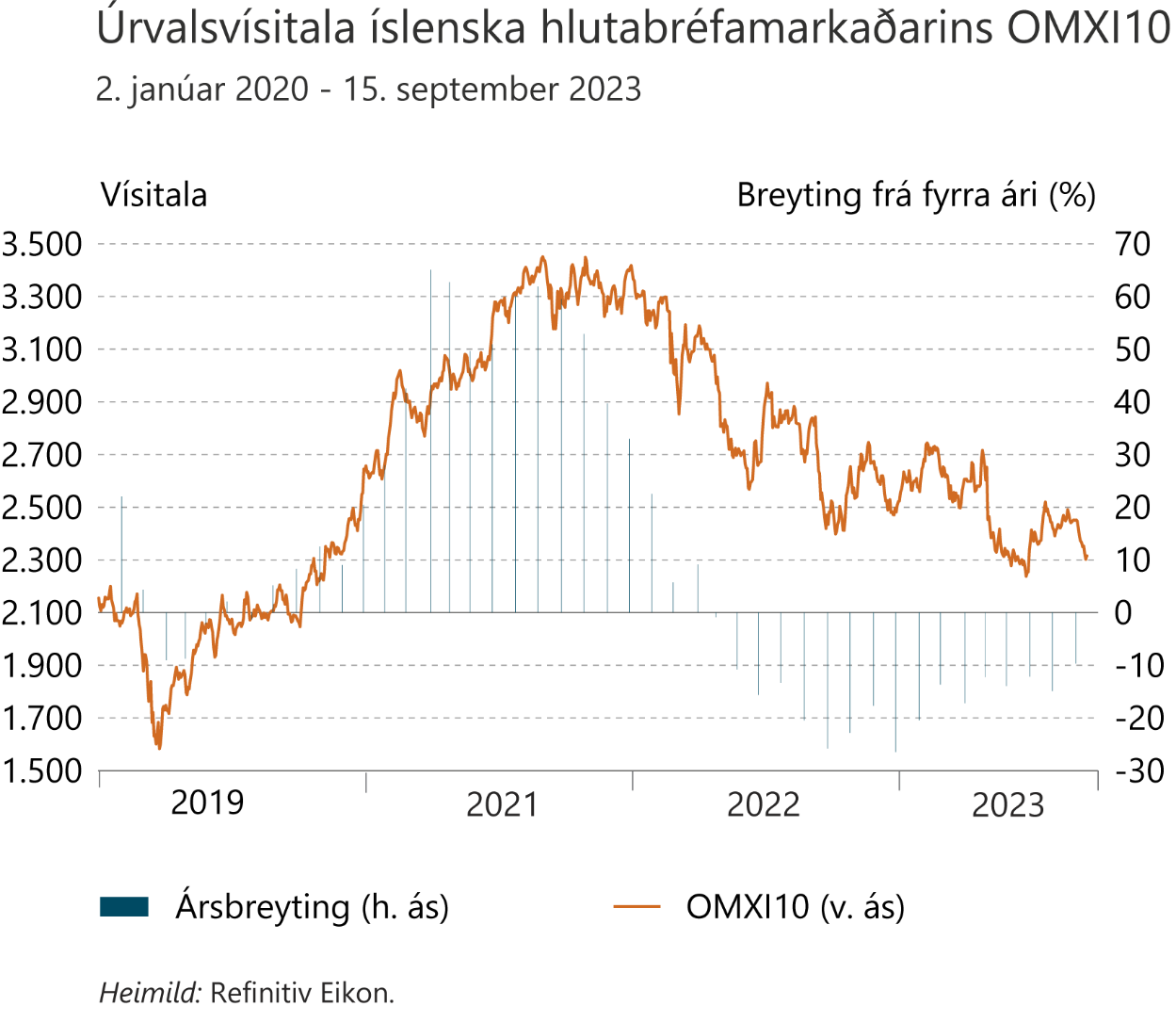 Fjármálastöðugleiki: Staða og horfur
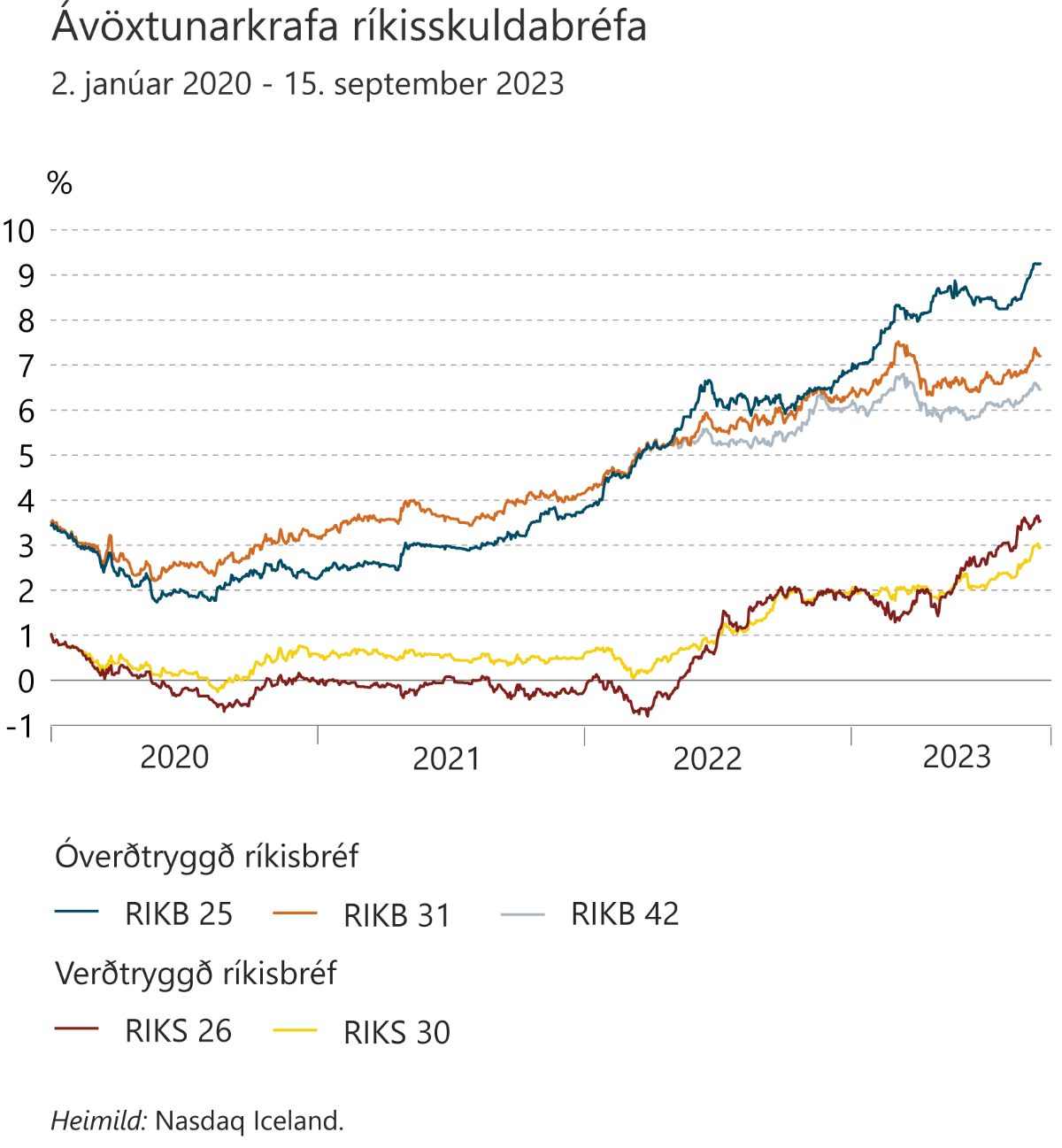 Fjármálastöðugleiki: Staða og horfur
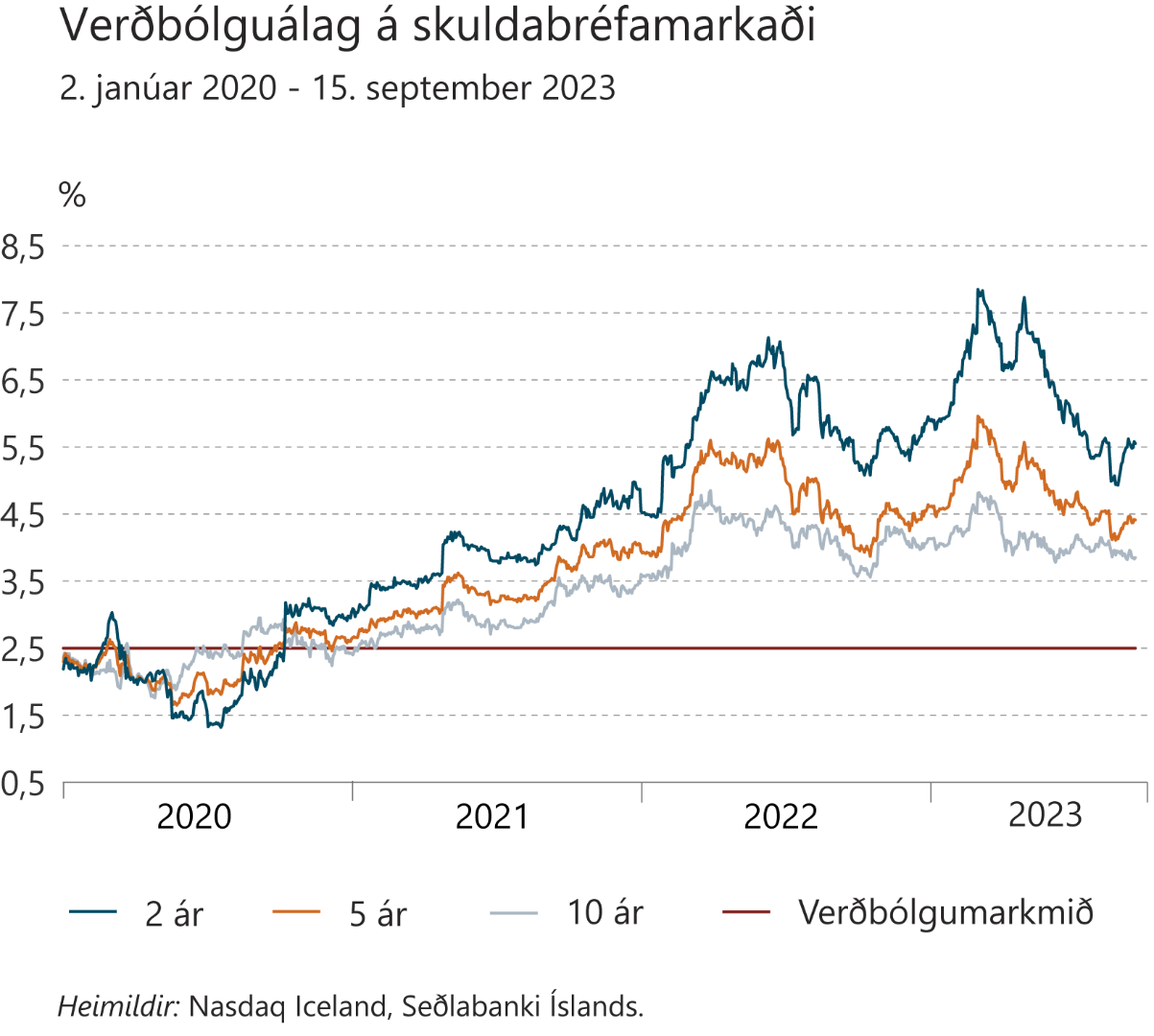 Fjármálastöðugleiki: Staða og horfur
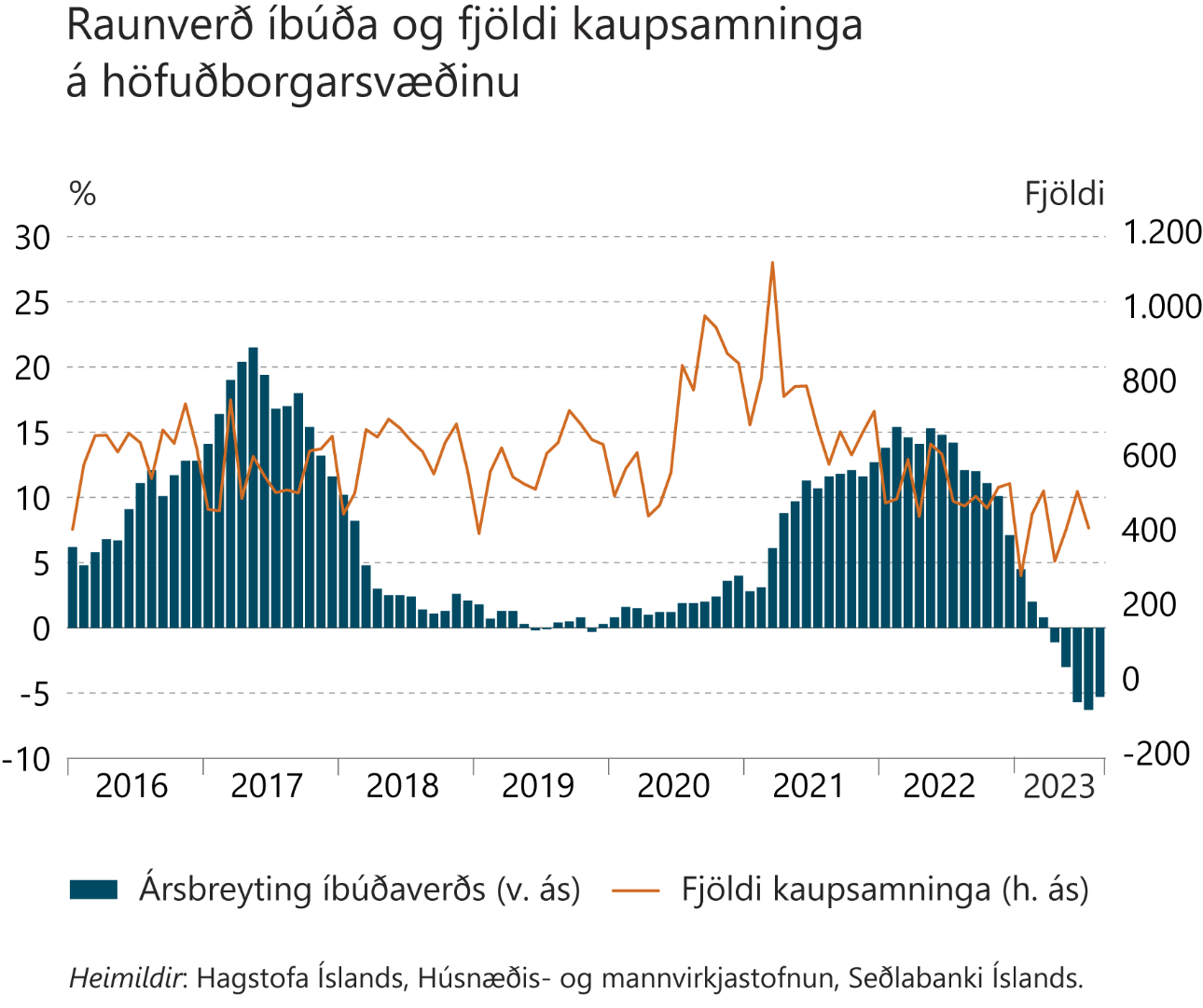 Fjármálastöðugleiki: Staða og horfur
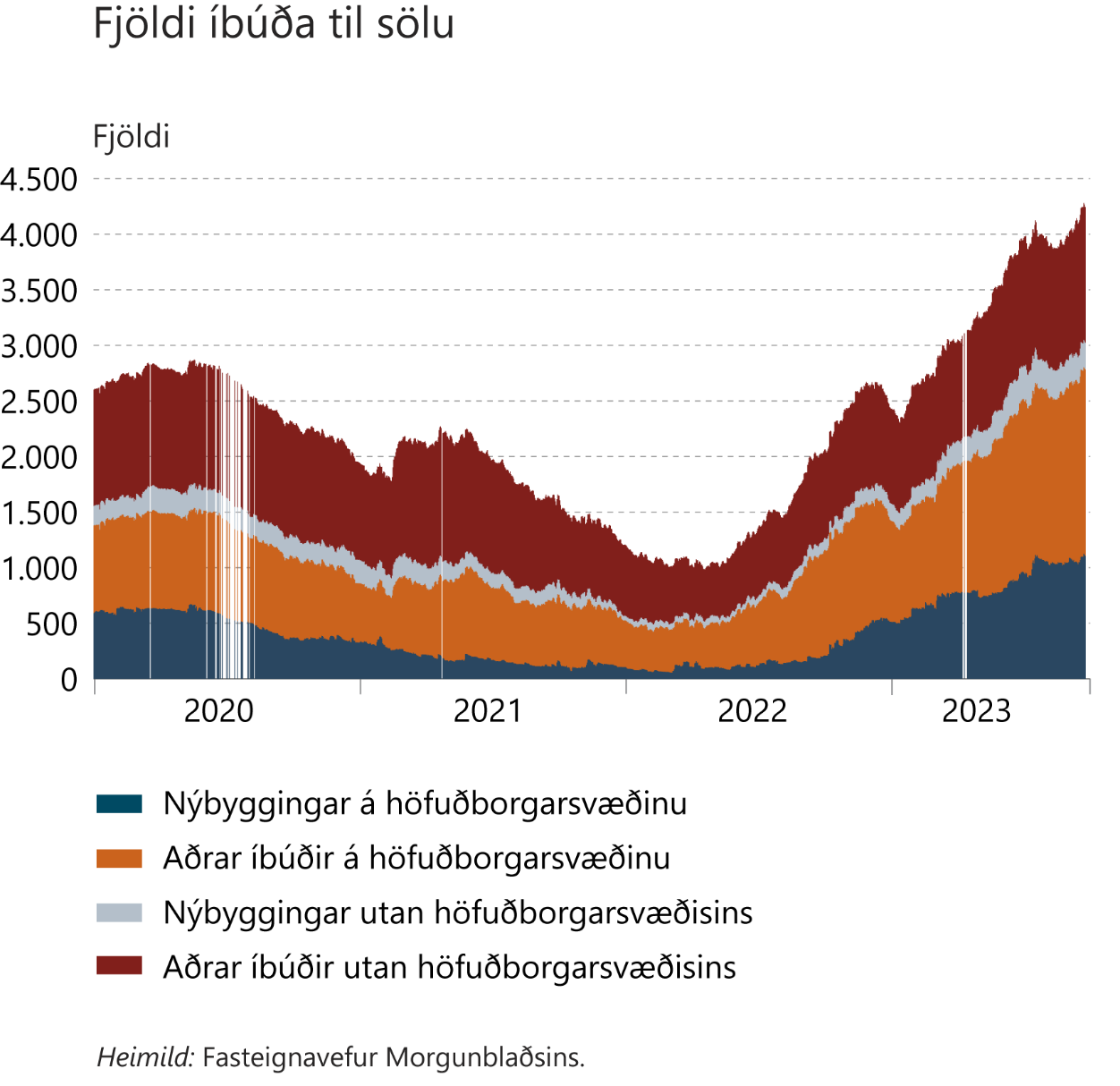 Fjármálastöðugleiki: Staða og horfur
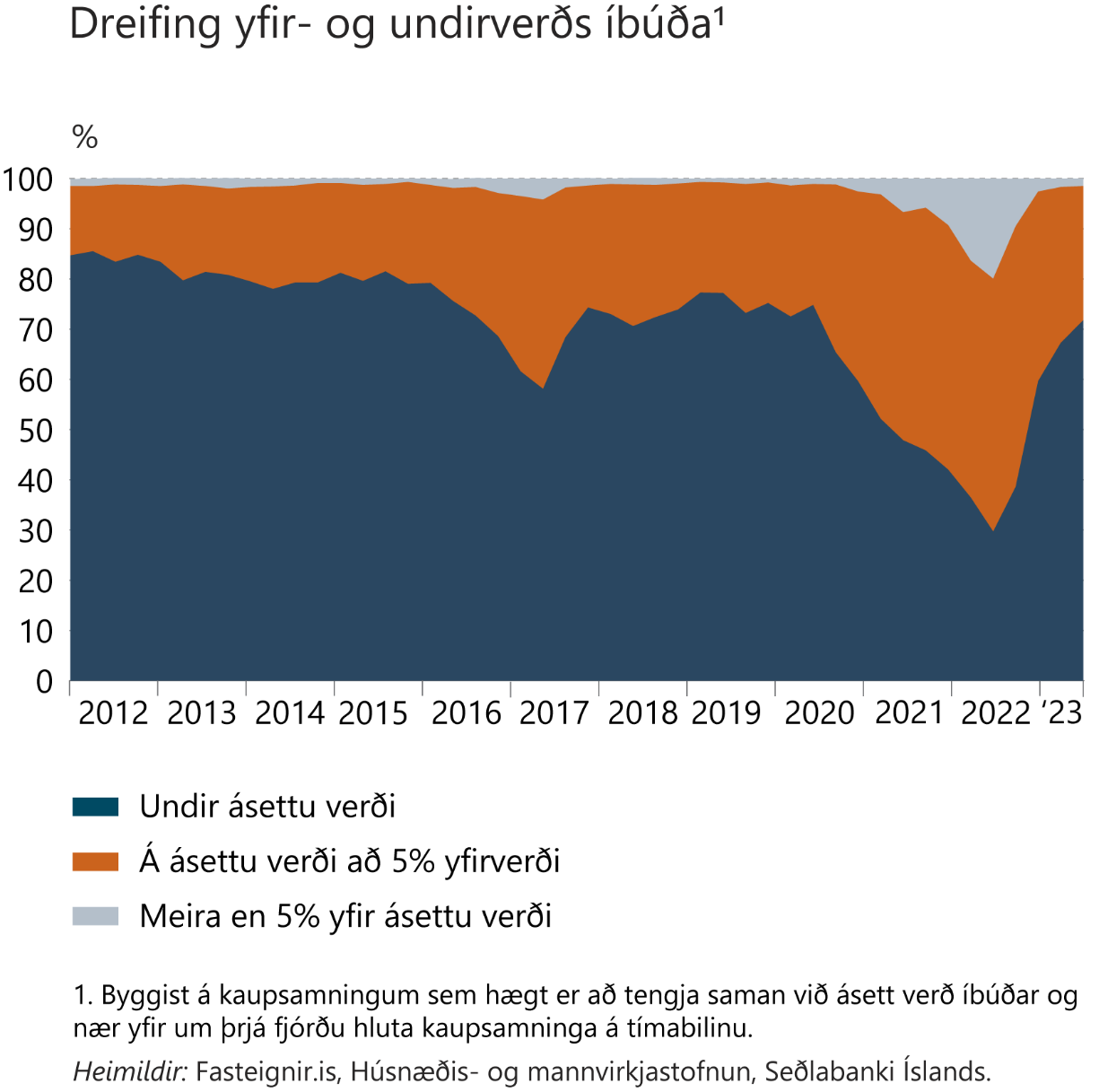 Fjármálastöðugleiki: Staða og horfur
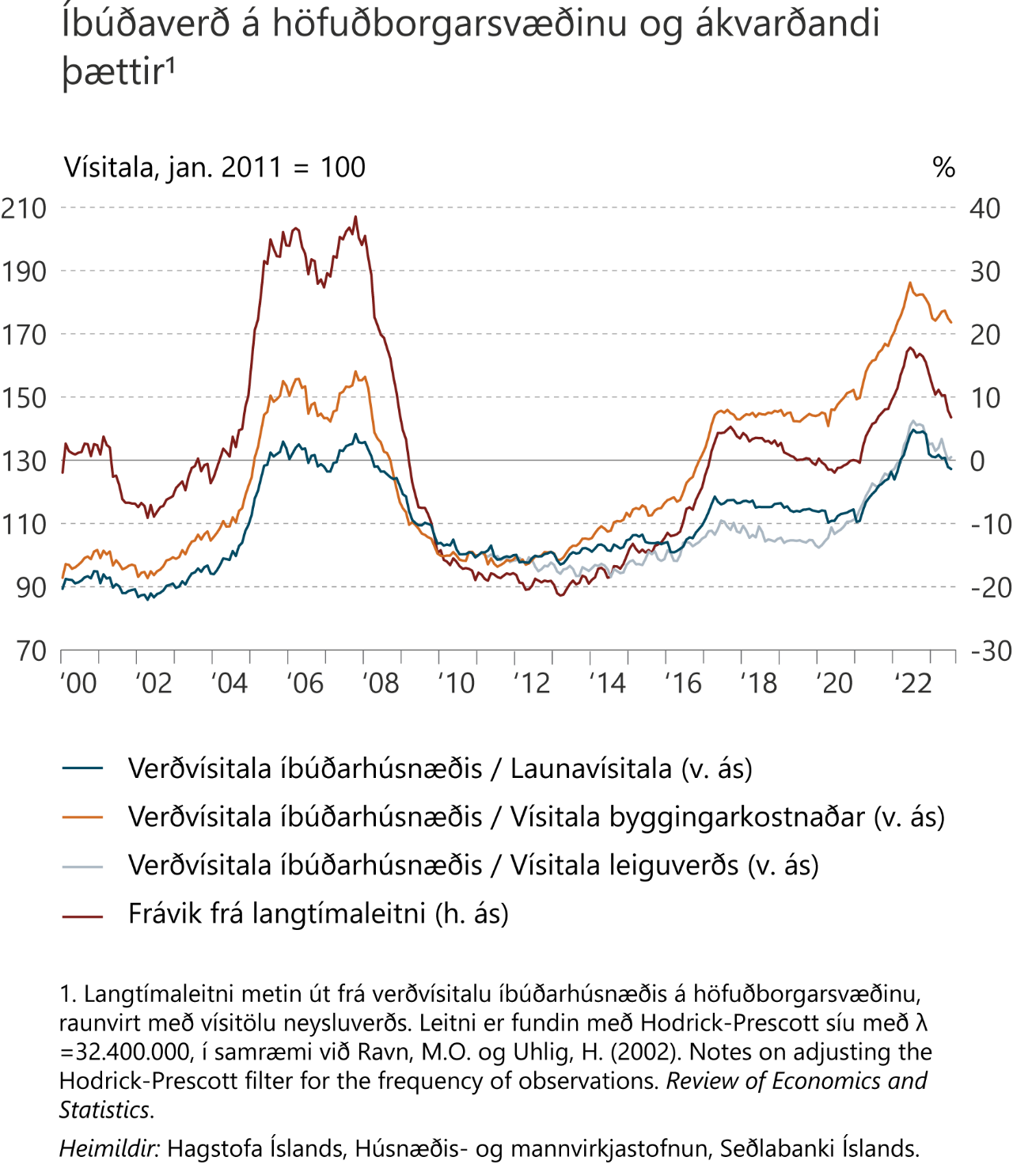 Fjármálastöðugleiki: Staða og horfur
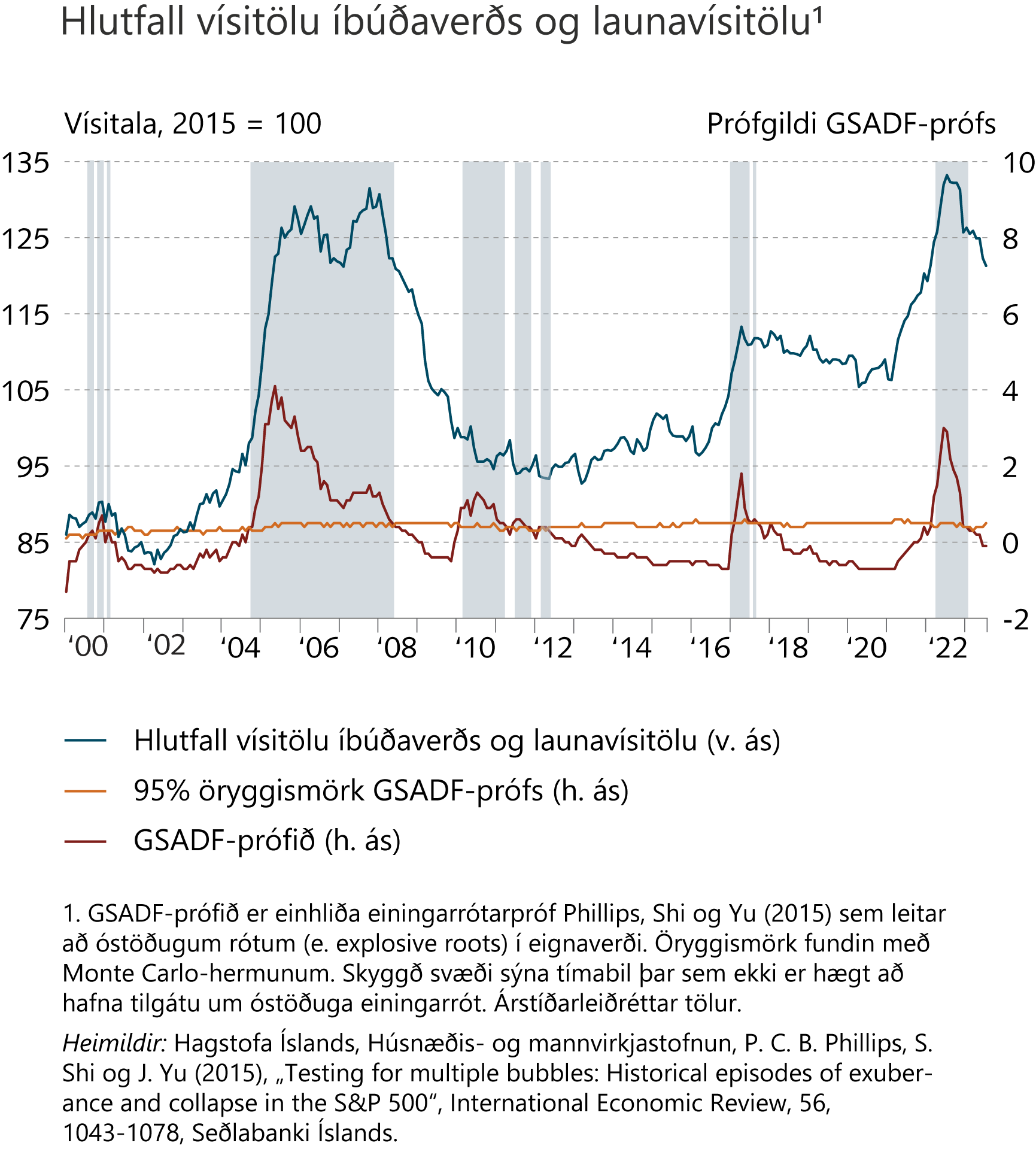 Fjármálastöðugleiki: Staða og horfur
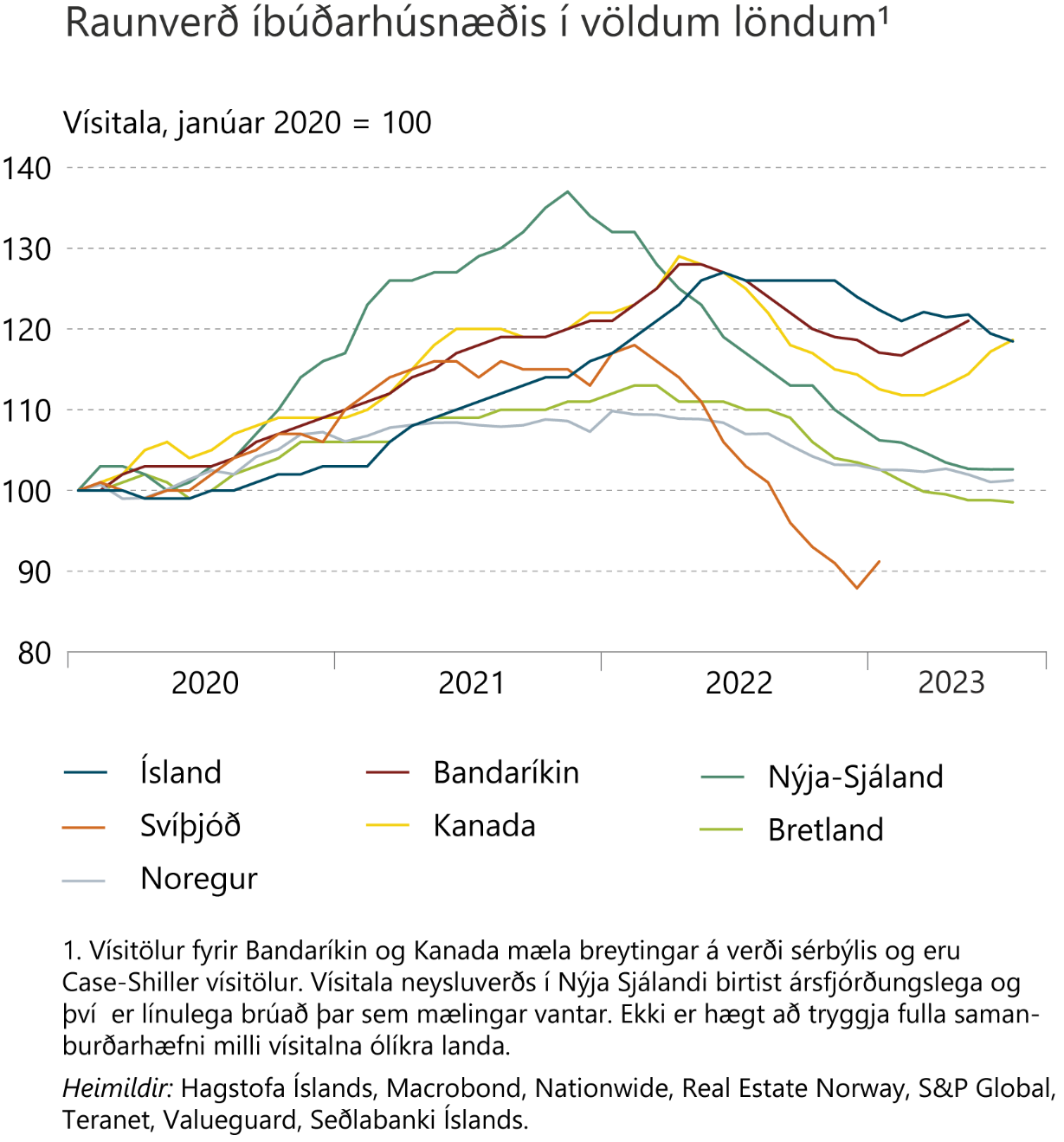 Fjármálastöðugleiki: Staða og horfur
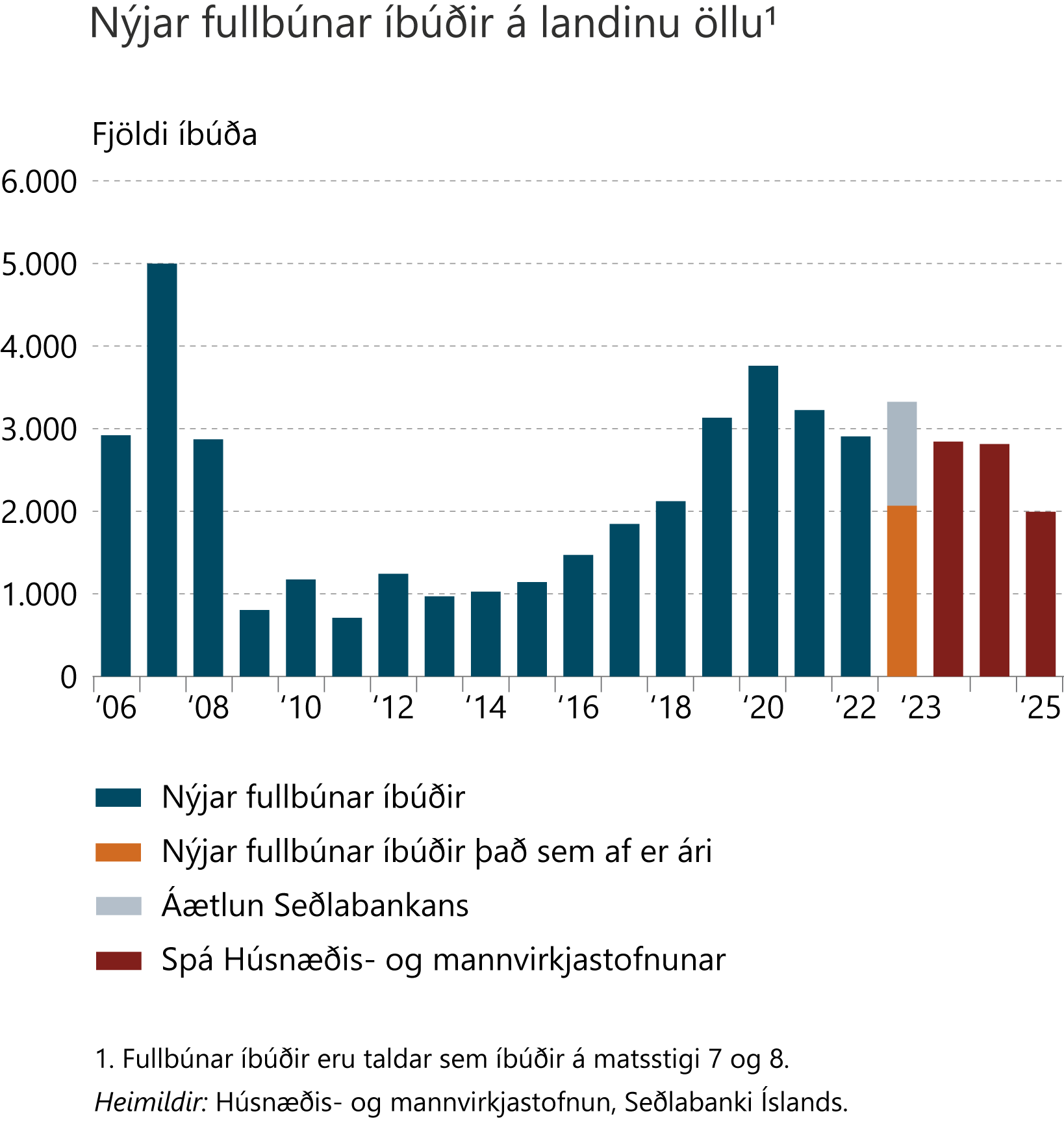 Fjármálastöðugleiki: Staða og horfur
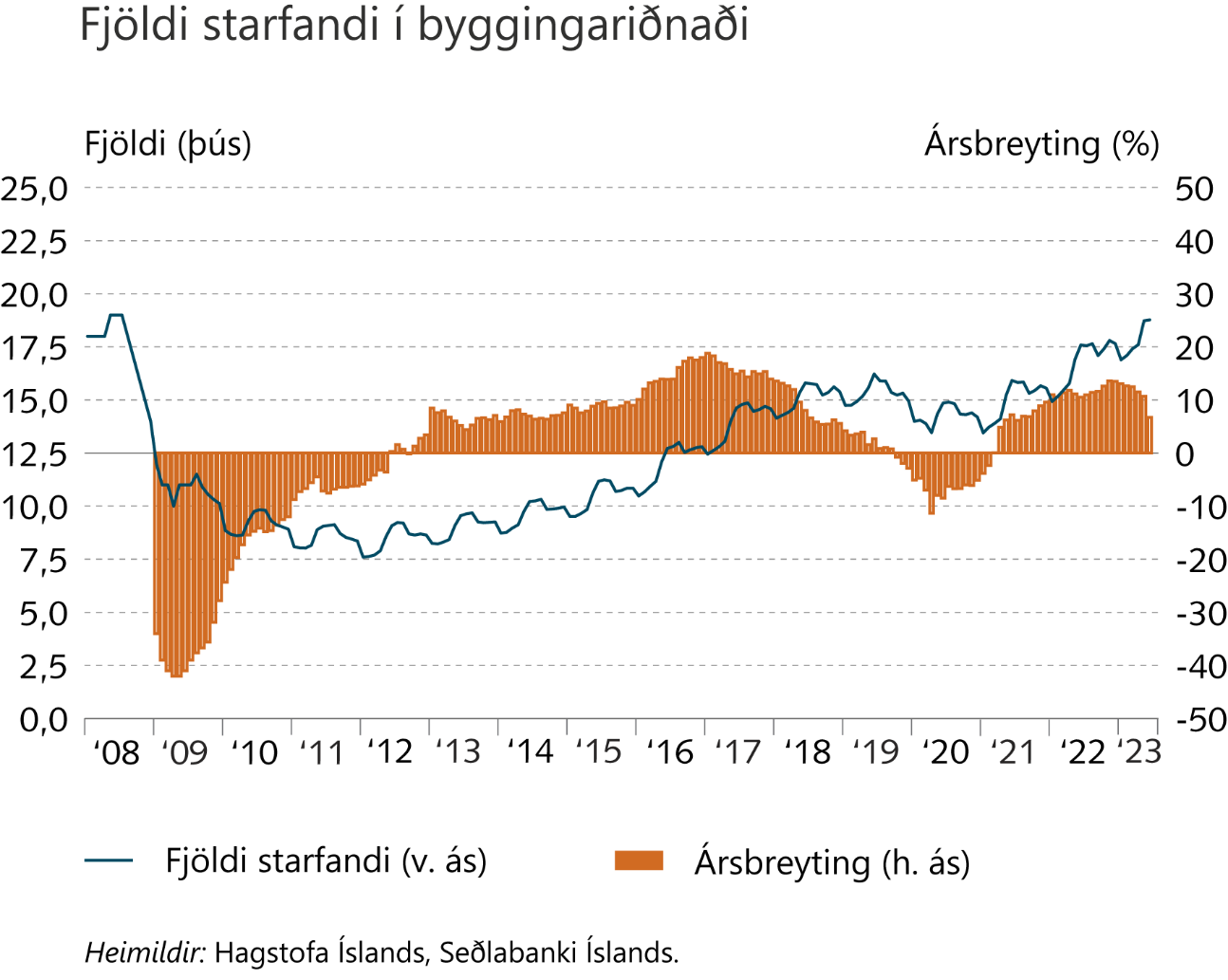 Fjármálastöðugleiki: Staða og horfur
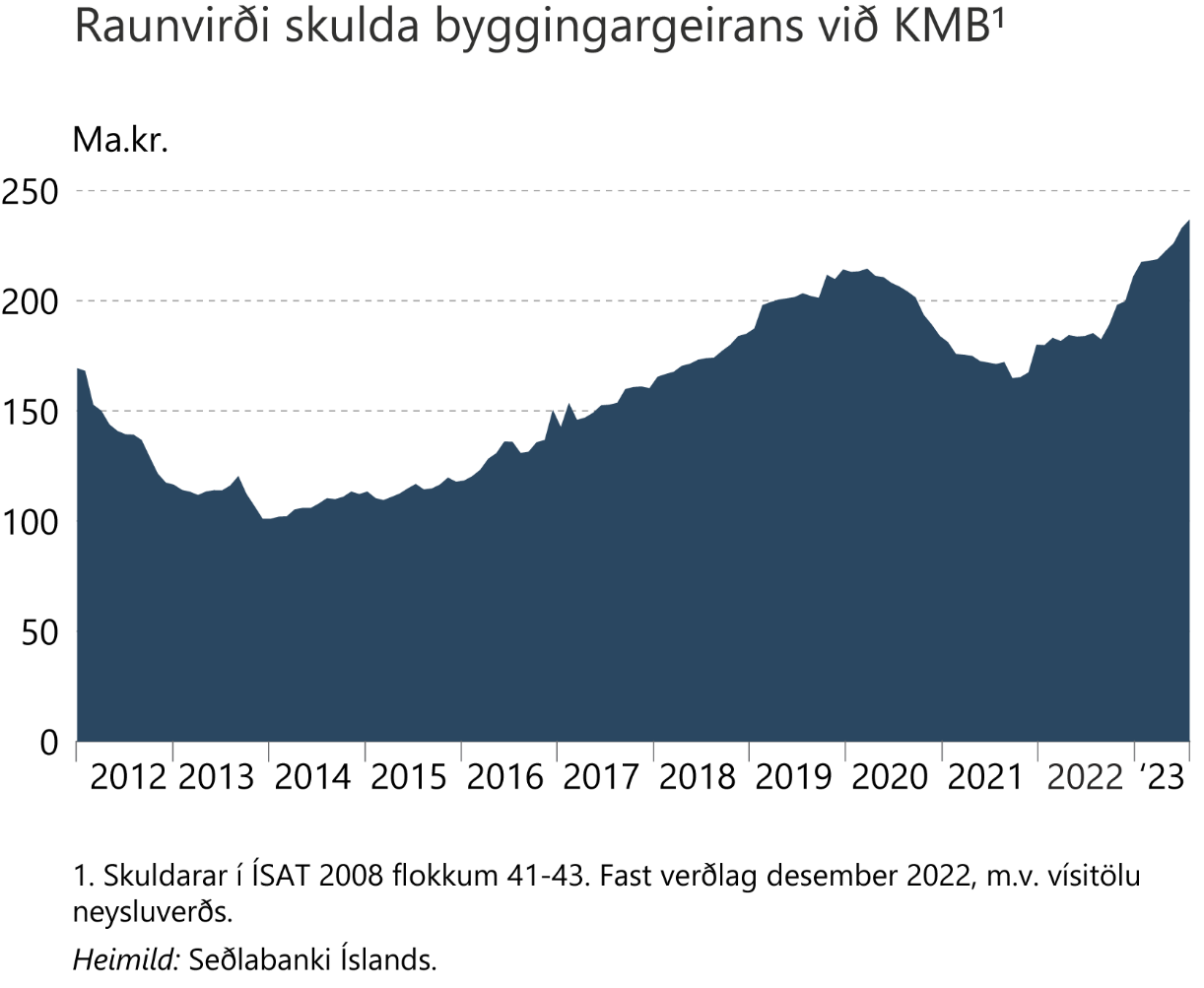 Fjármálastöðugleiki: Staða og horfur
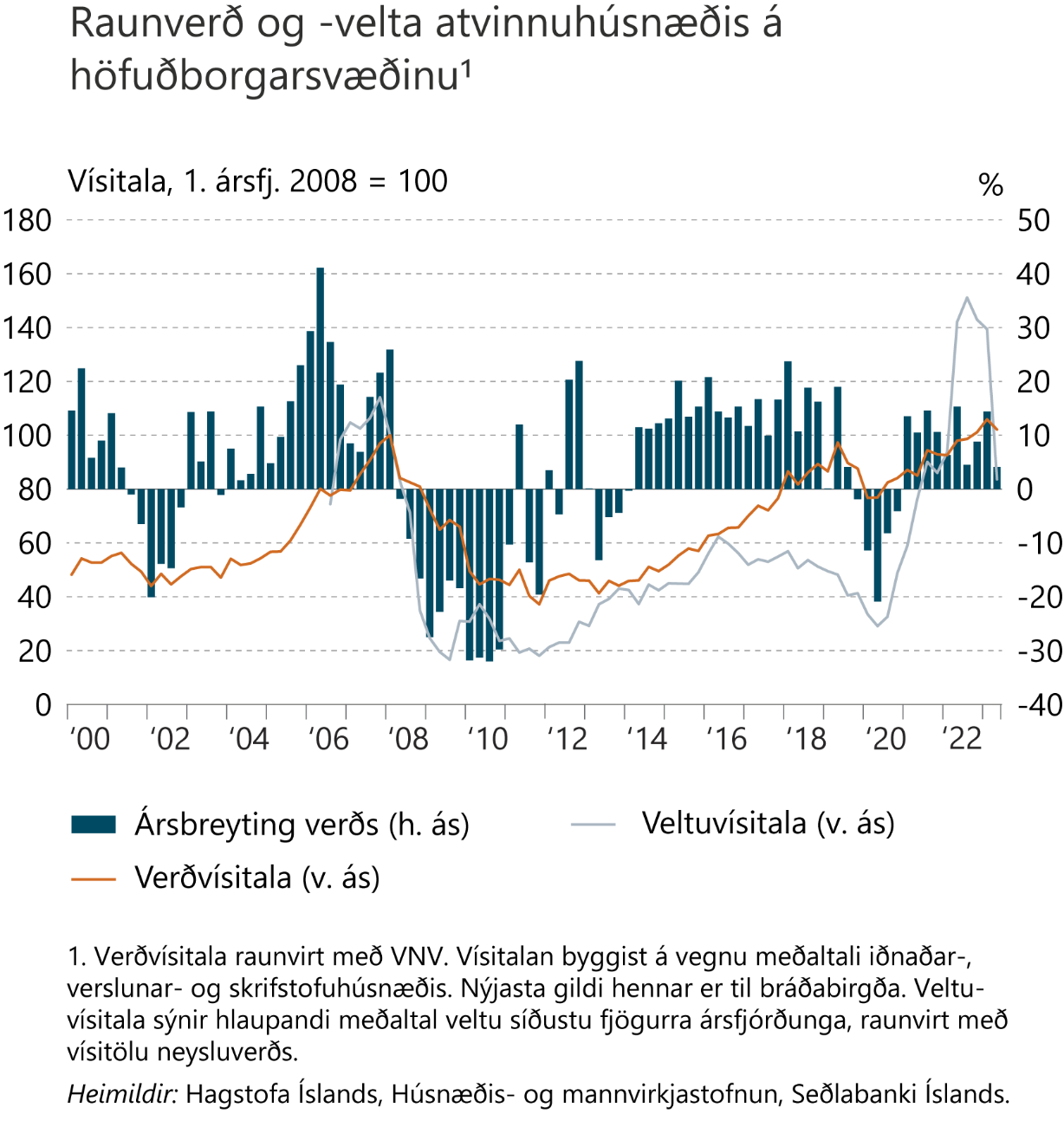 Fjármálastöðugleiki: Staða og horfur
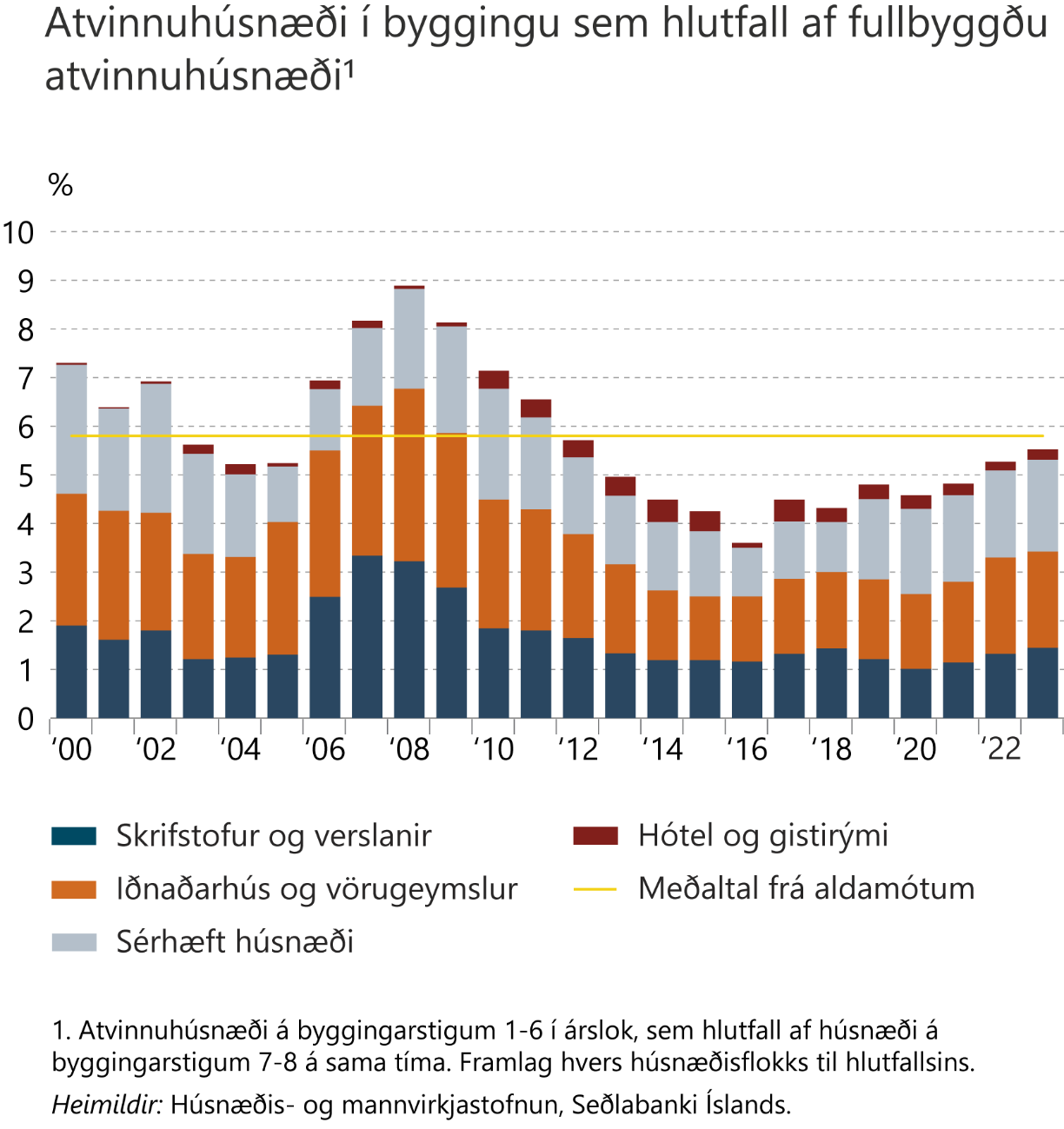 Fjármálastöðugleiki: Staða og horfur
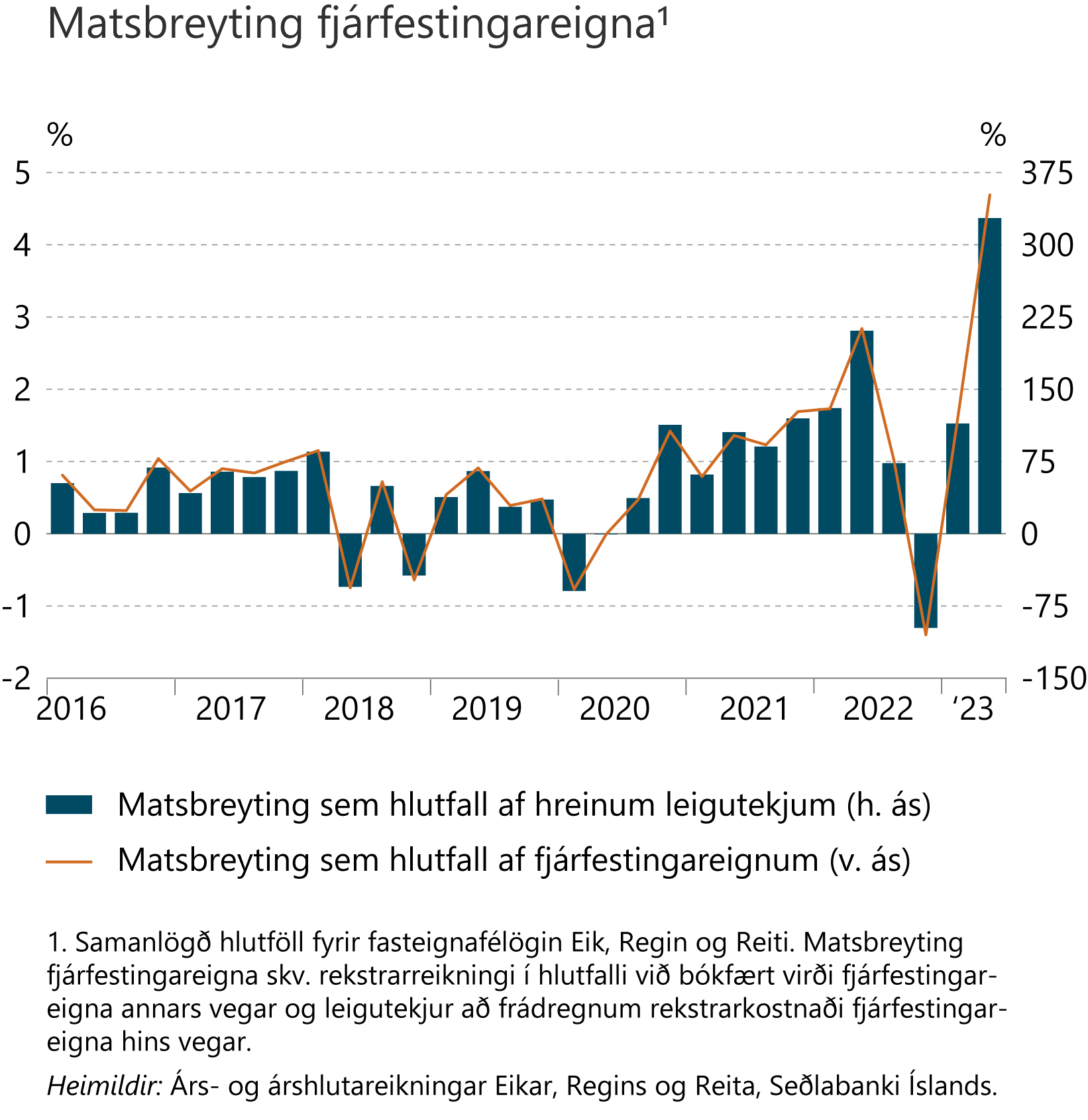 Fjármálastöðugleiki: Staða og horfur
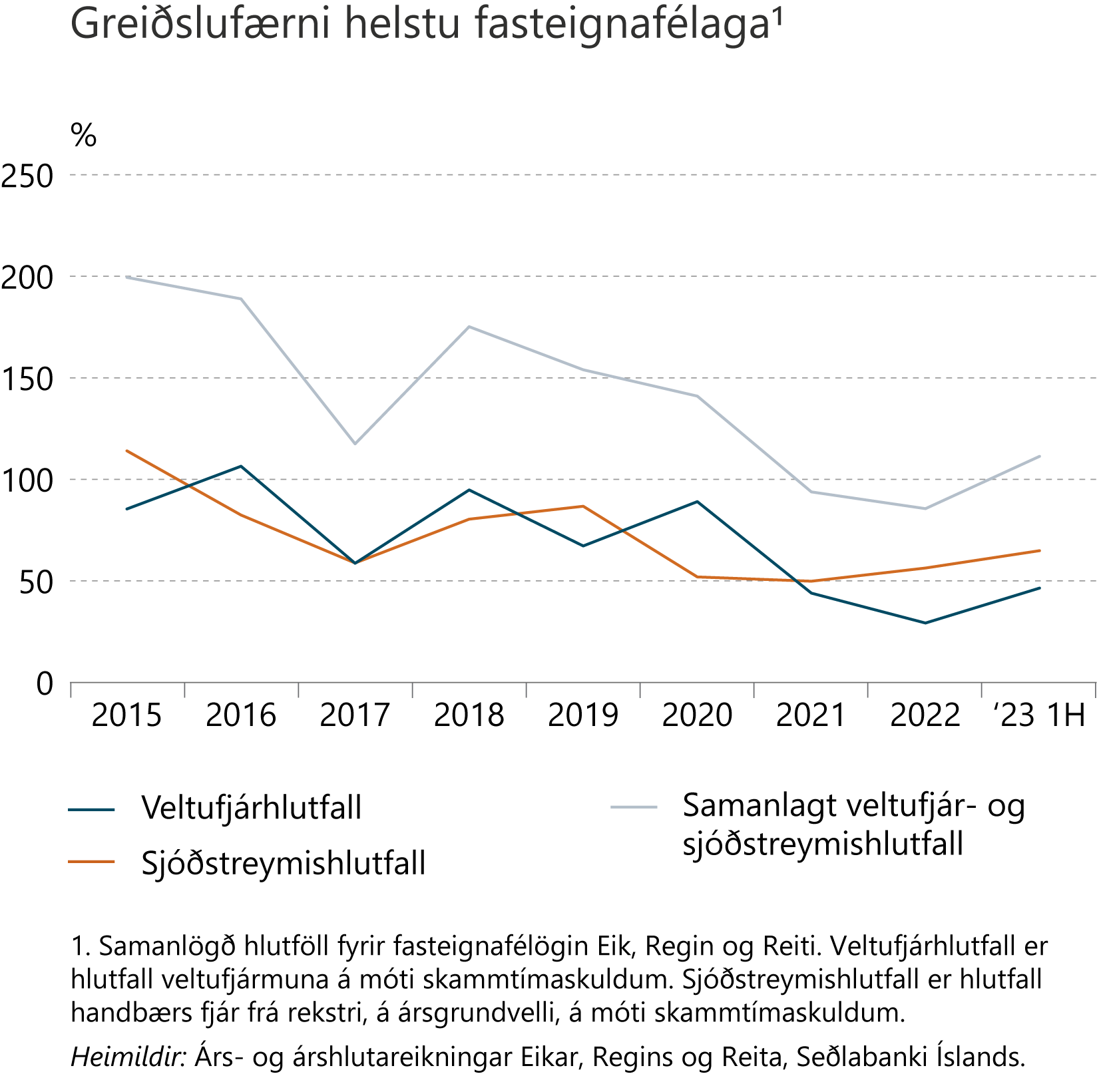 Fjármálastöðugleiki: Staða og horfur
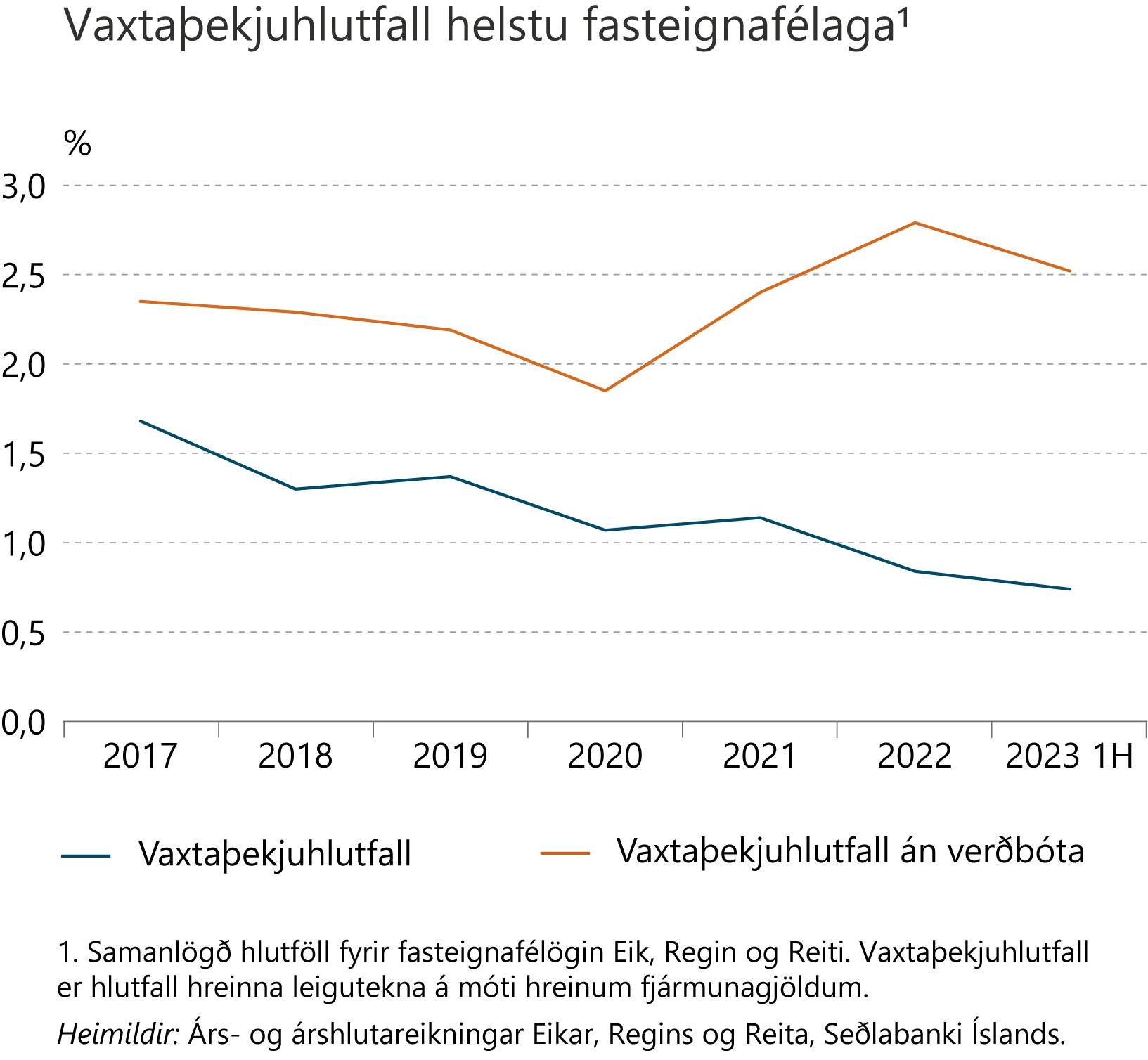 Fjármálastöðugleiki: Staða og horfur
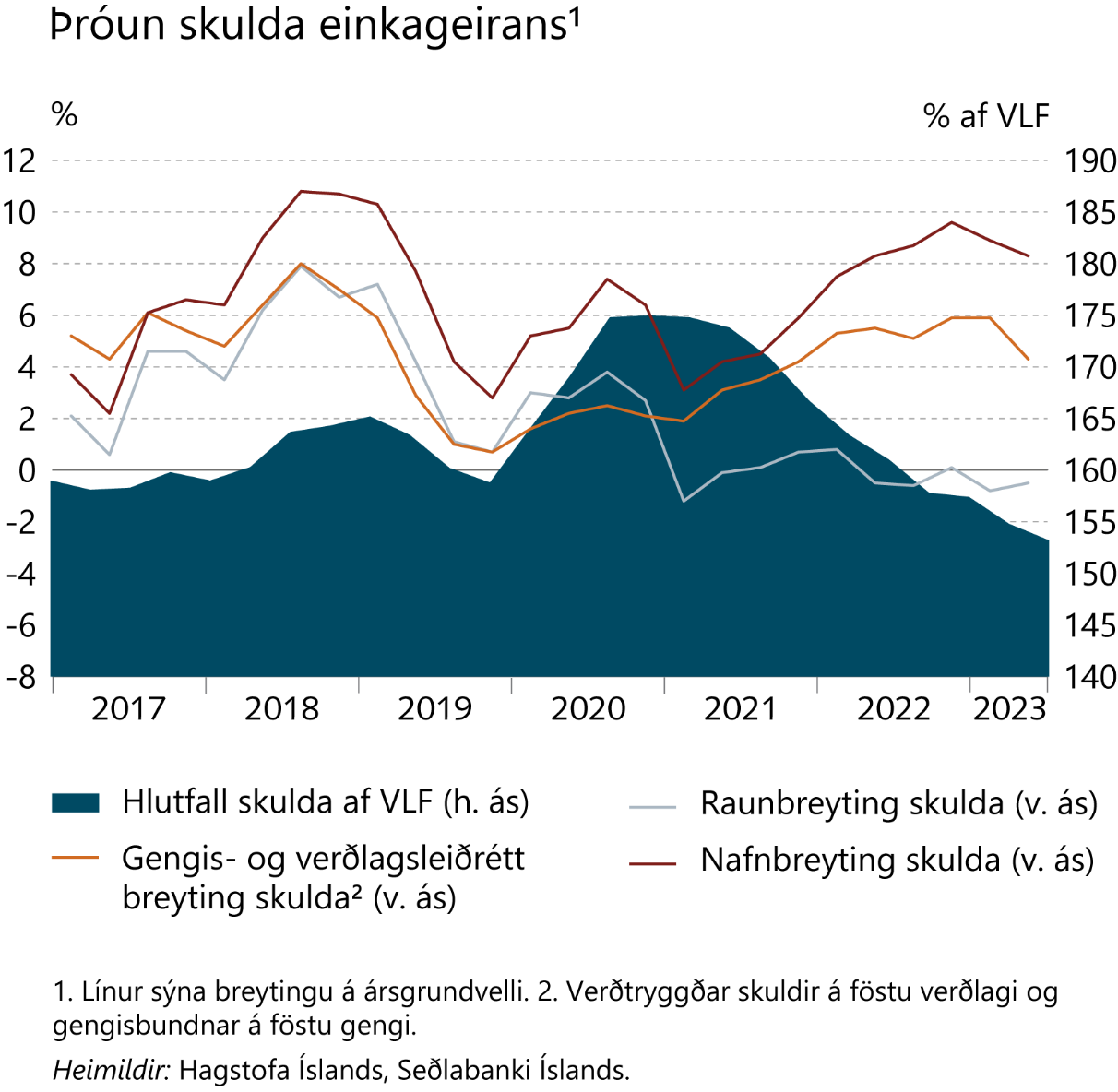 Fjármálastöðugleiki: Staða og horfur
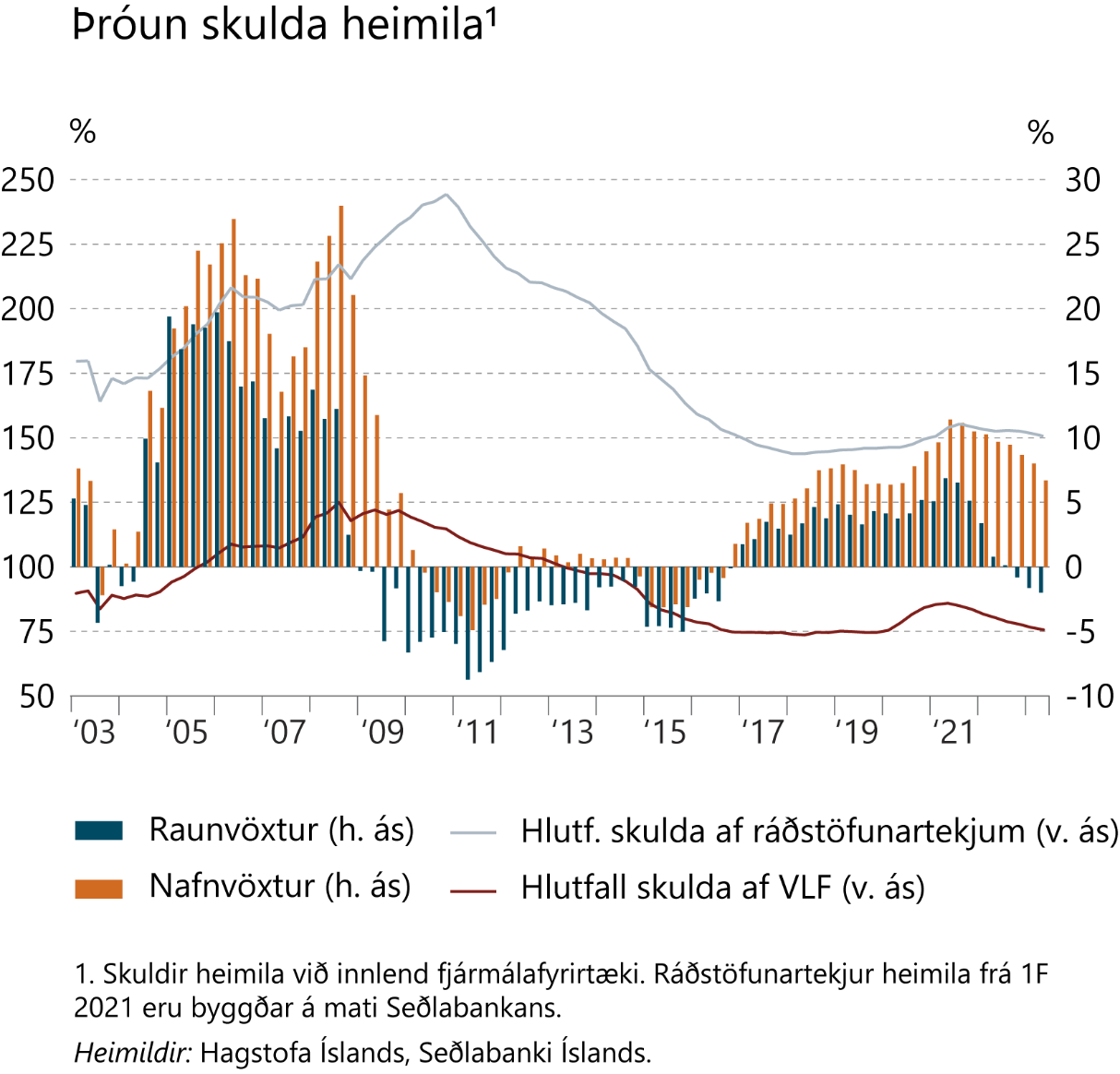 Fjármálastöðugleiki: Staða og horfur
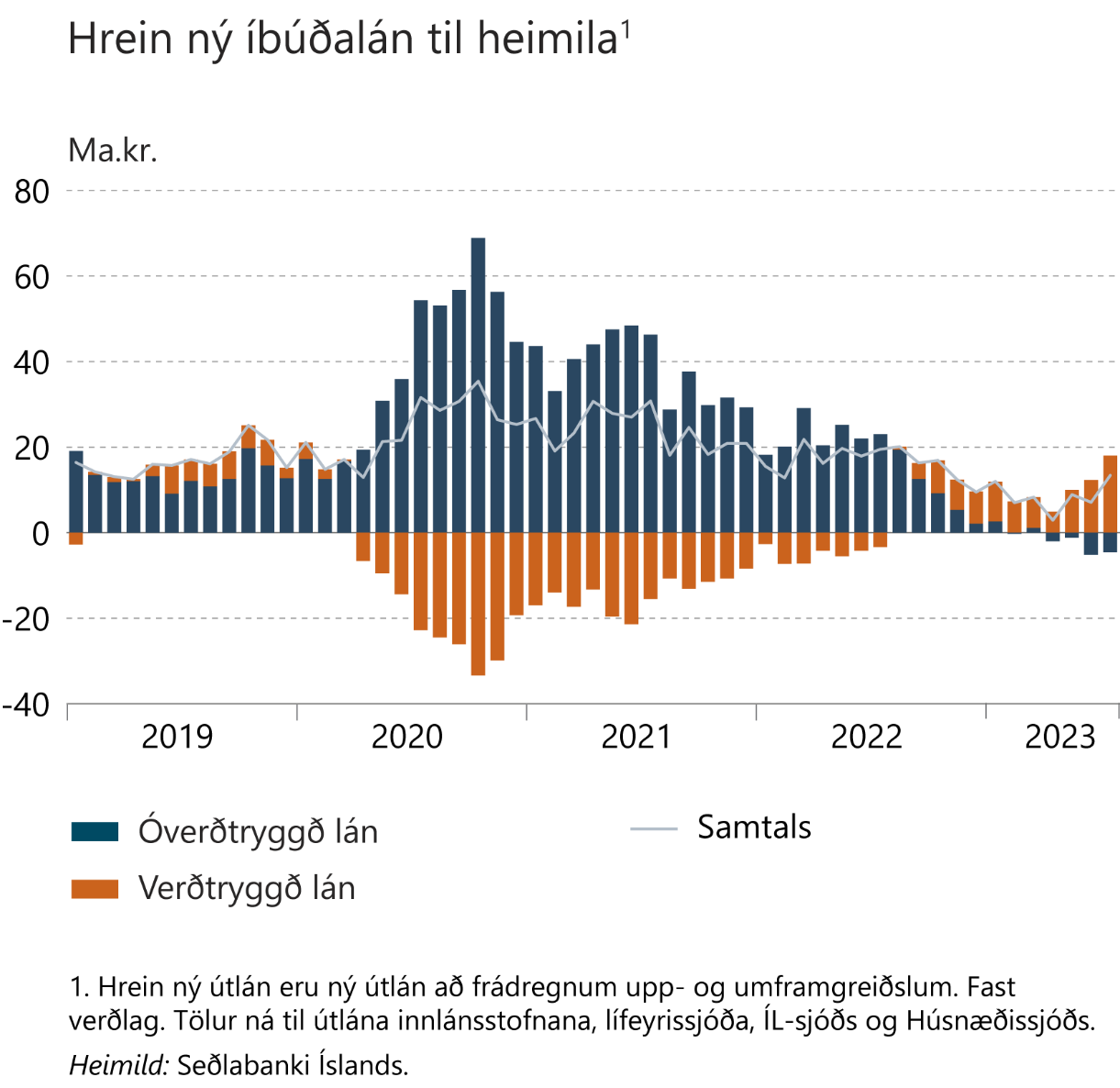 Fjármálastöðugleiki: Staða og horfur
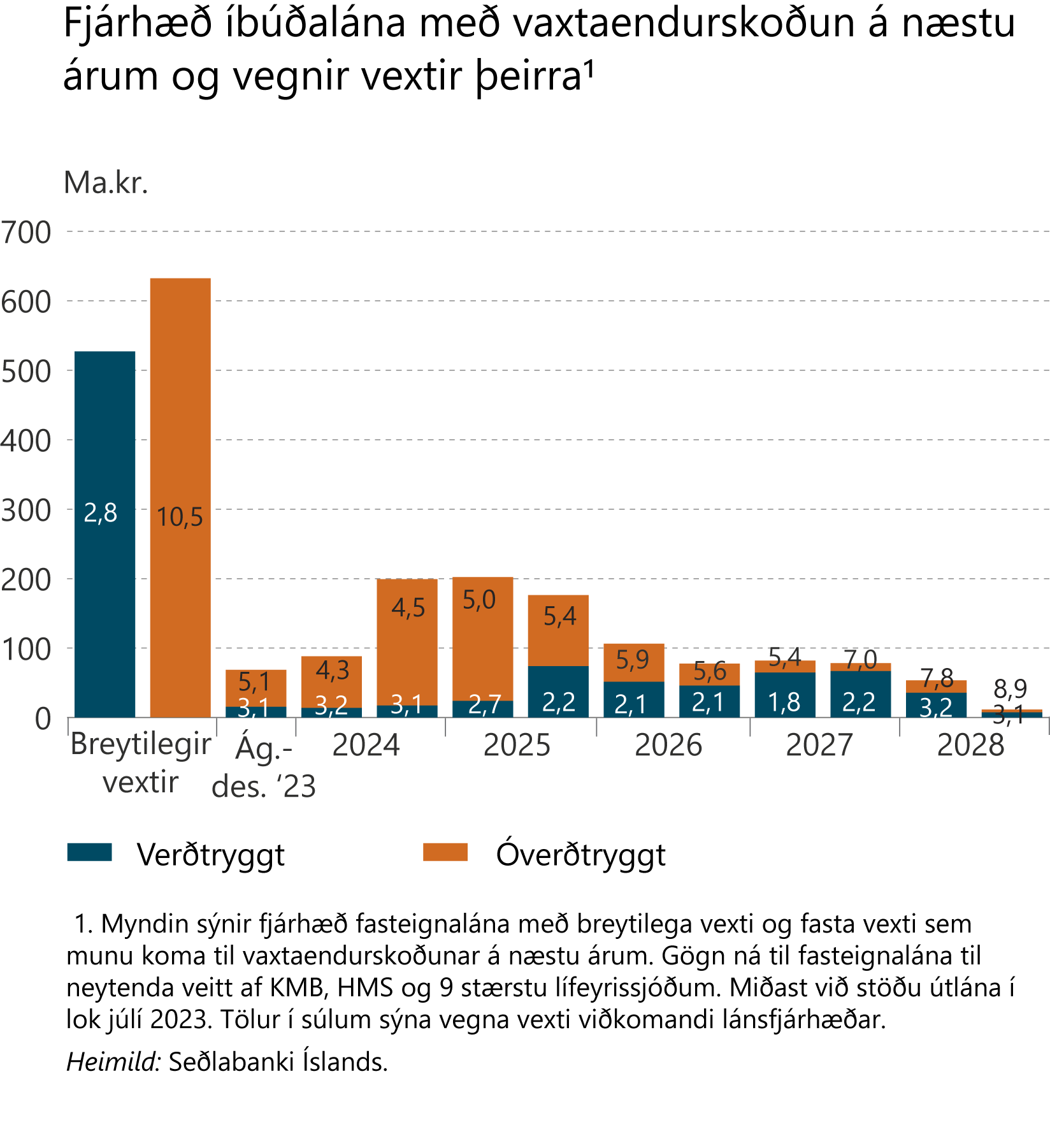 Fjármálastöðugleiki: Staða og horfur
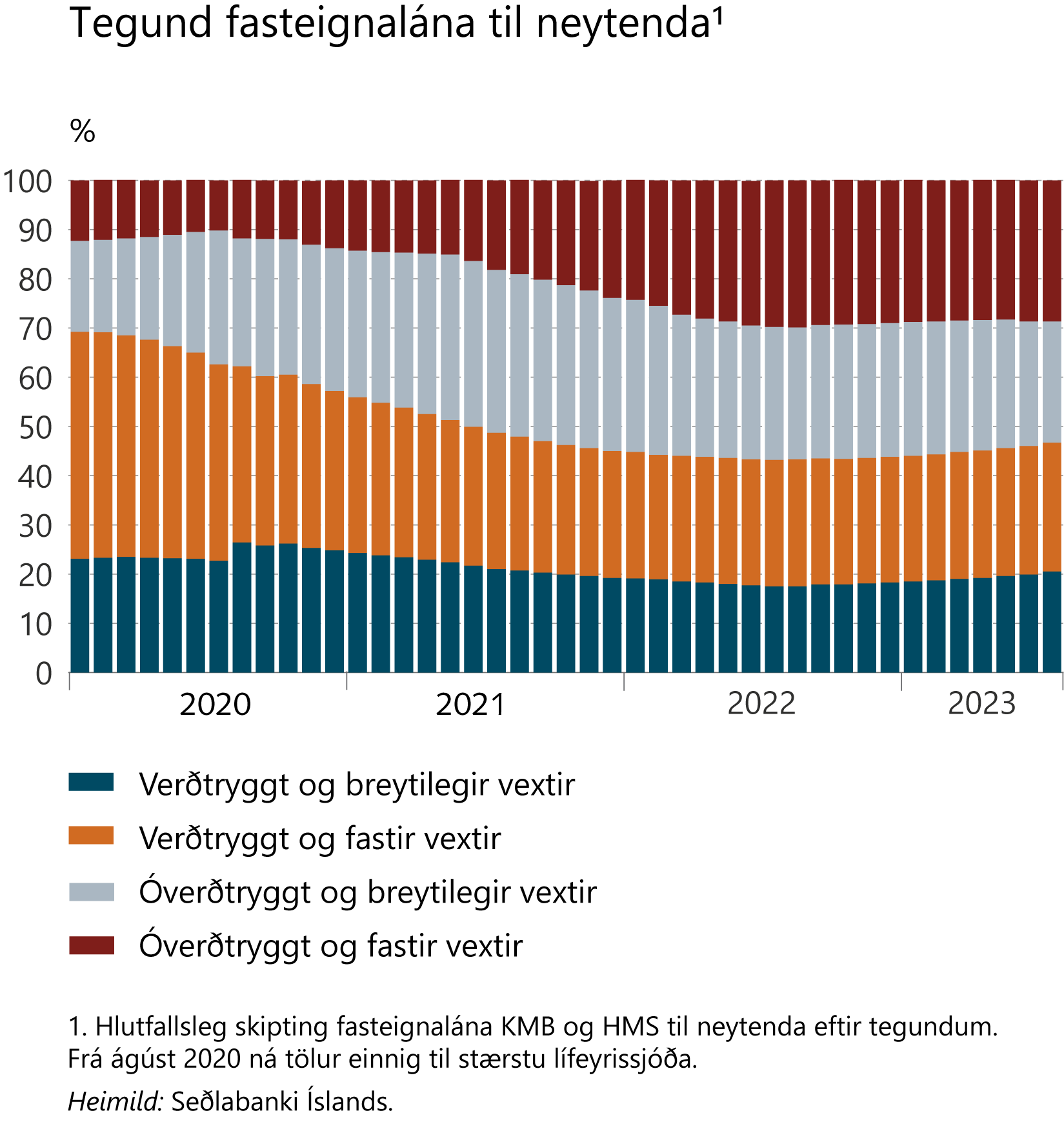 Fjármálastöðugleiki: Staða og horfur
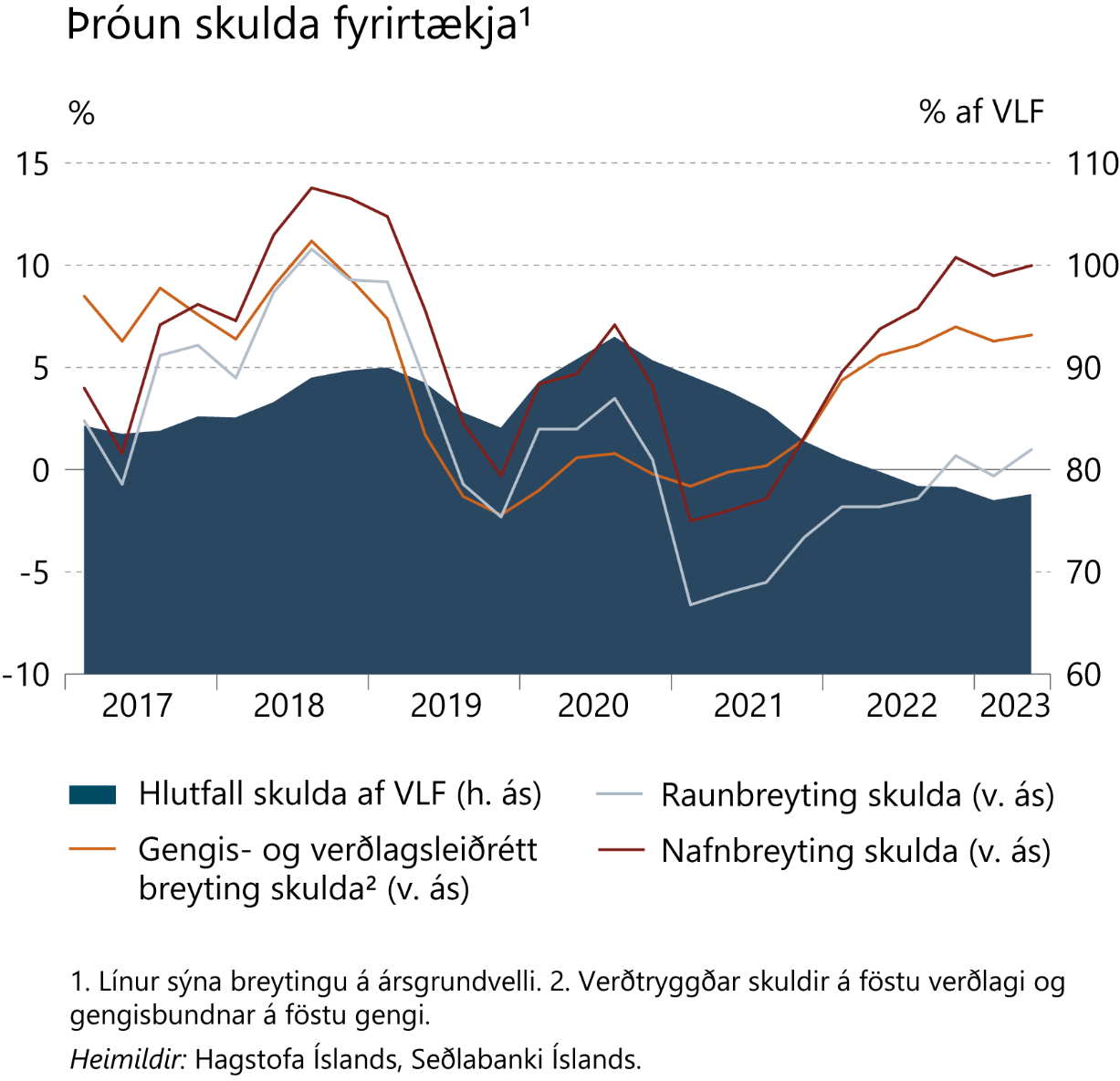 Fjármálastöðugleiki: Staða og horfur
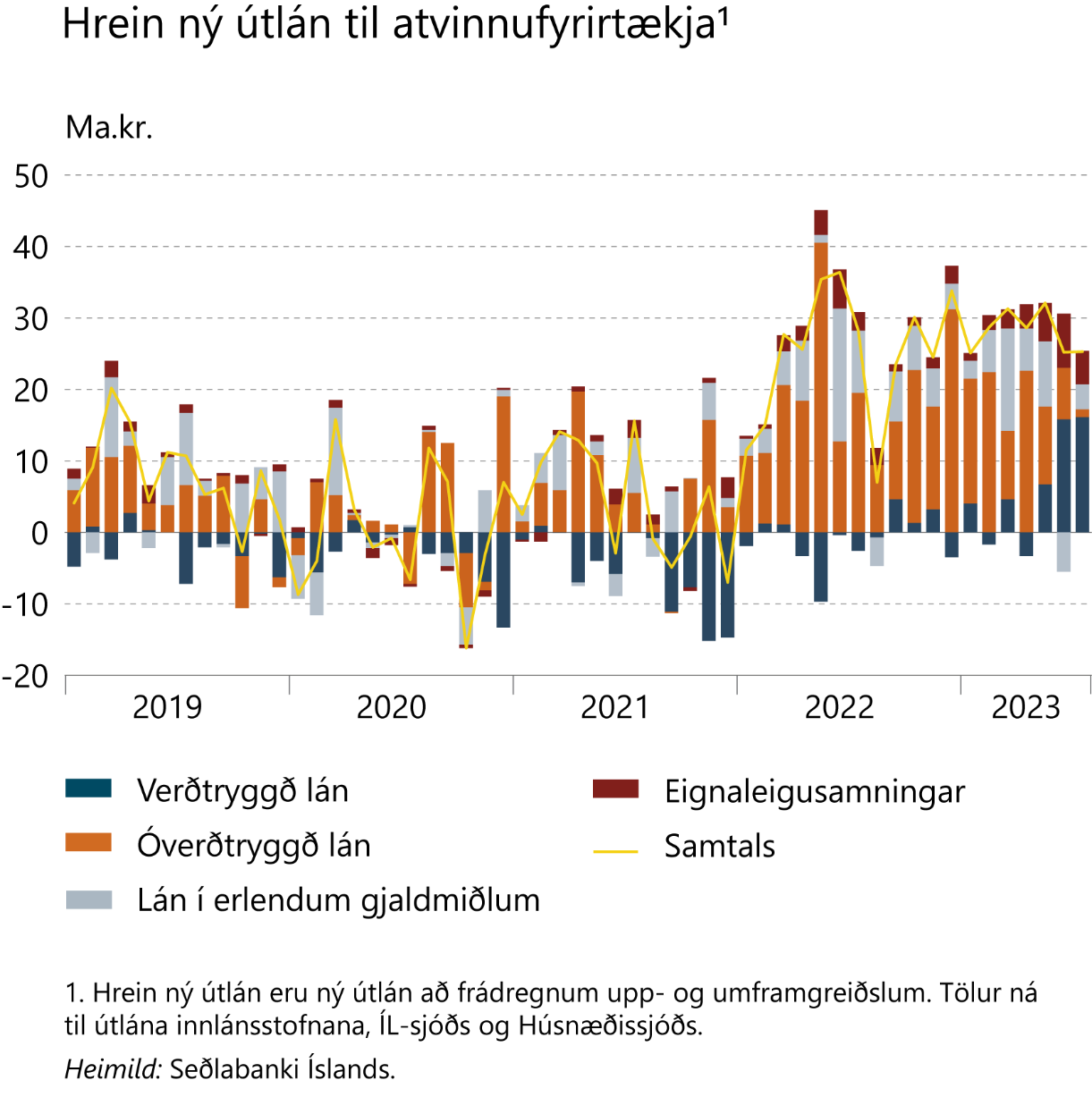 Fjármálastöðugleiki: Staða og horfur
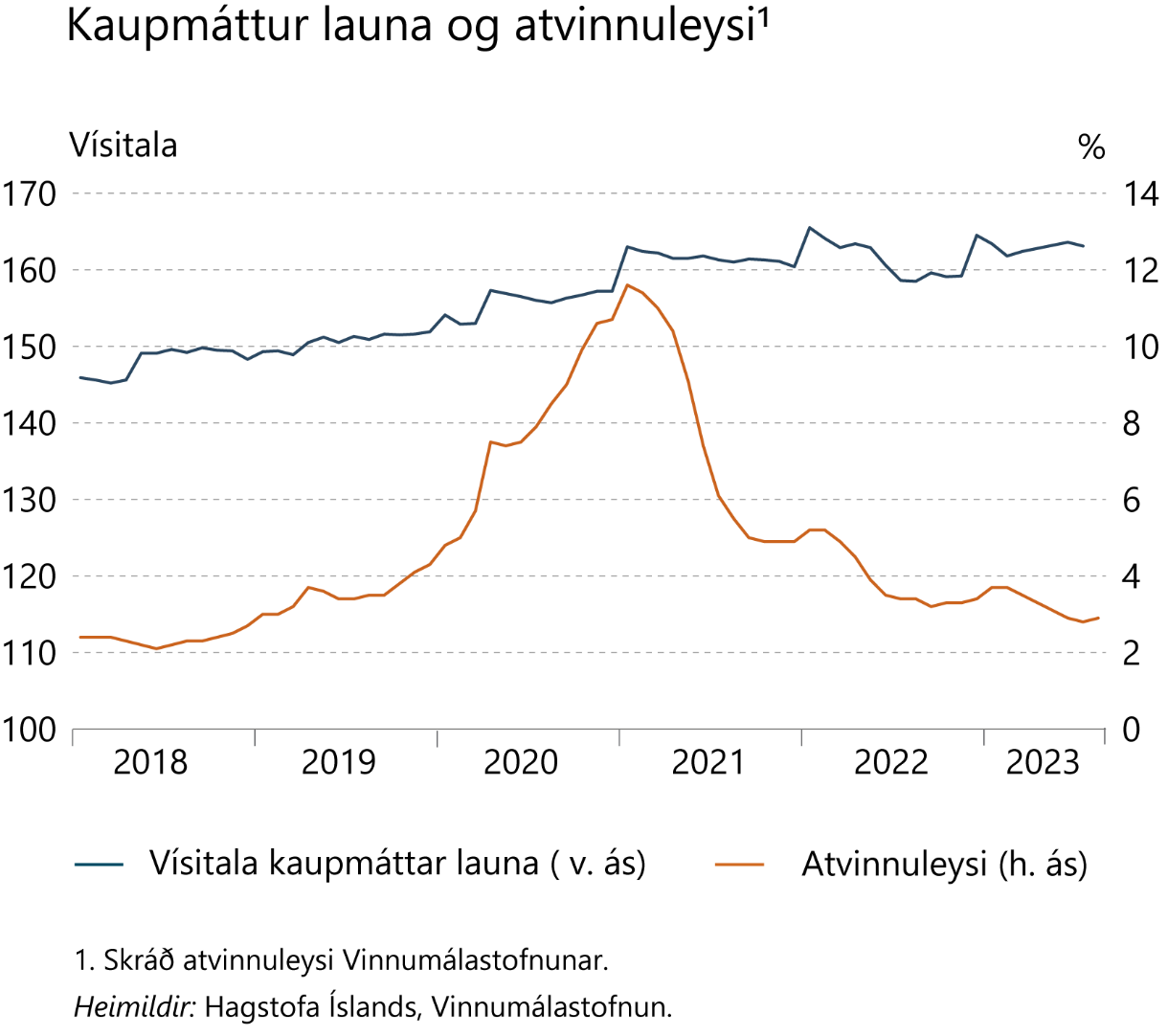 Fjármálastöðugleiki: Staða og horfur
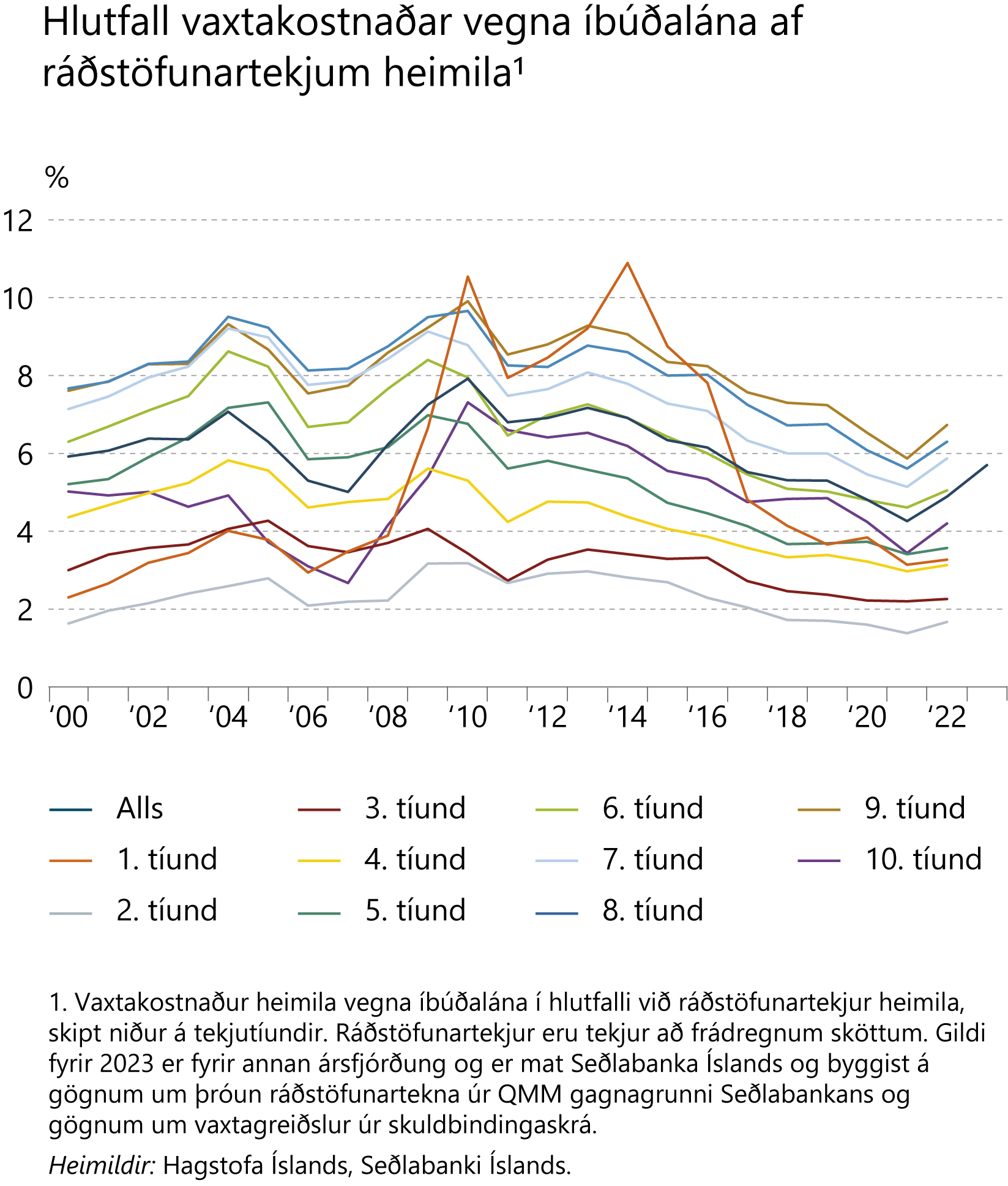 Fjármálastöðugleiki: Staða og horfur
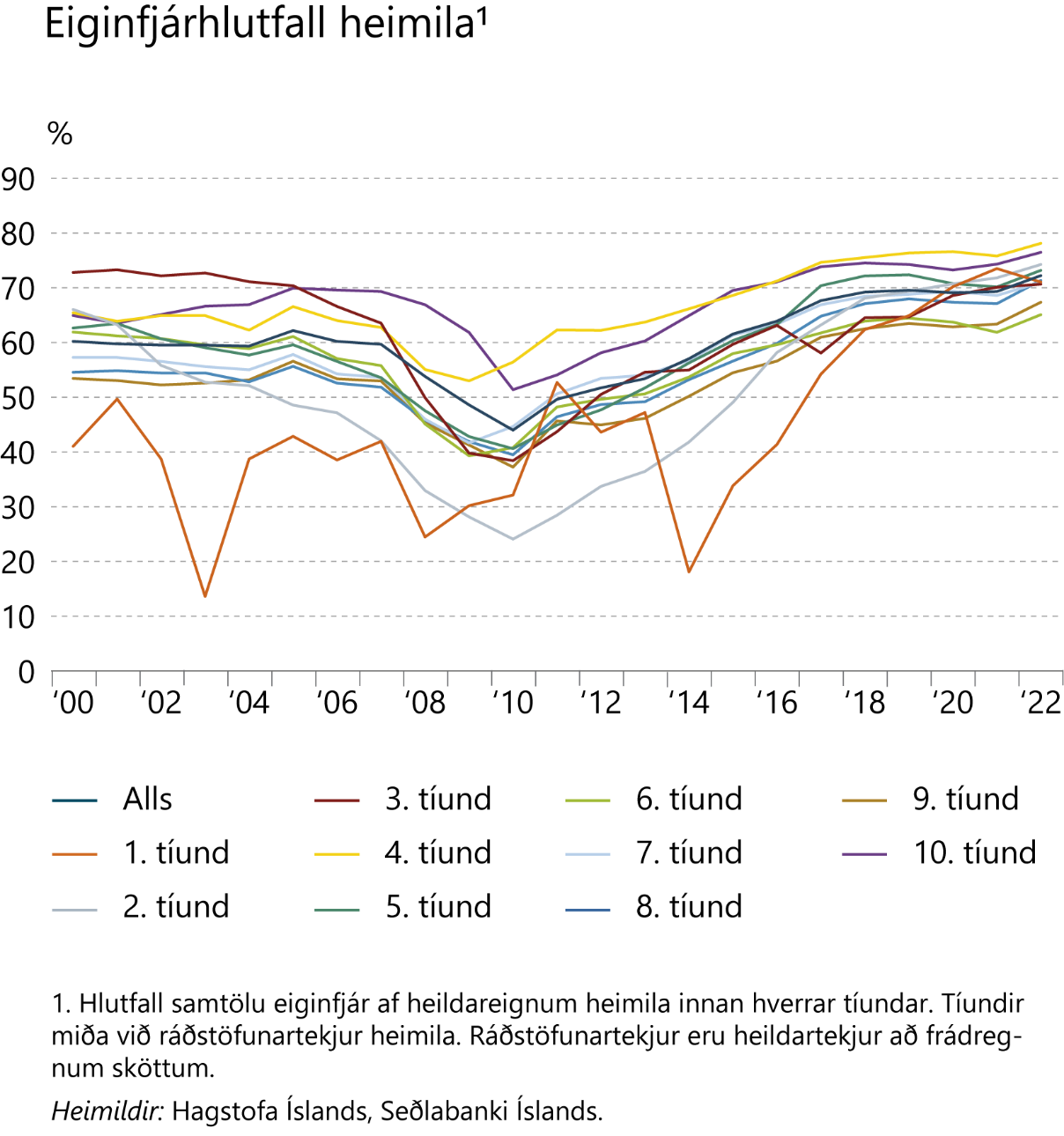 Fjármálastöðugleiki: Staða og horfur
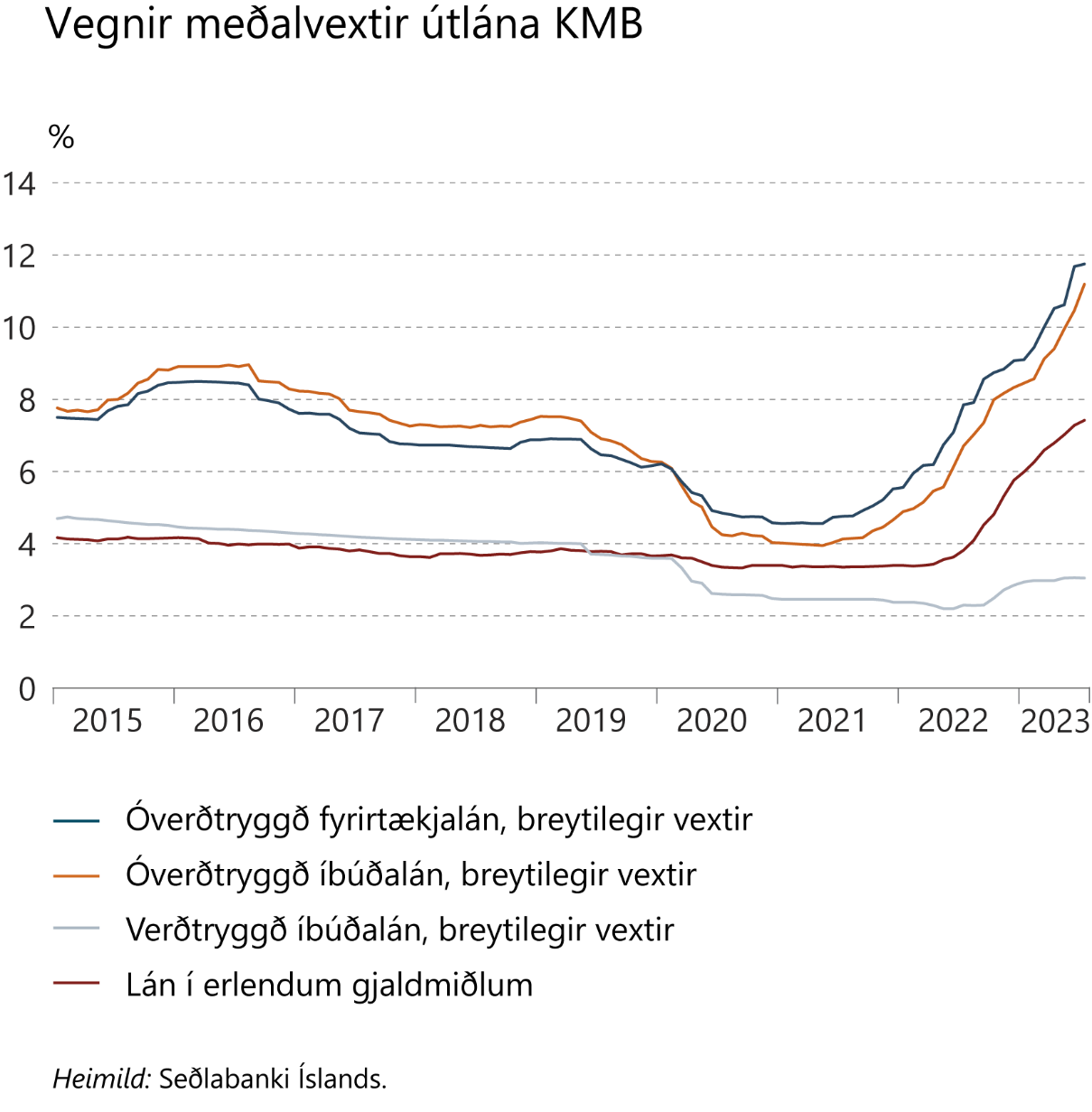 Fjármálastöðugleiki: Staða og horfur
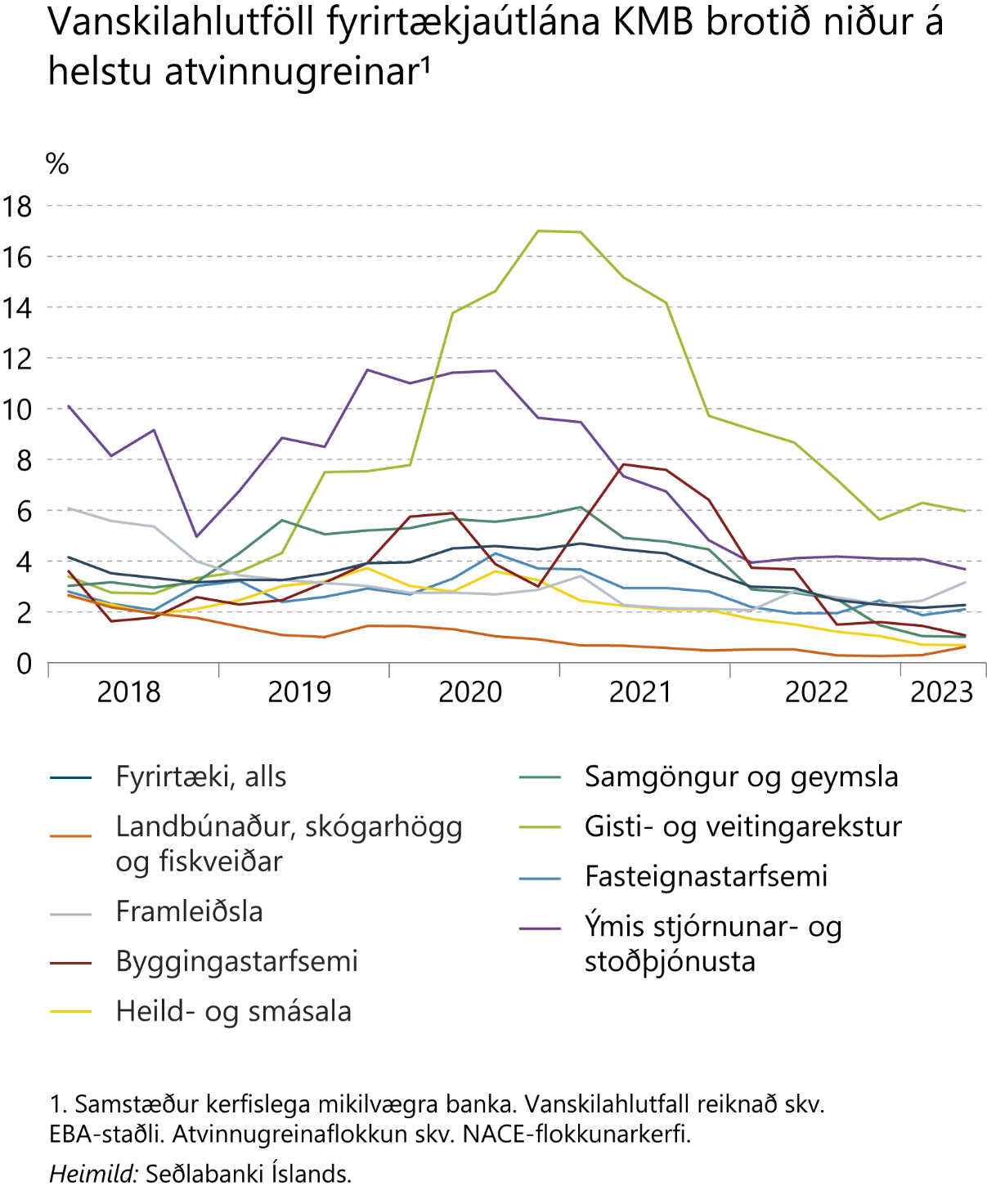 Fjármálastöðugleiki: Staða og horfur
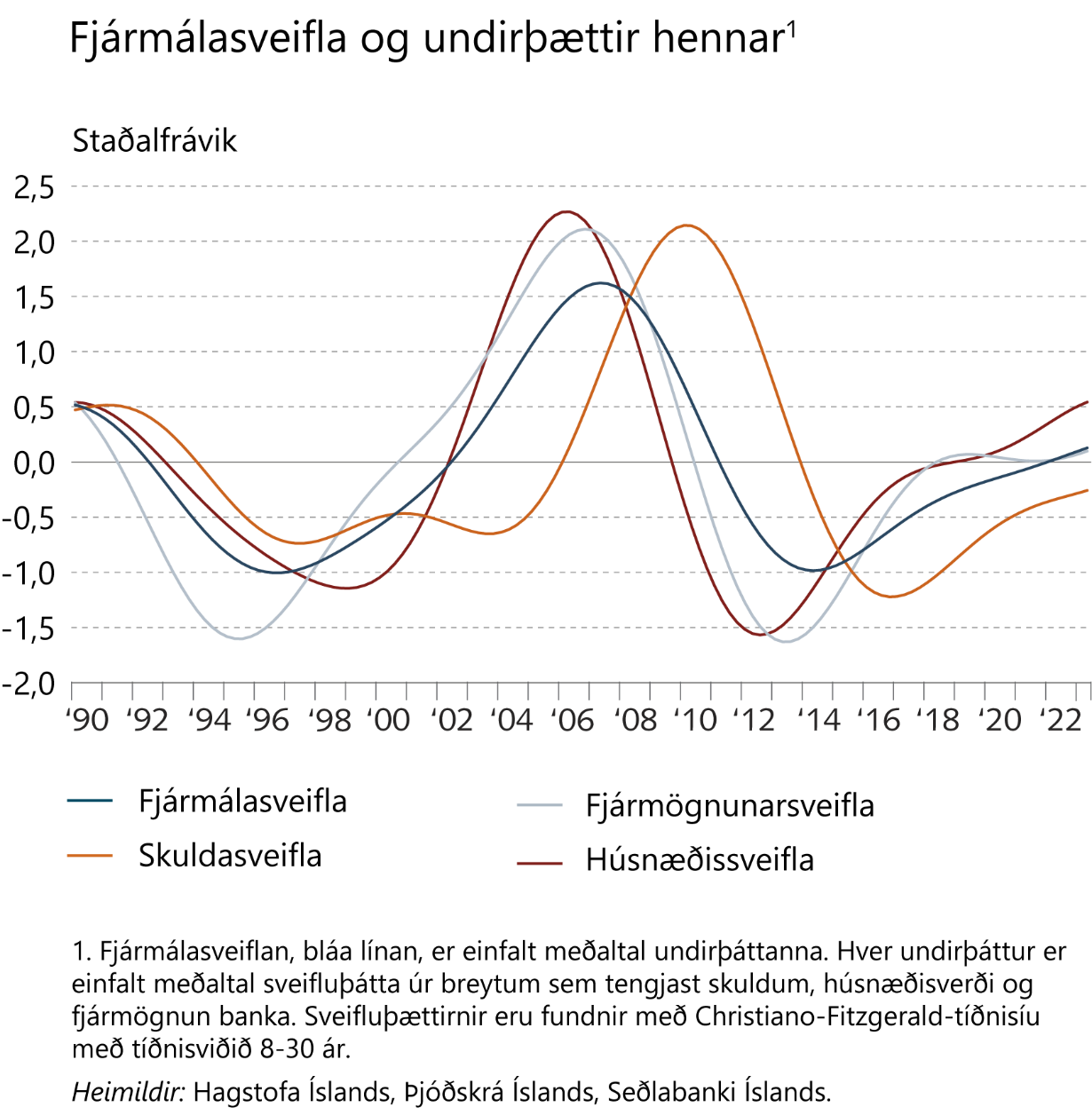 Fjármálastöðugleiki: Staða og horfur
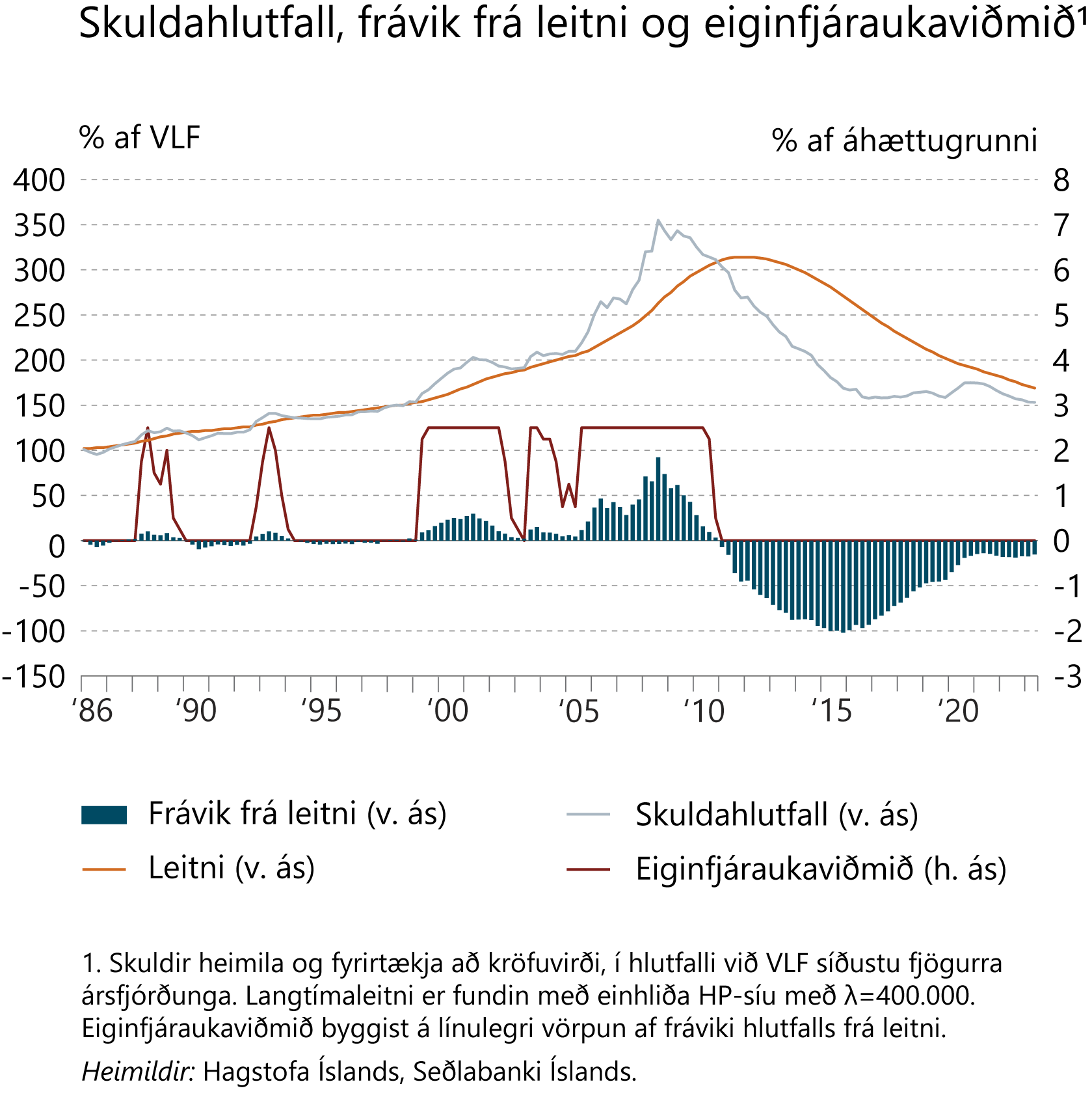 Fjármálastöðugleiki: Staða og horfur
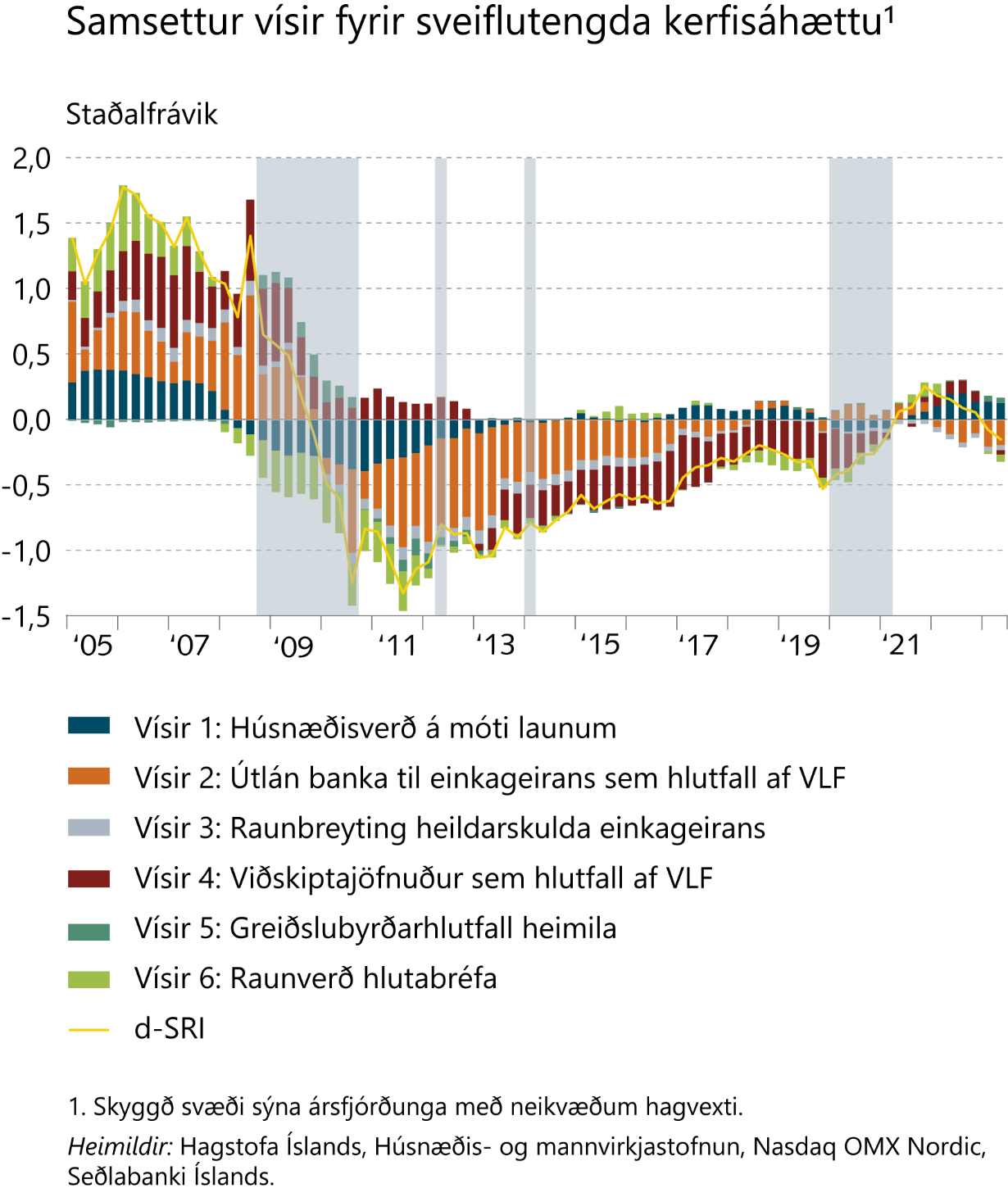 Fjármálastöðugleiki: Staða og horfur
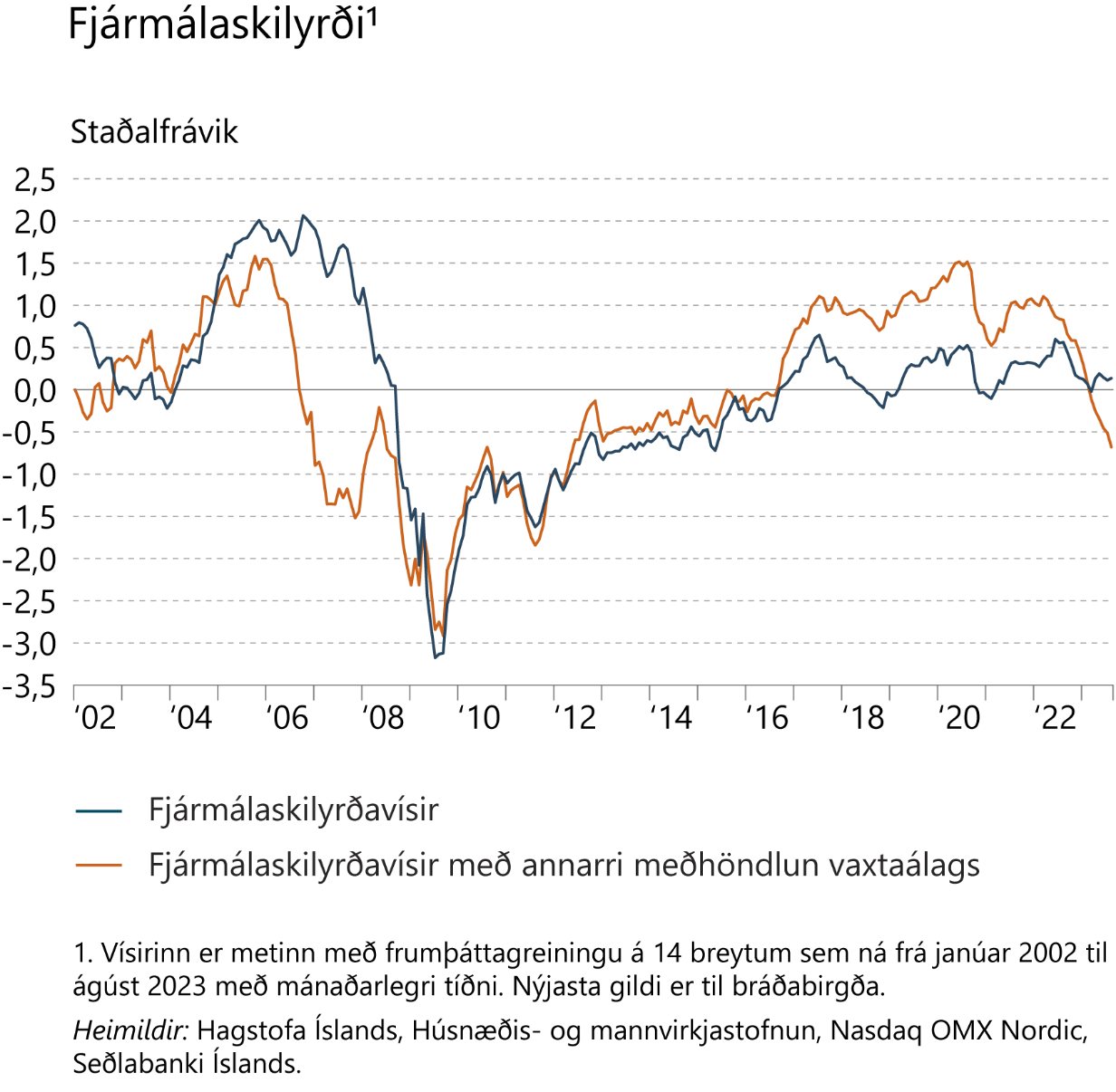 Fjármálakerfið
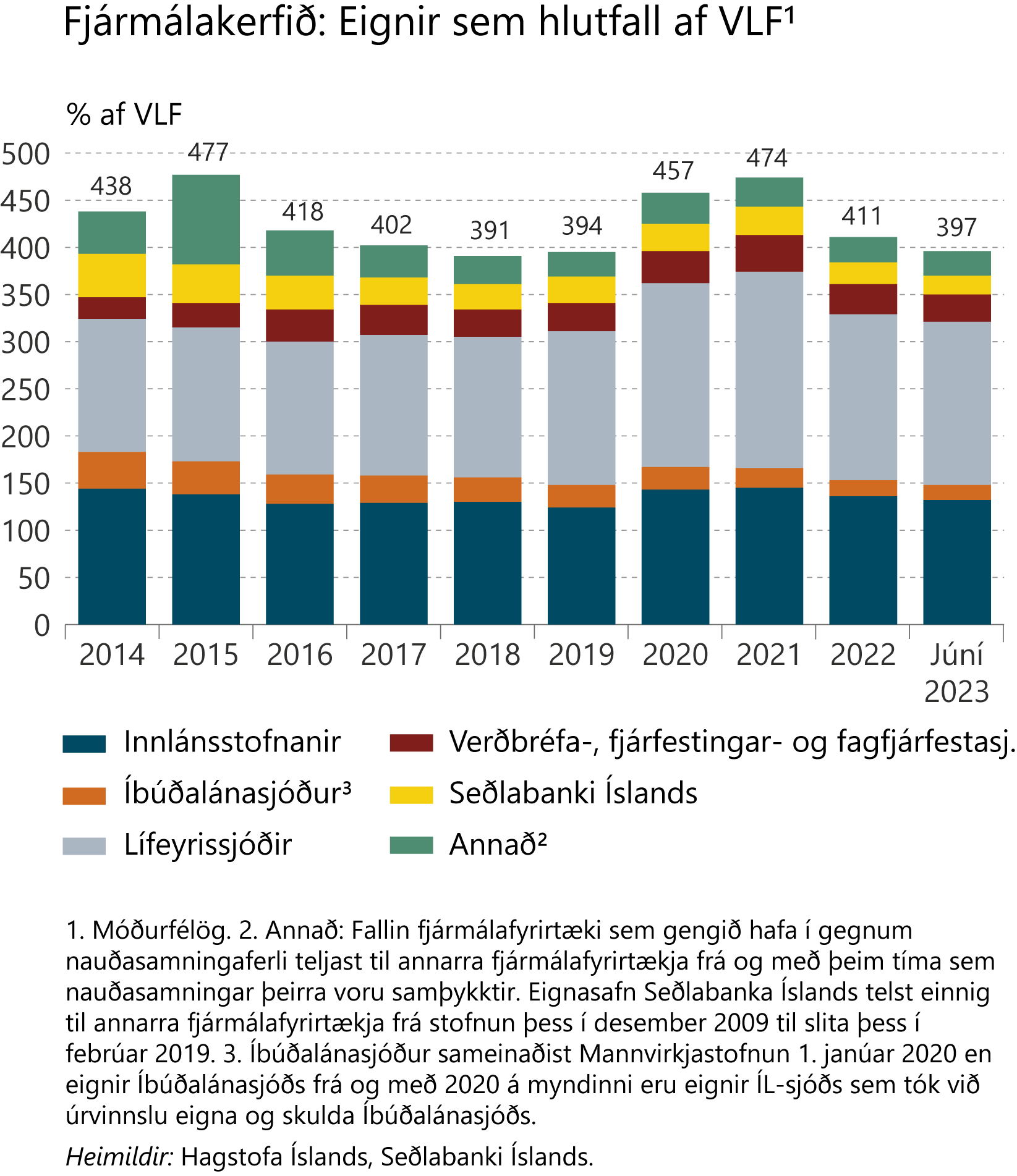 Fjármálakerfið
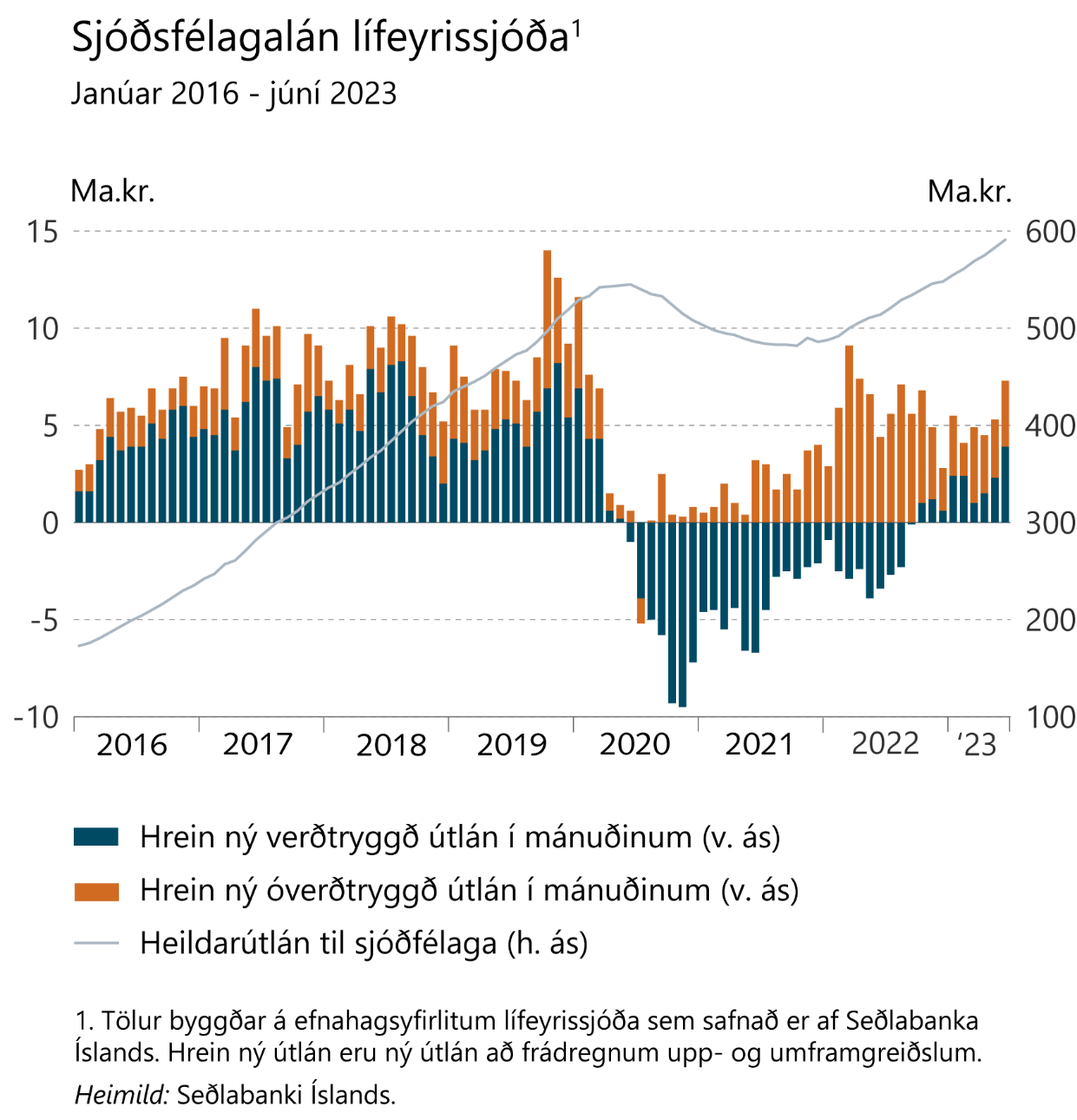 Fjármálakerfið
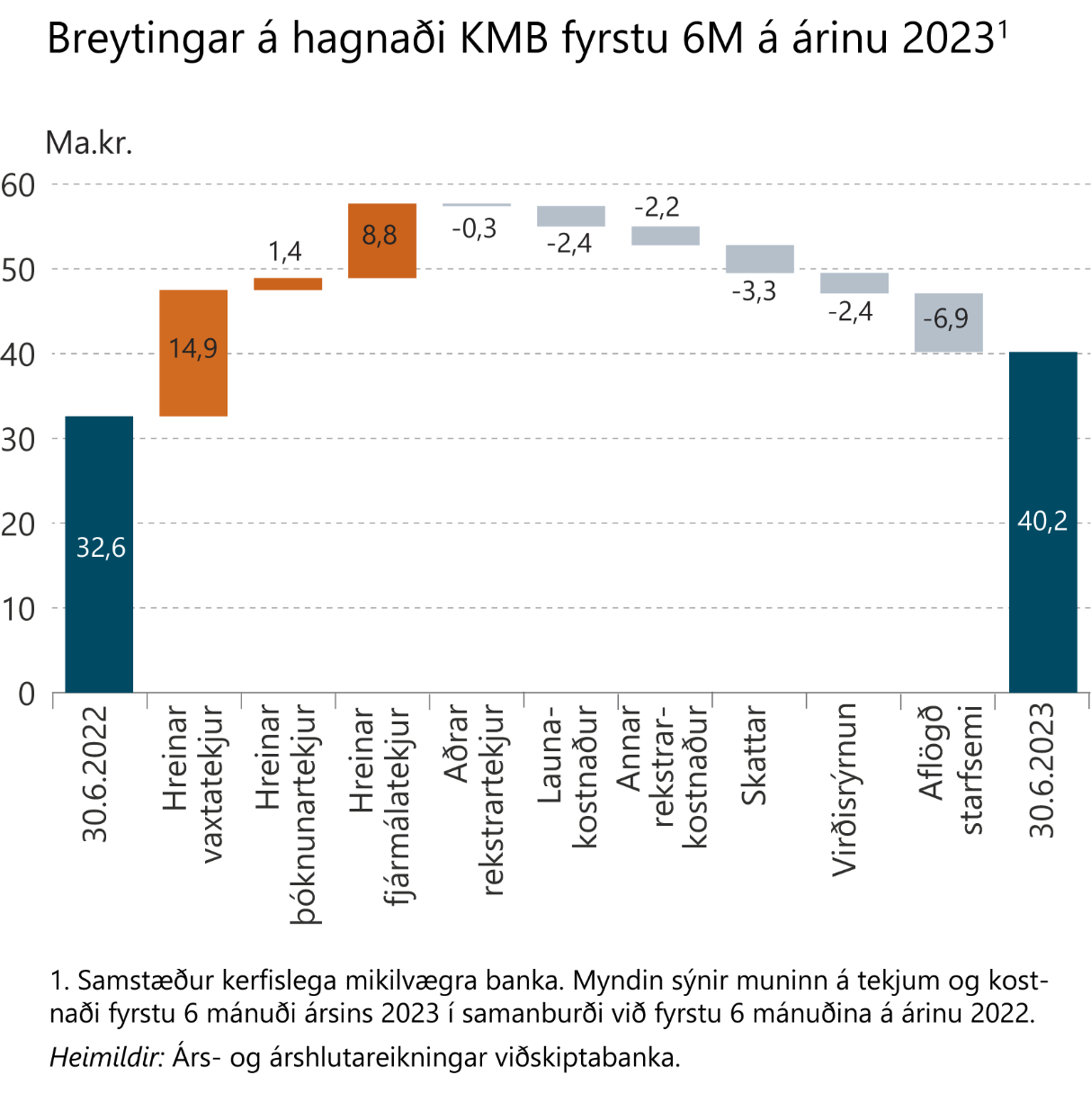 Fjármálakerfið
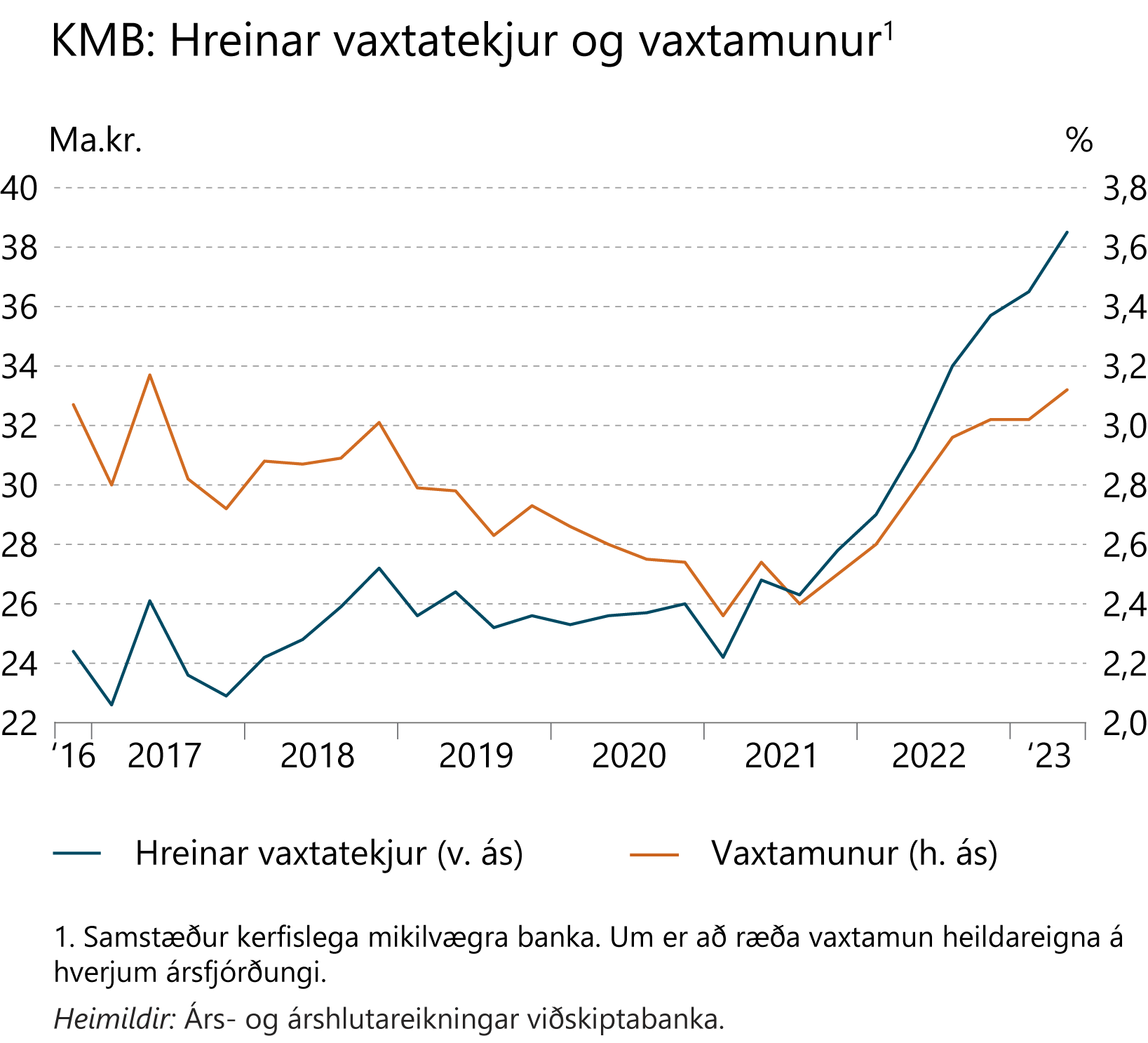 Fjármálakerfið
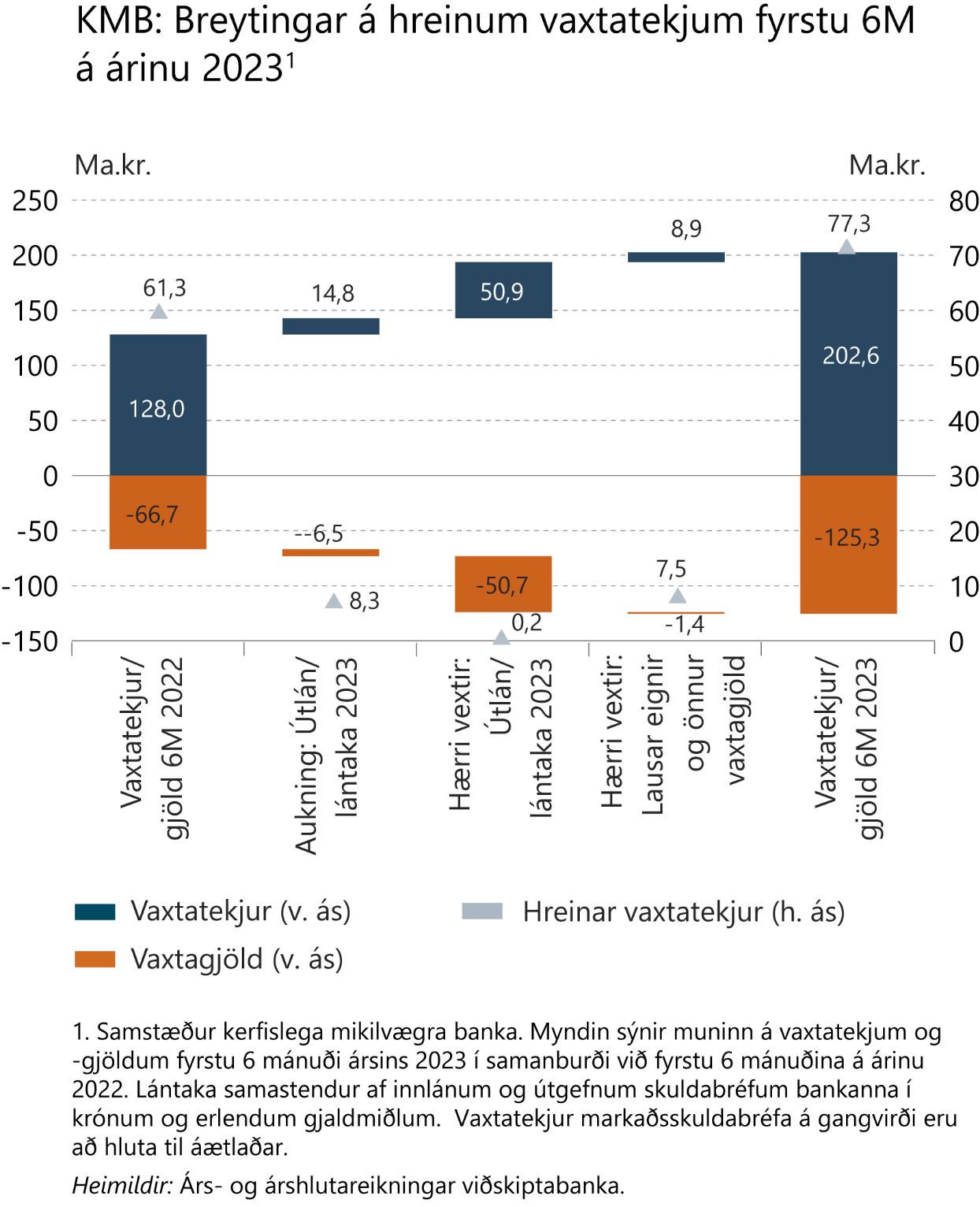 Fjármálakerfið
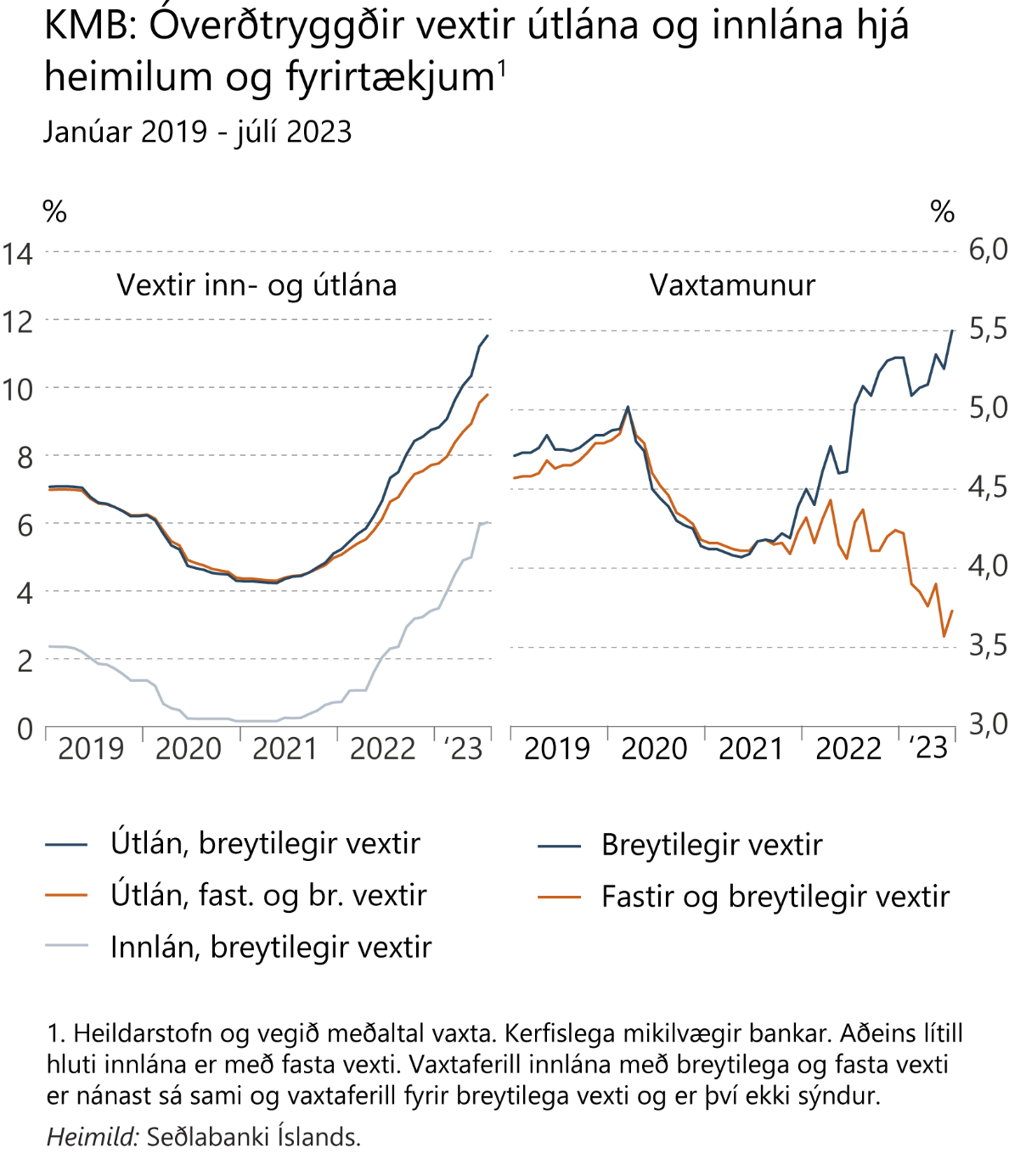 Fjármálakerfið
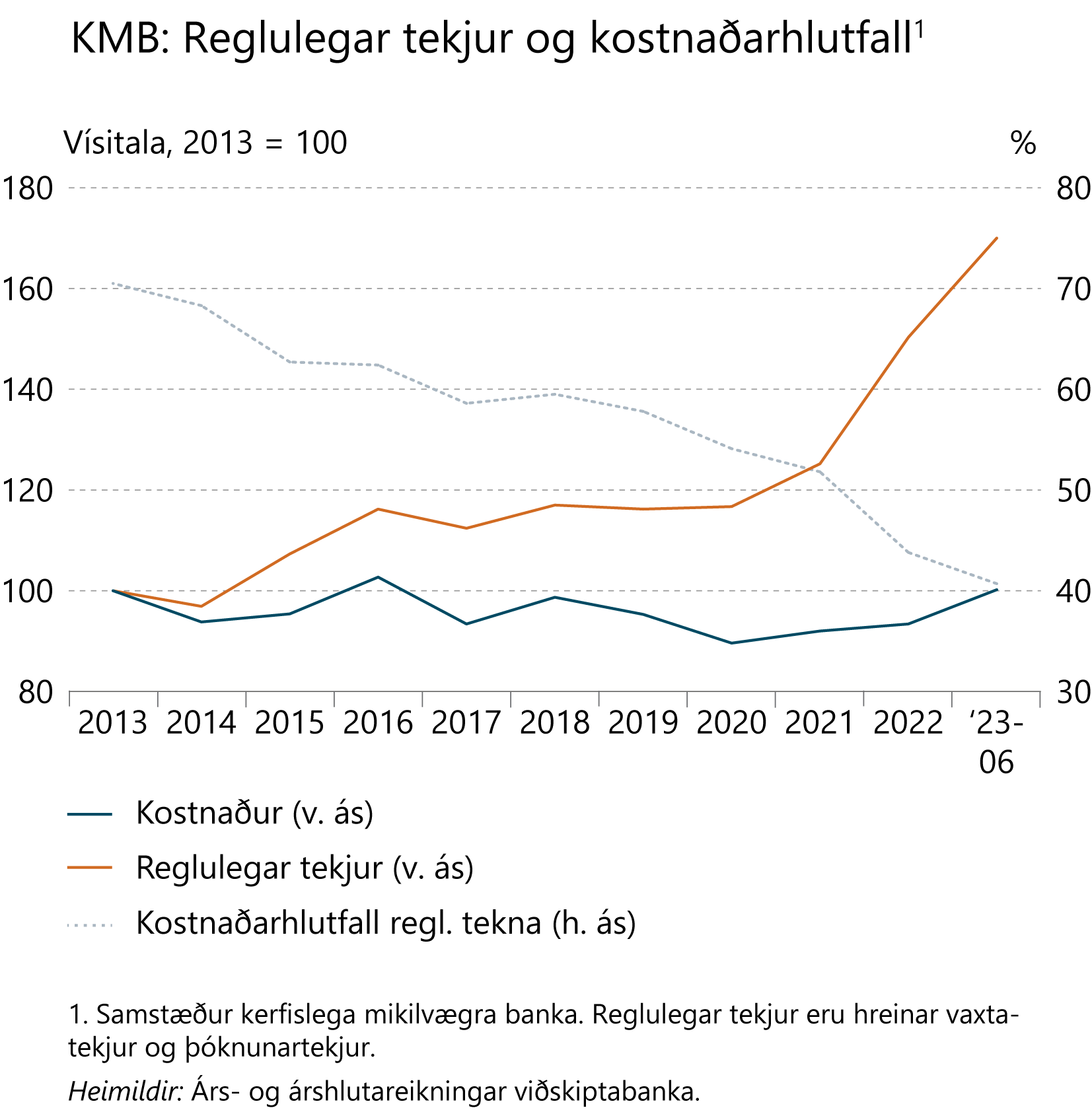 Fjármálakerfið
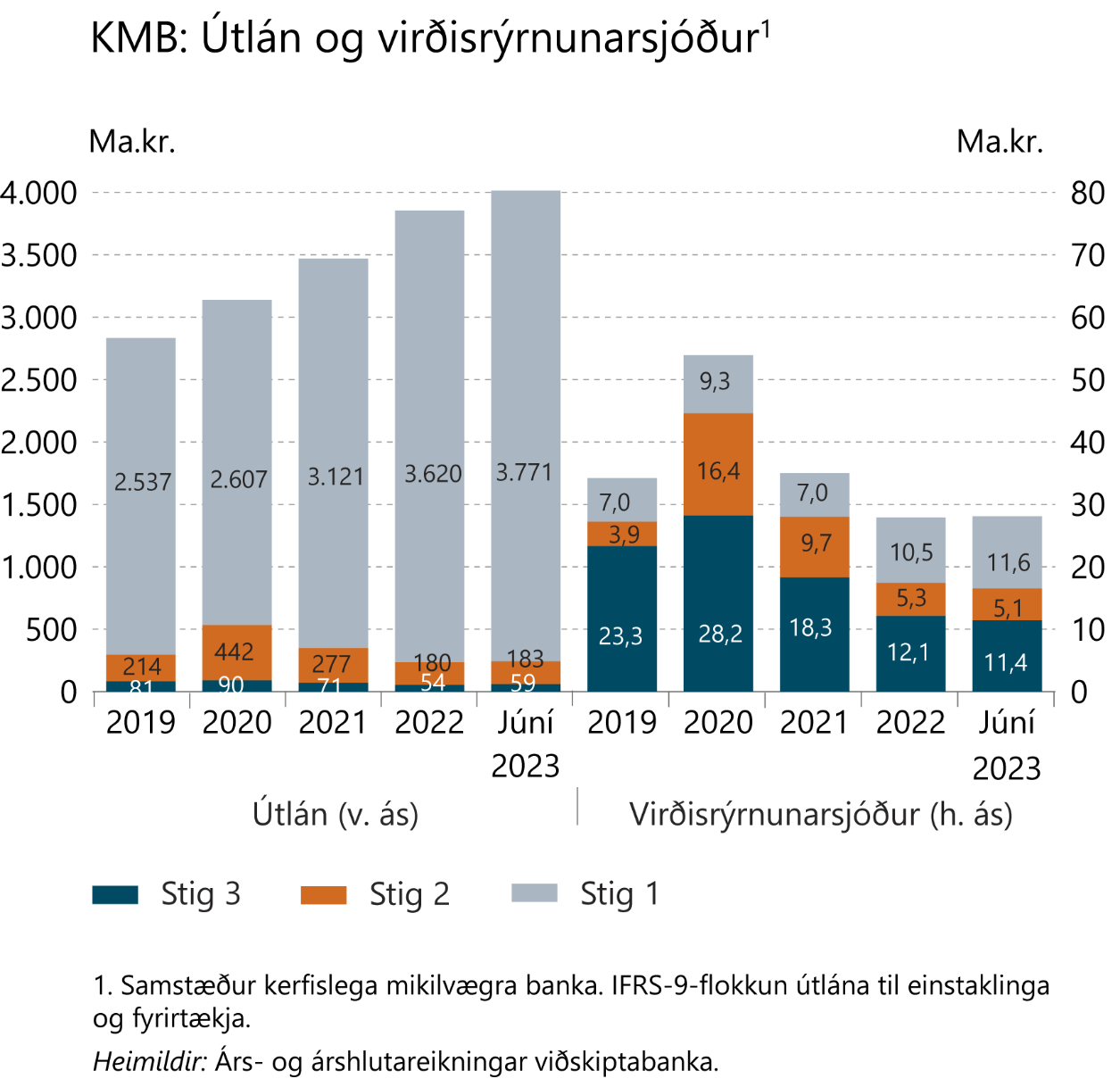 Fjármálakerfið
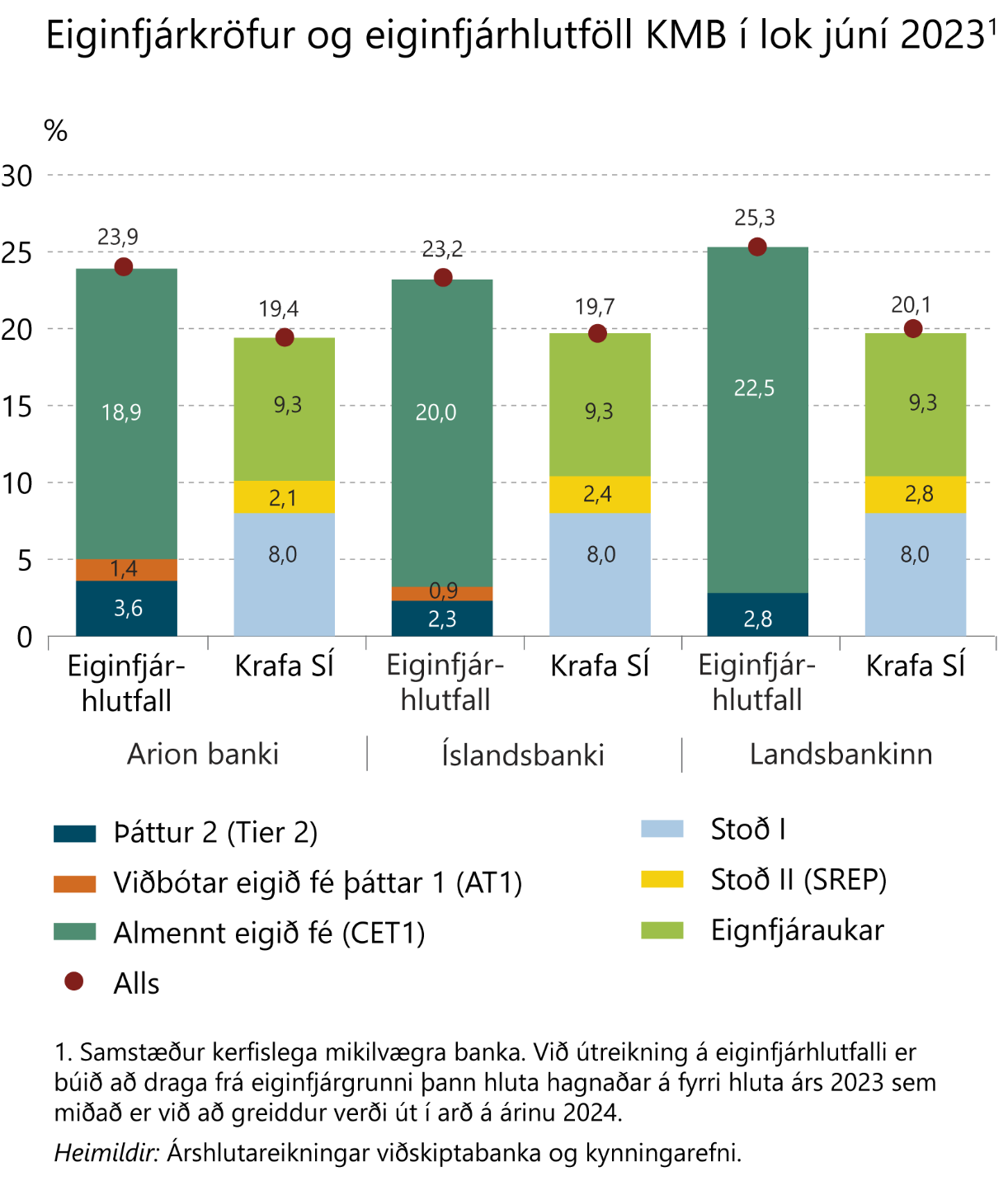 Fjármálakerfið
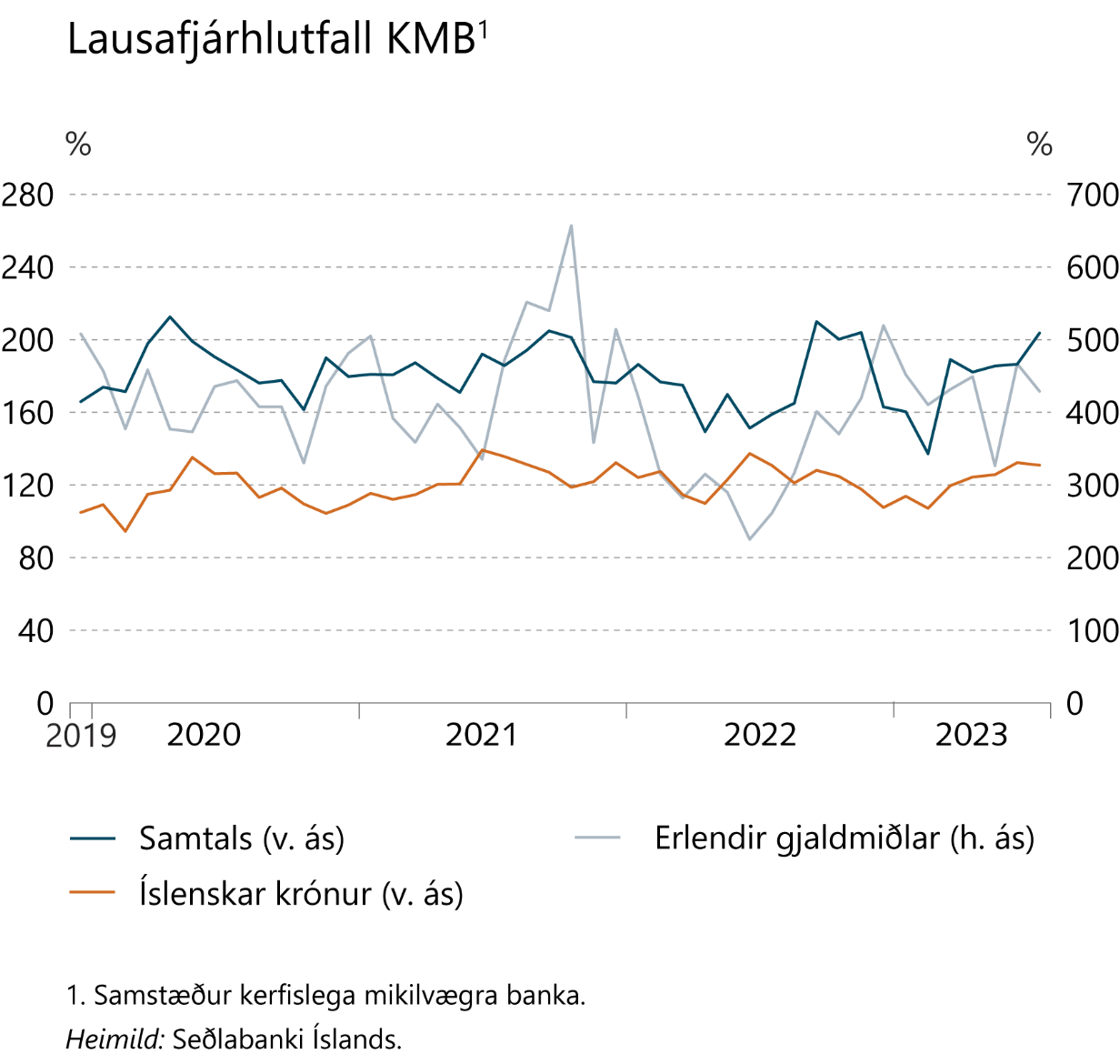 Fjármálakerfið
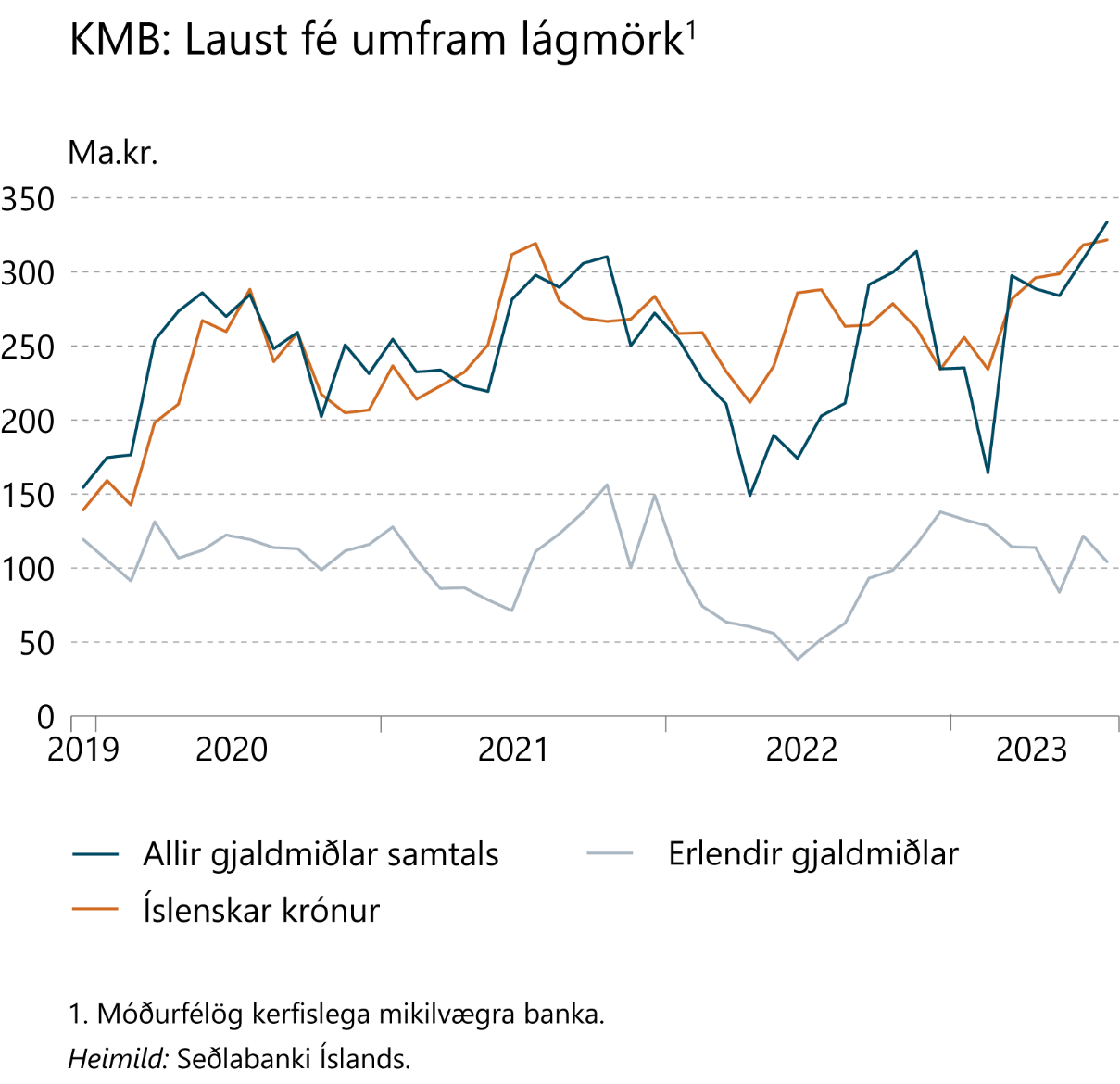 Fjármálakerfið
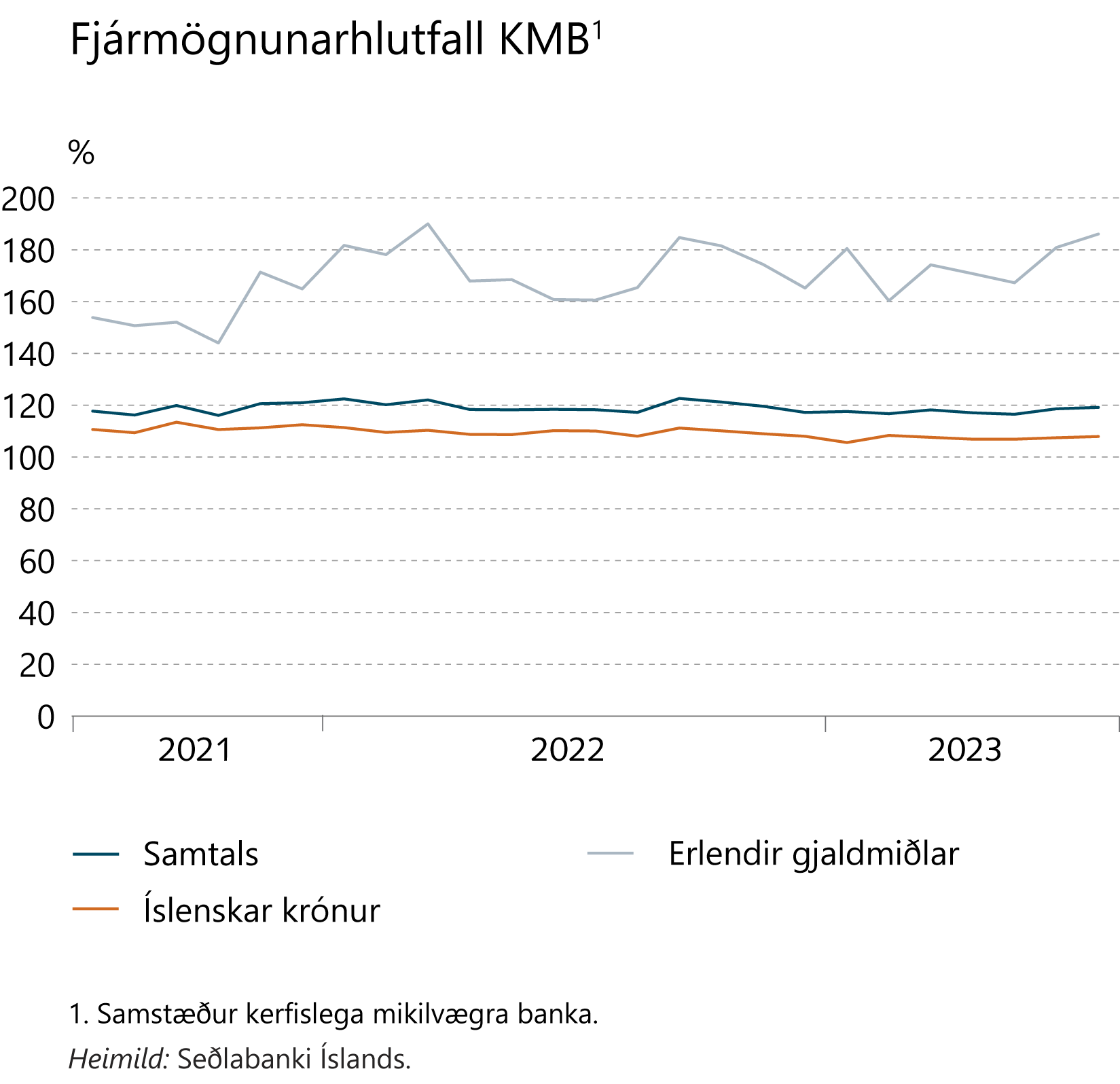 Fjármálakerfið
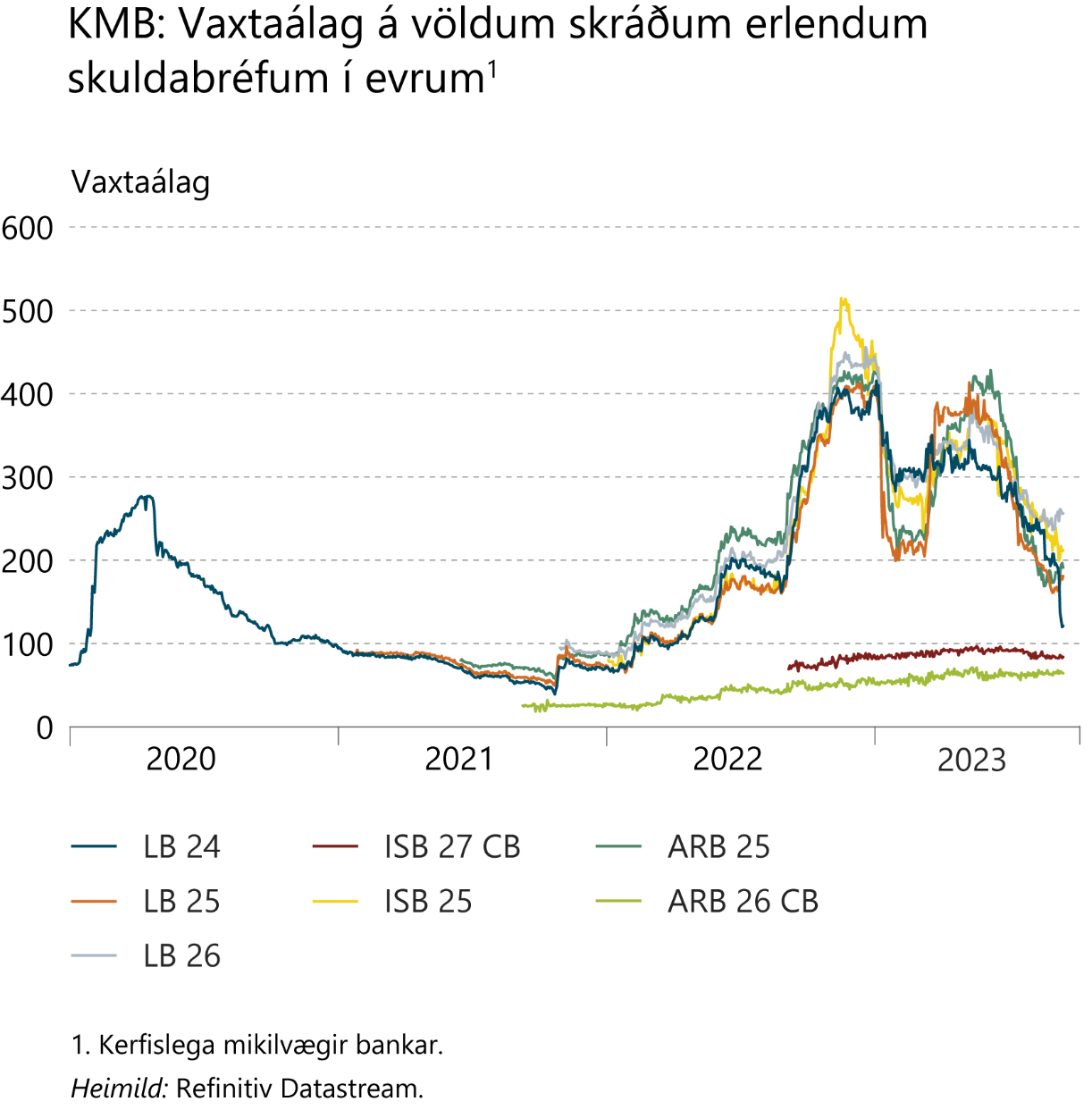 Fjármálakerfið
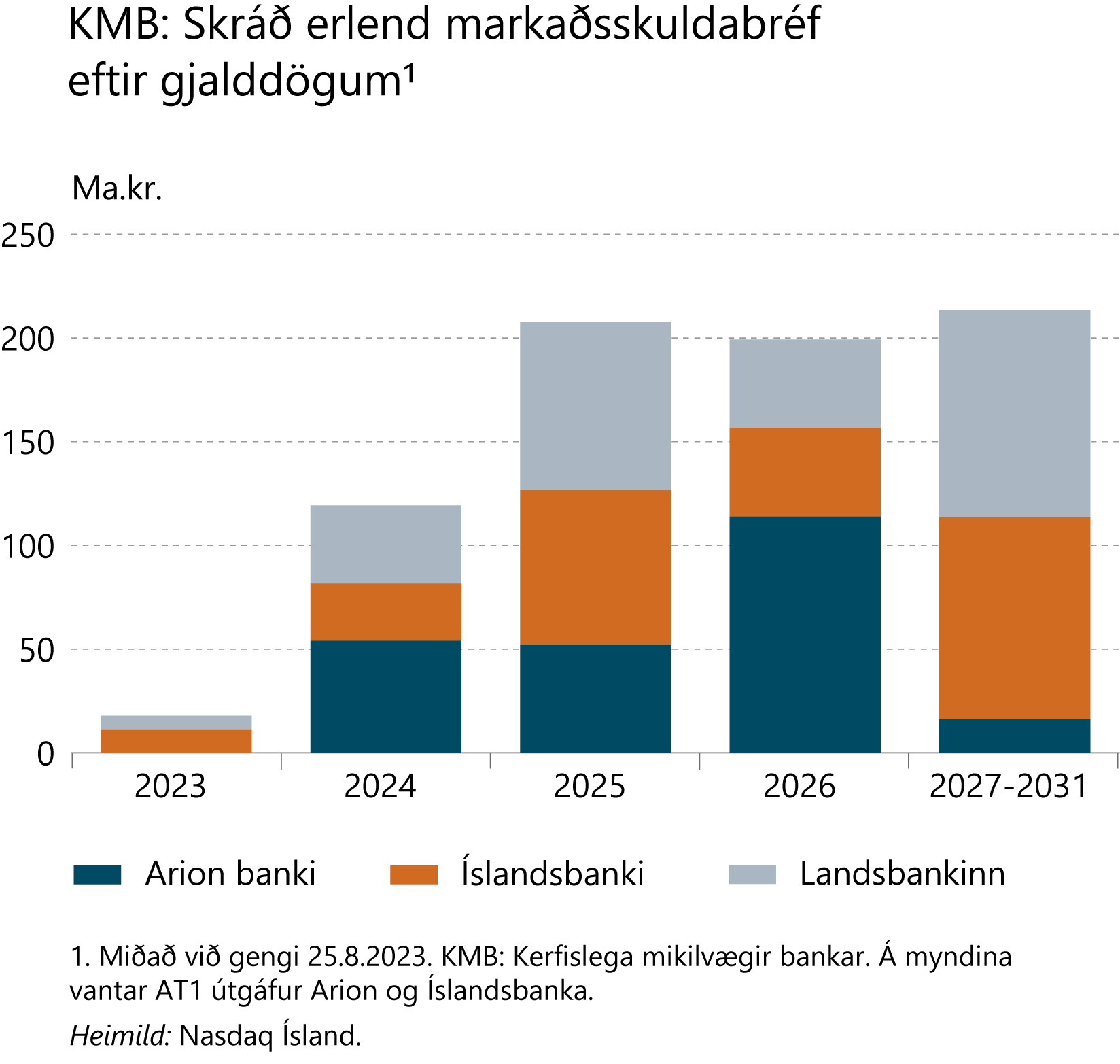 III Álagspróf Seðlabanka Íslands 2023
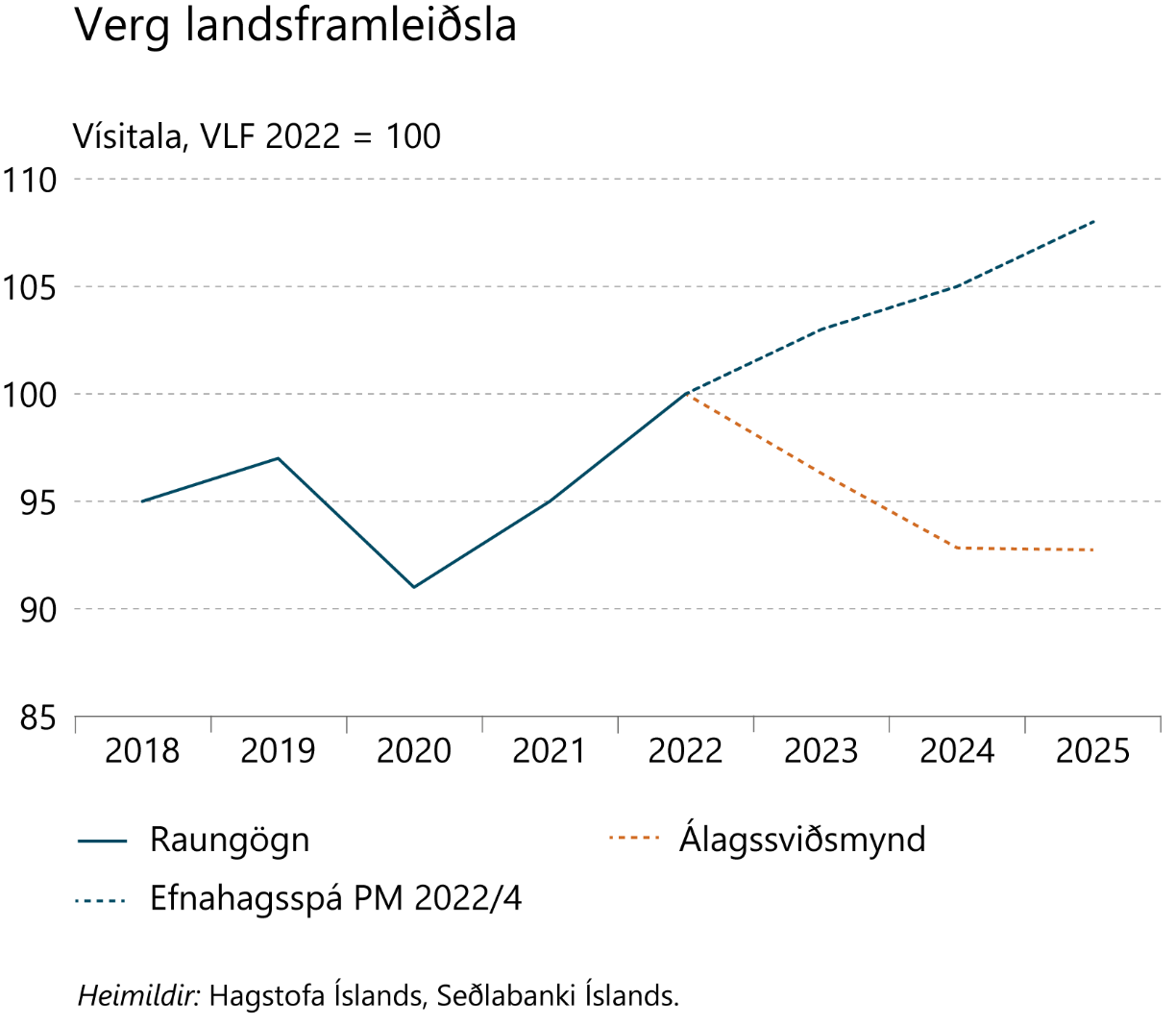 III Álagspróf Seðlabanka Íslands 2023
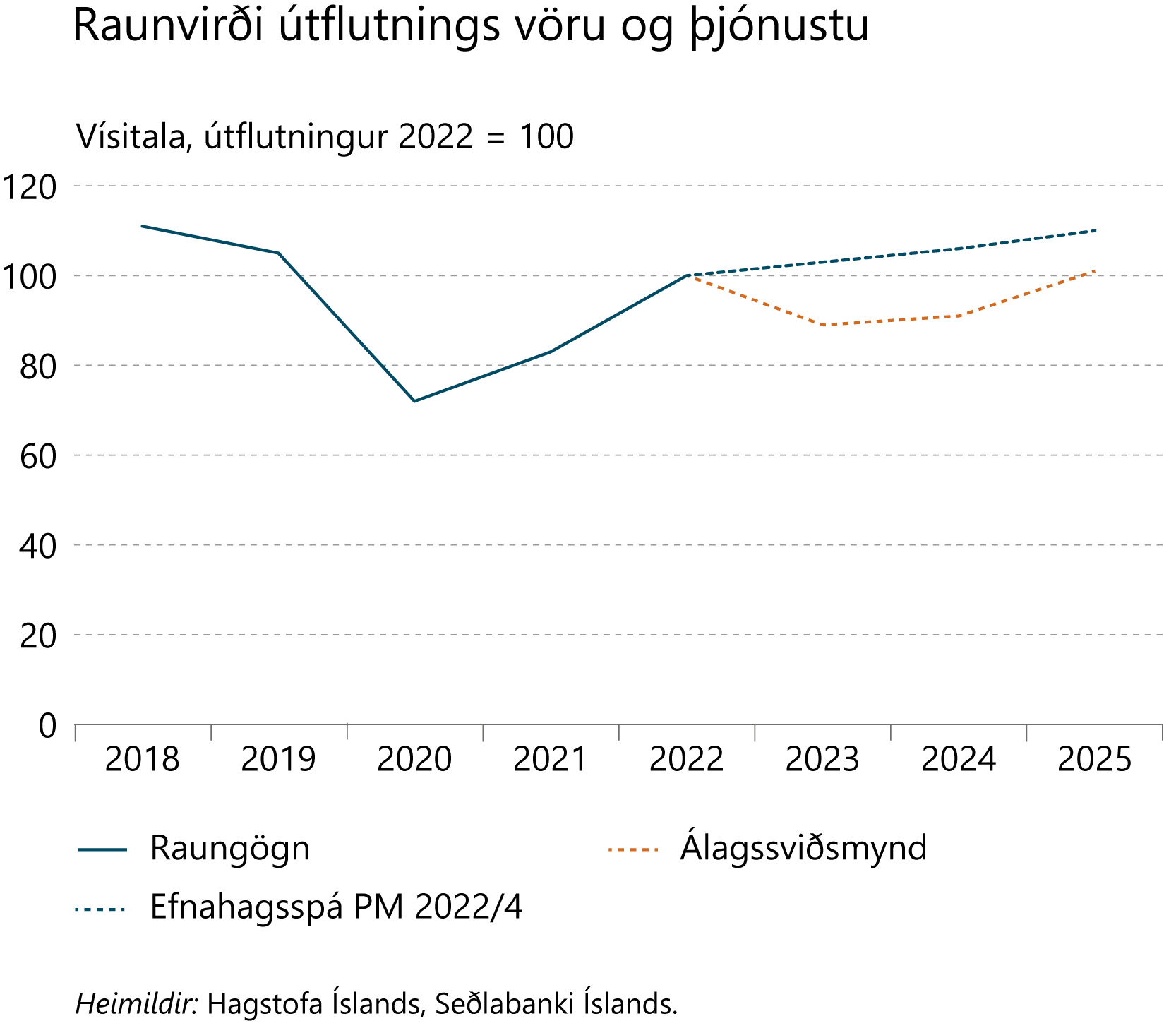 III Álagspróf Seðlabanka Íslands 2023
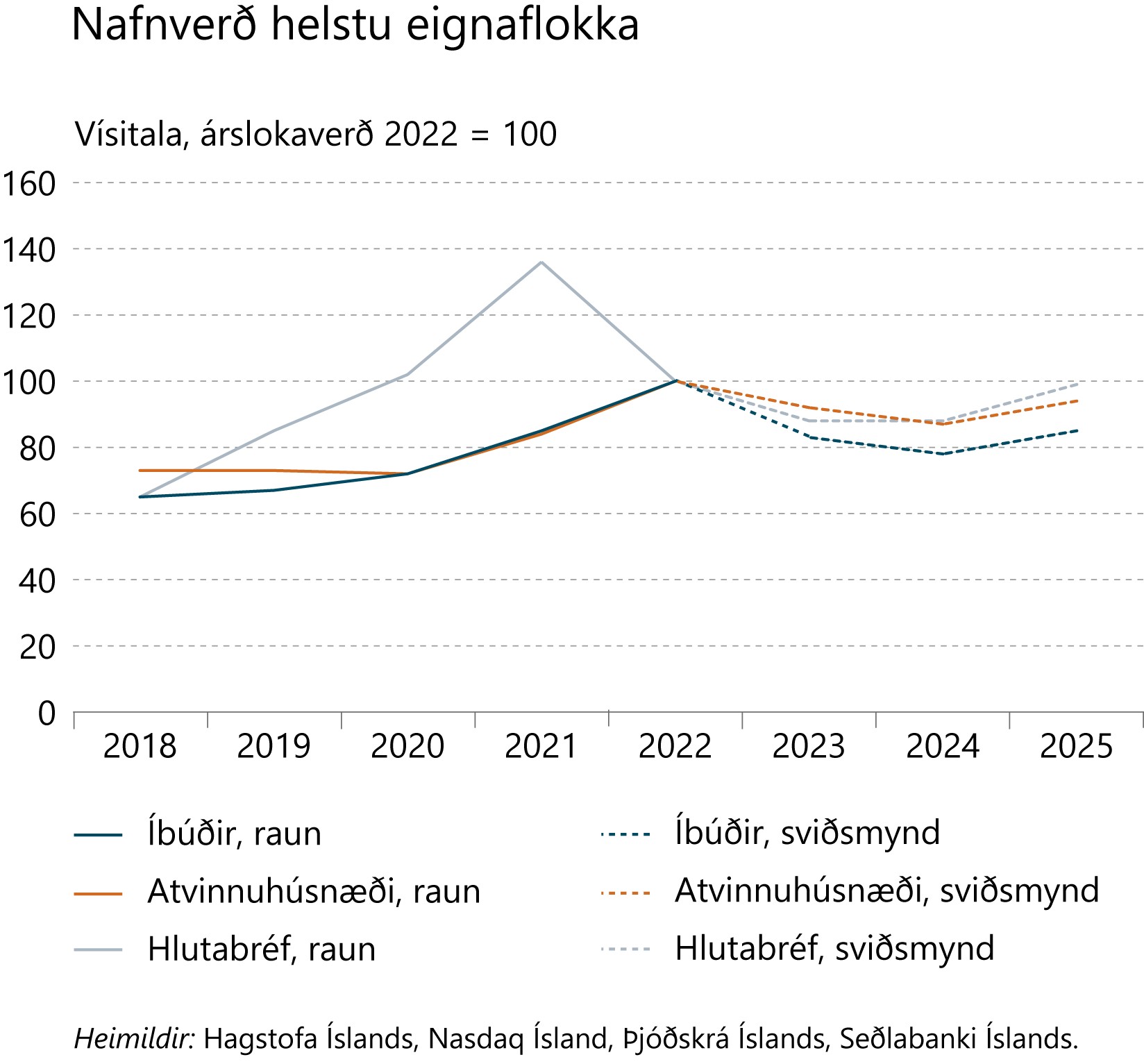 III Álagspróf Seðlabanka Íslands 2023
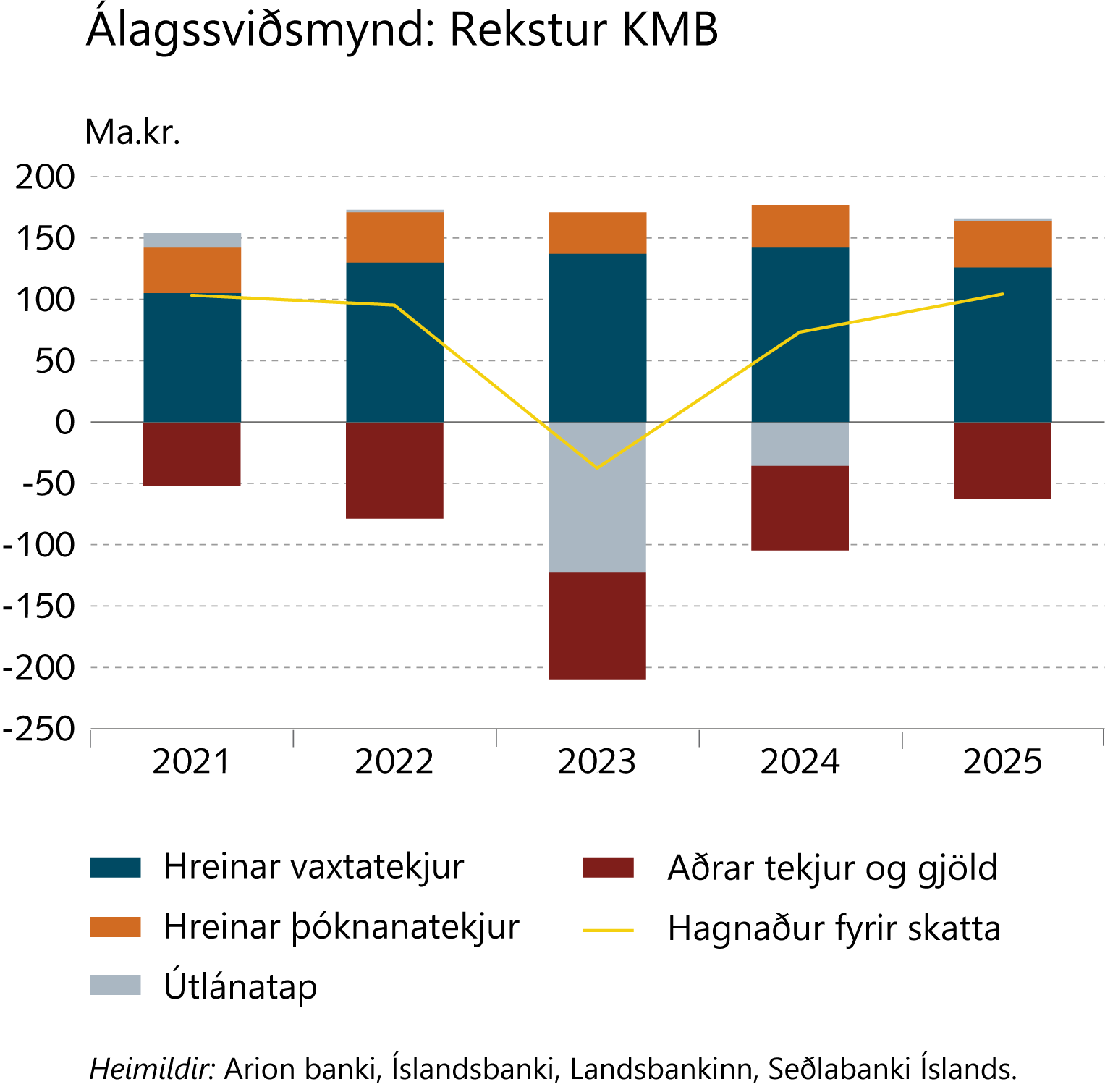 III Álagspróf Seðlabanka Íslands 2023
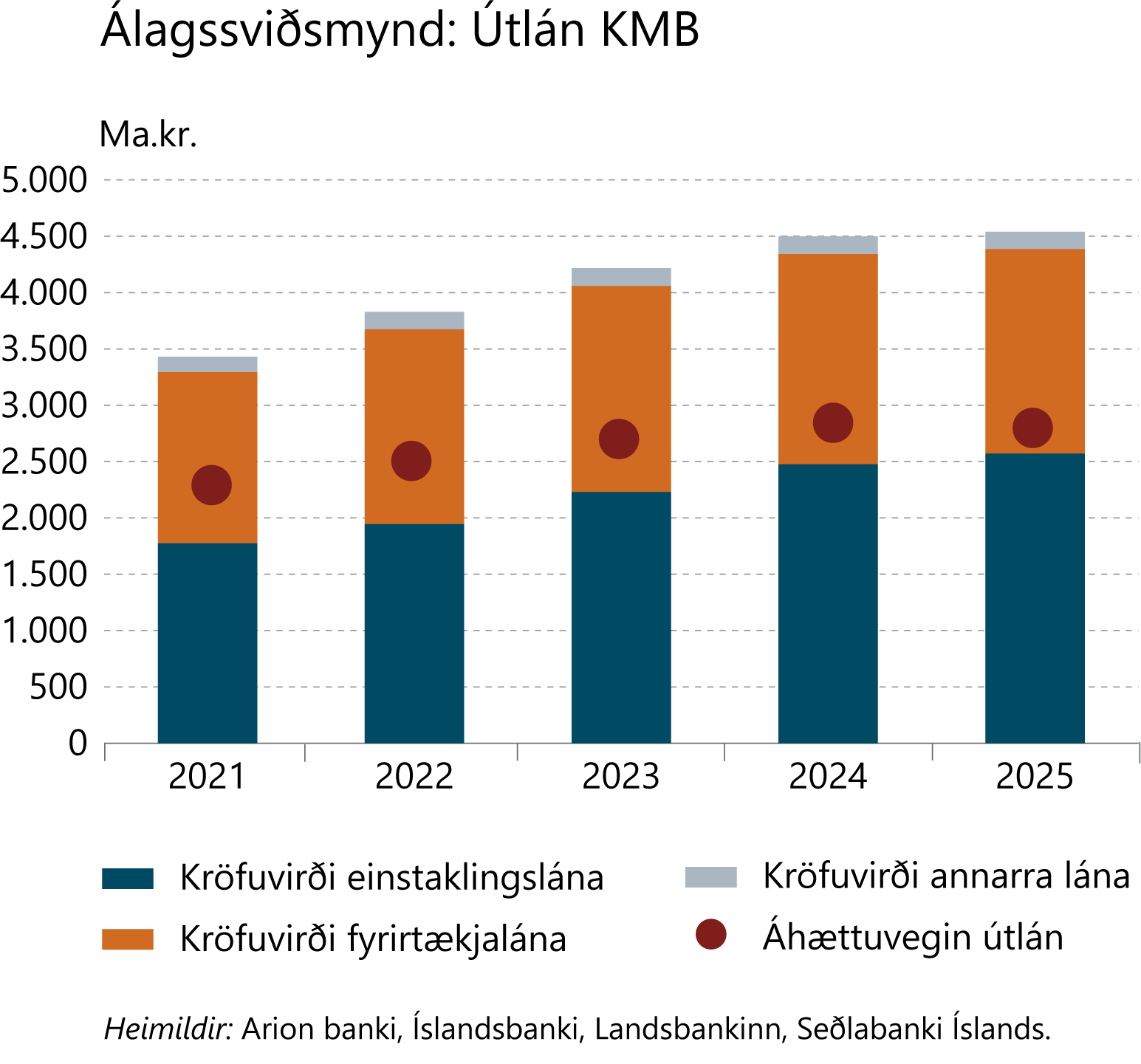 III Álagspróf Seðlabanka Íslands 2023
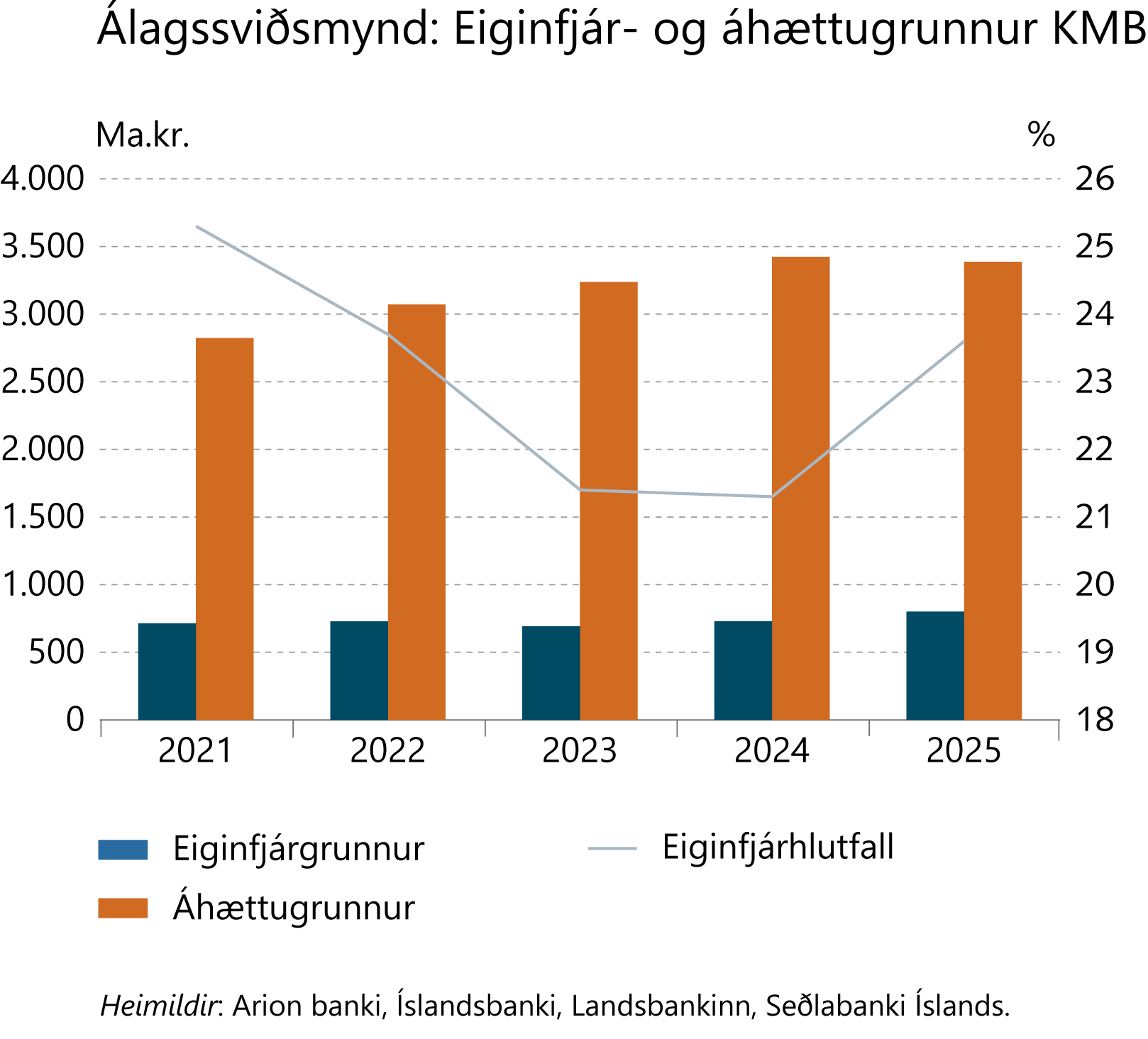 III Álagspróf Seðlabanka Íslands 2023
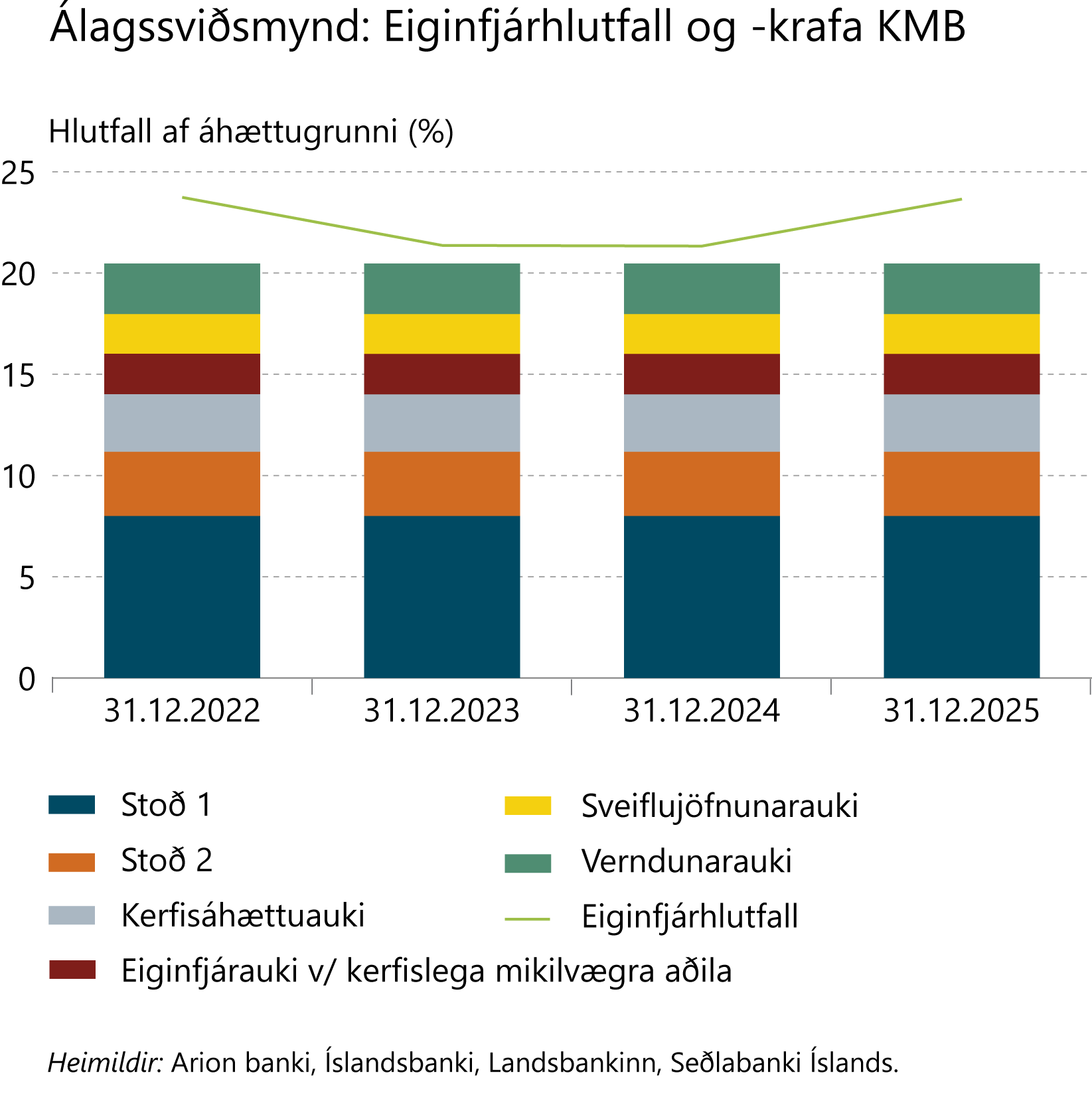 III Álagspróf Seðlabanka Íslands 2023
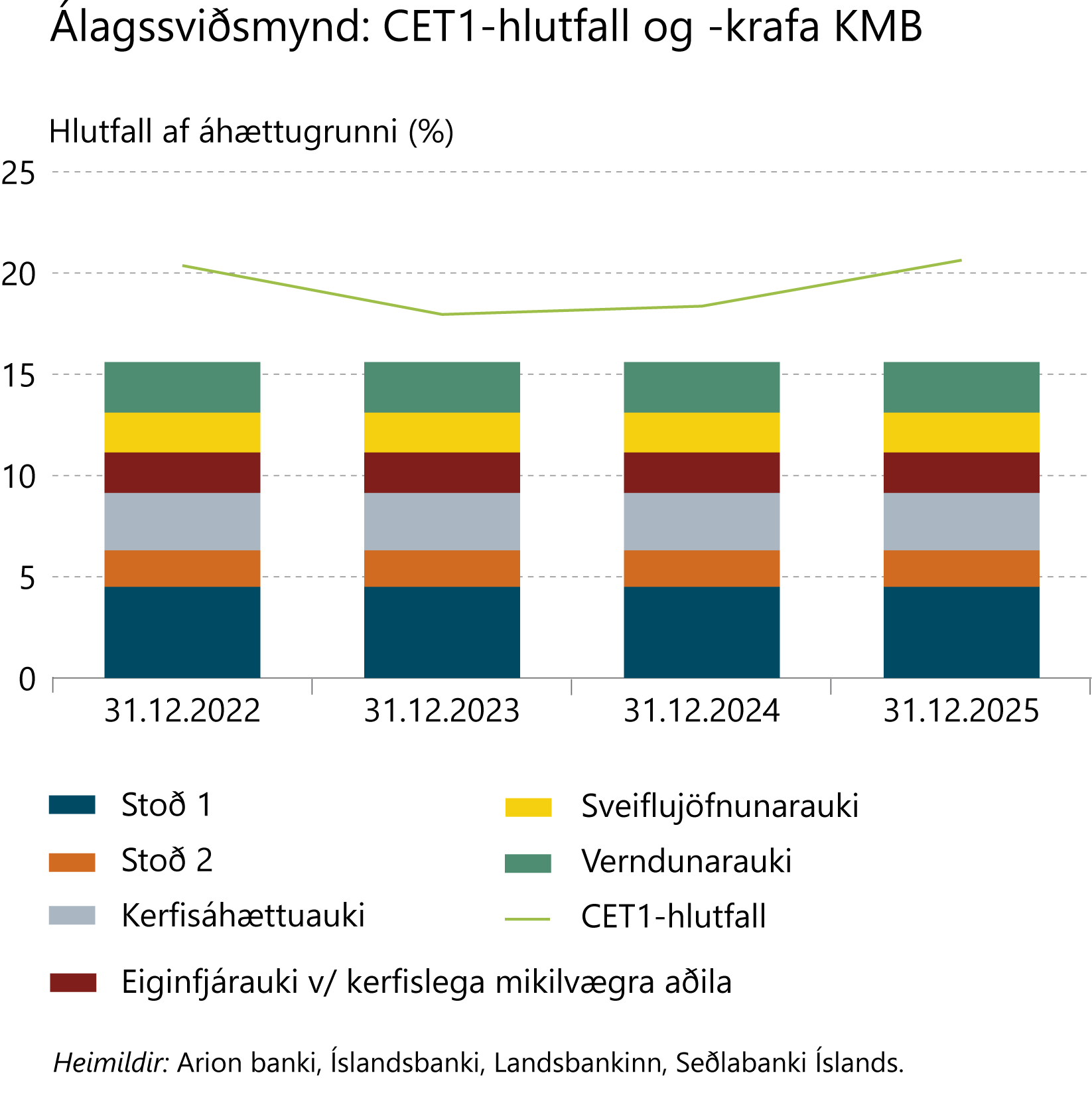 III Álagspróf Seðlabanka Íslands 2023
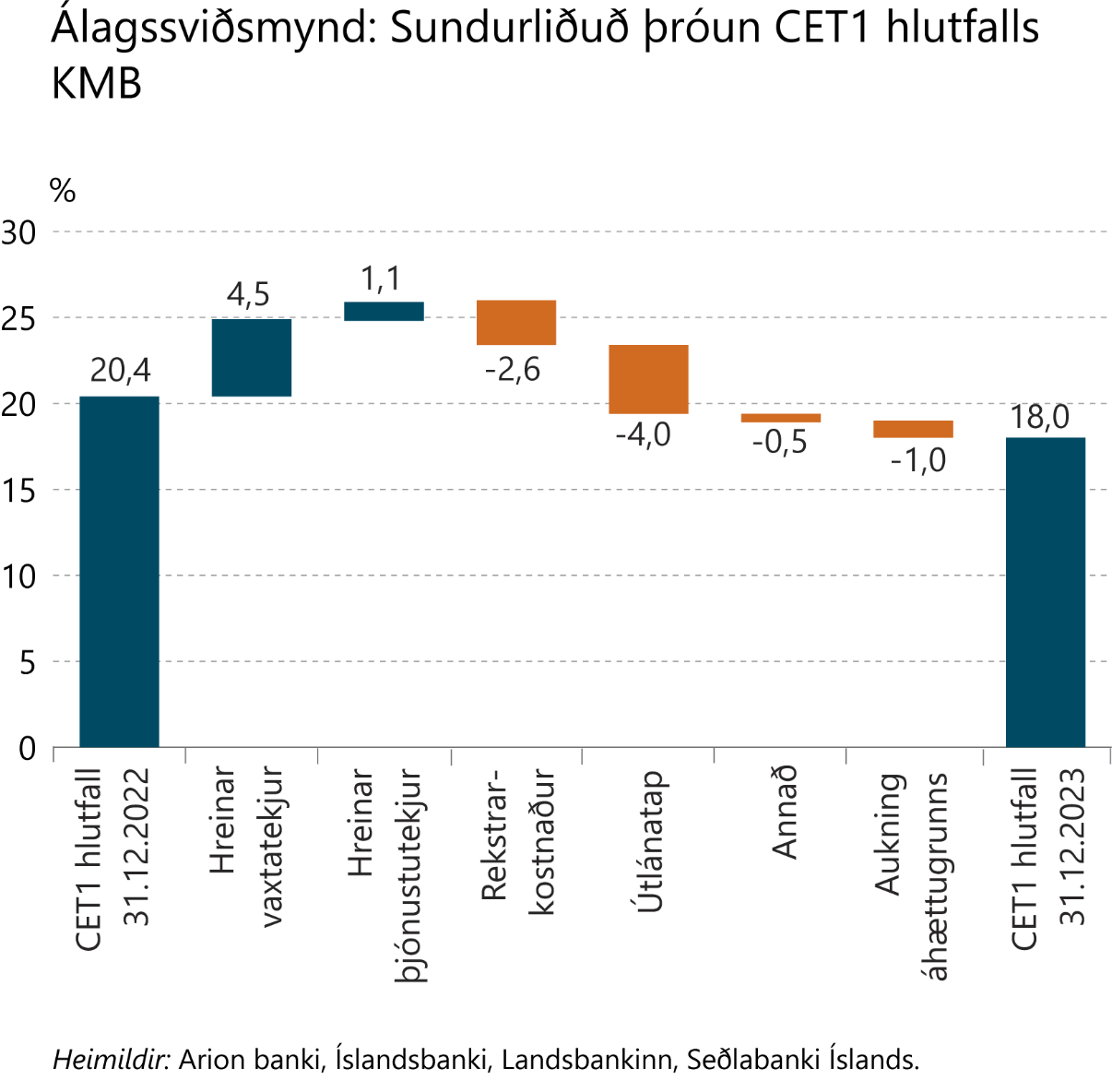 IV Fjármálainnviðir
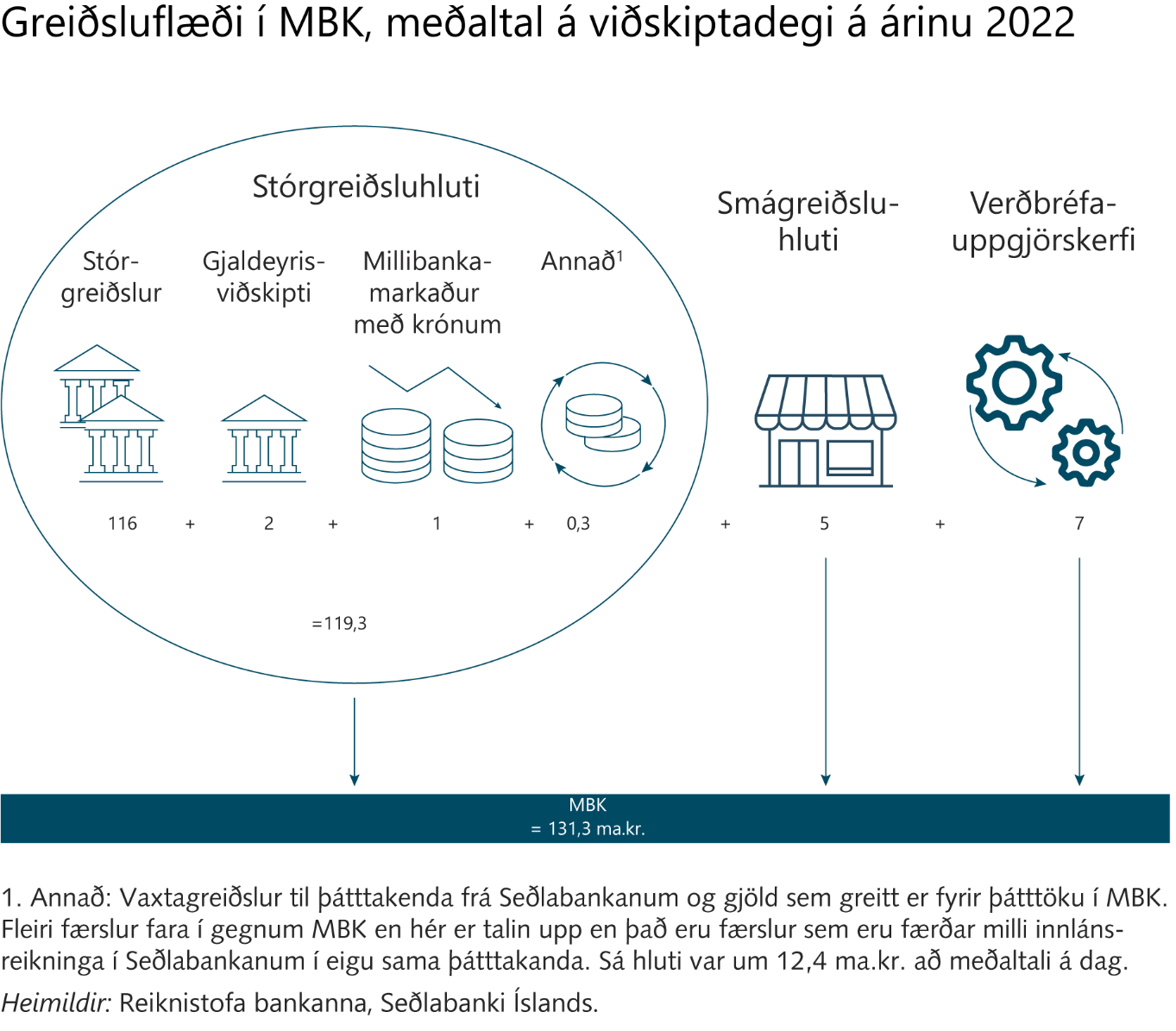 IV Fjármálainnviðir
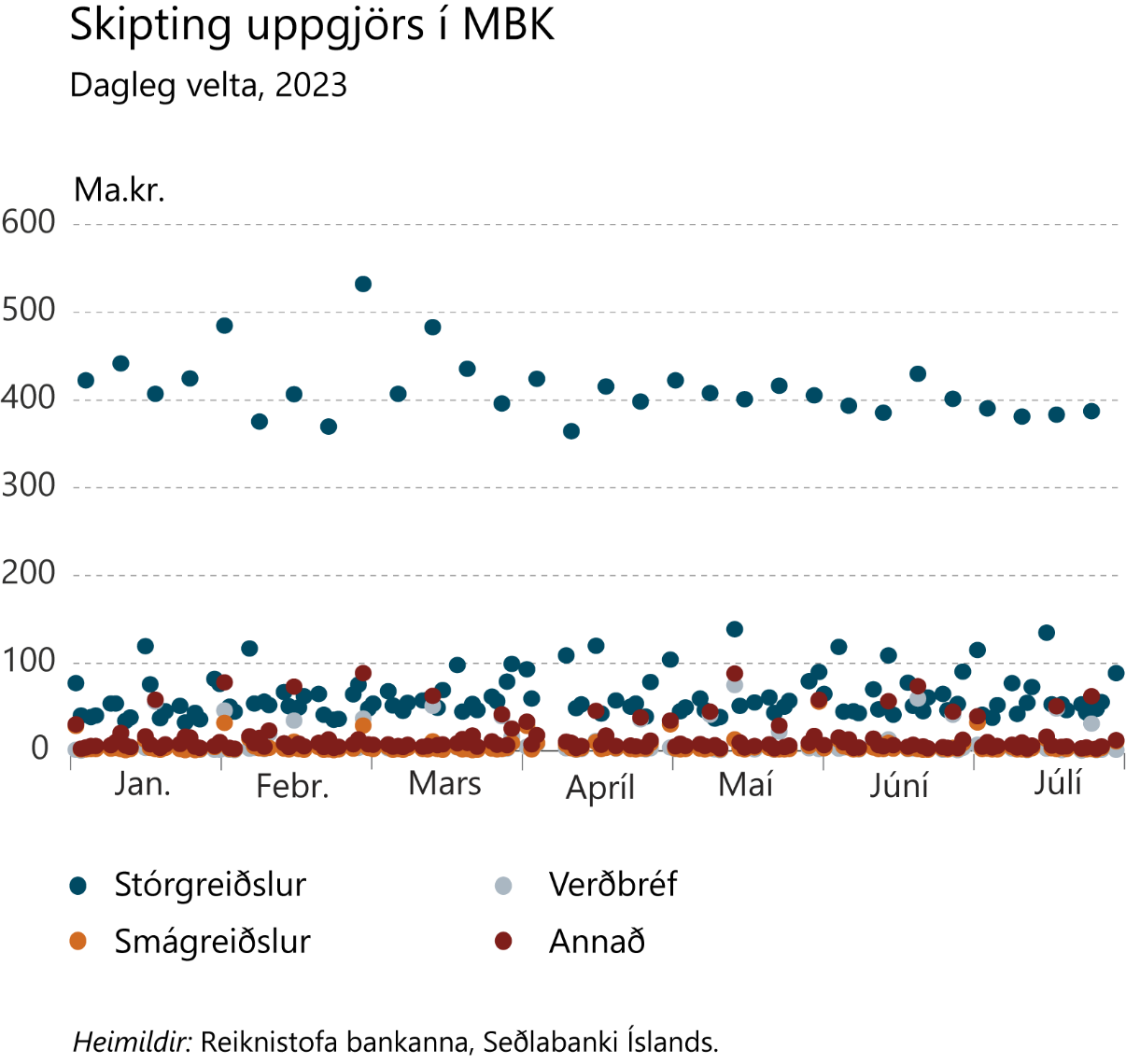 IV Fjármálainnviðir
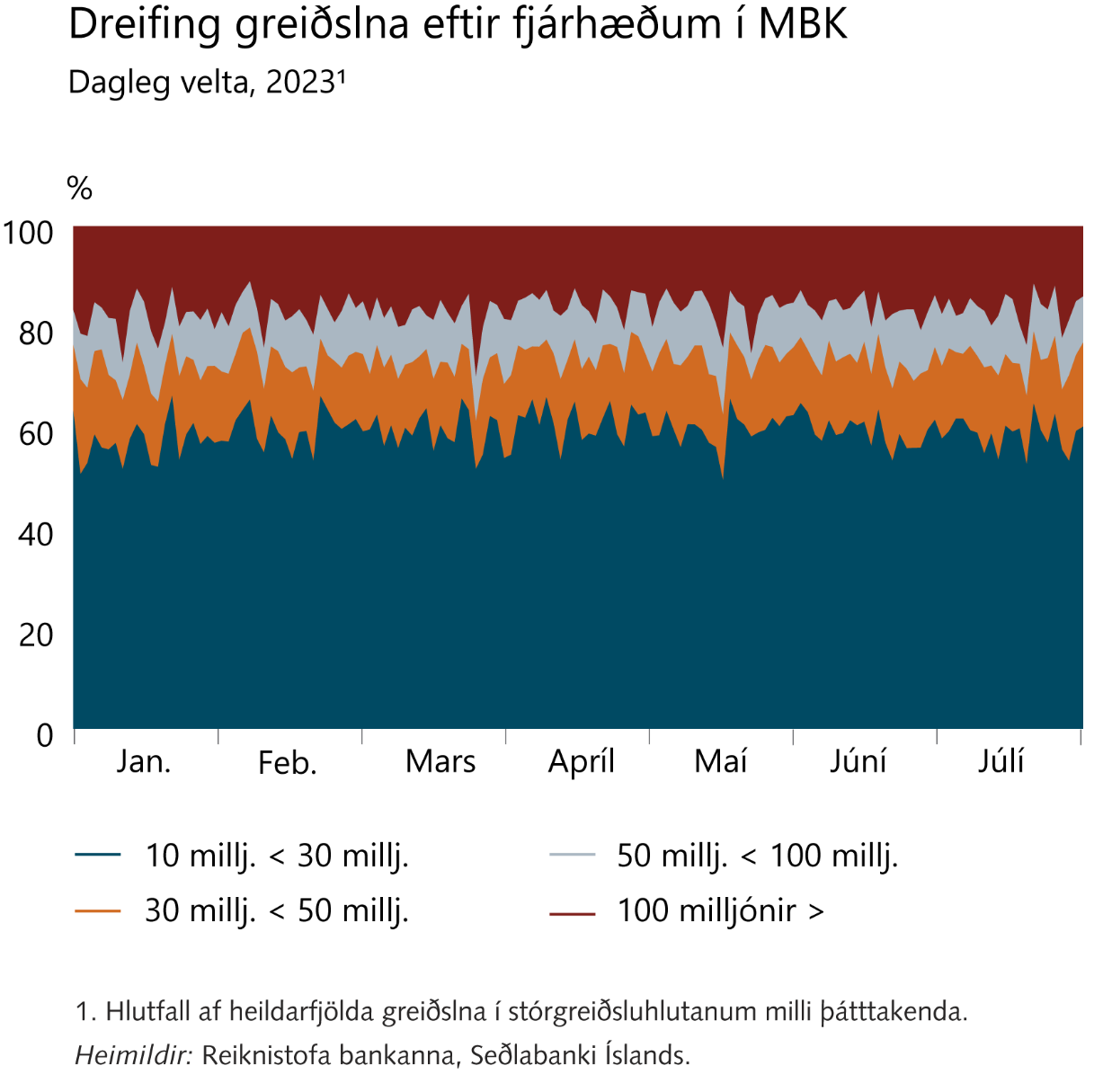 IV Fjármálainnviðir
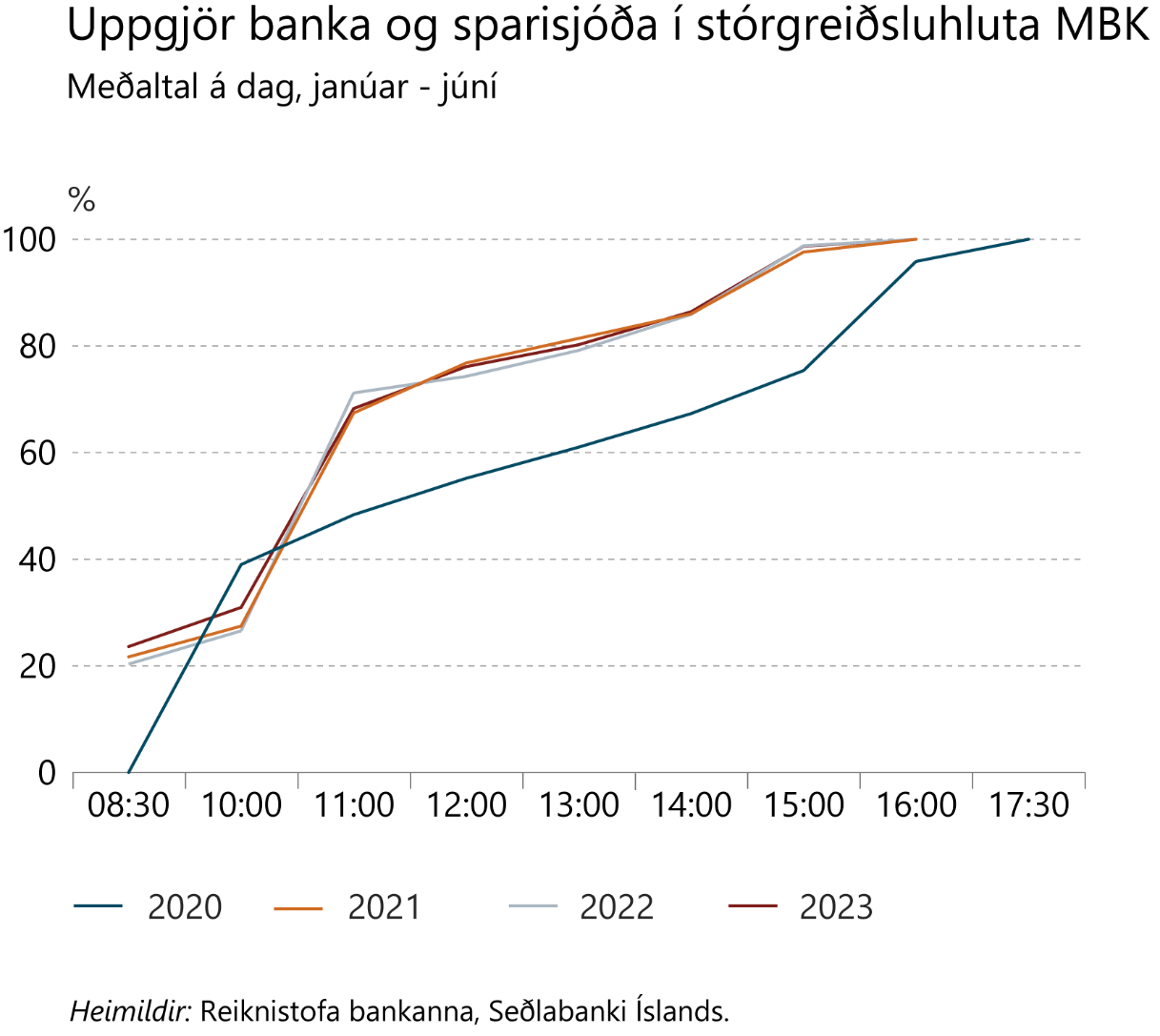 IV Fjármálainnviðir
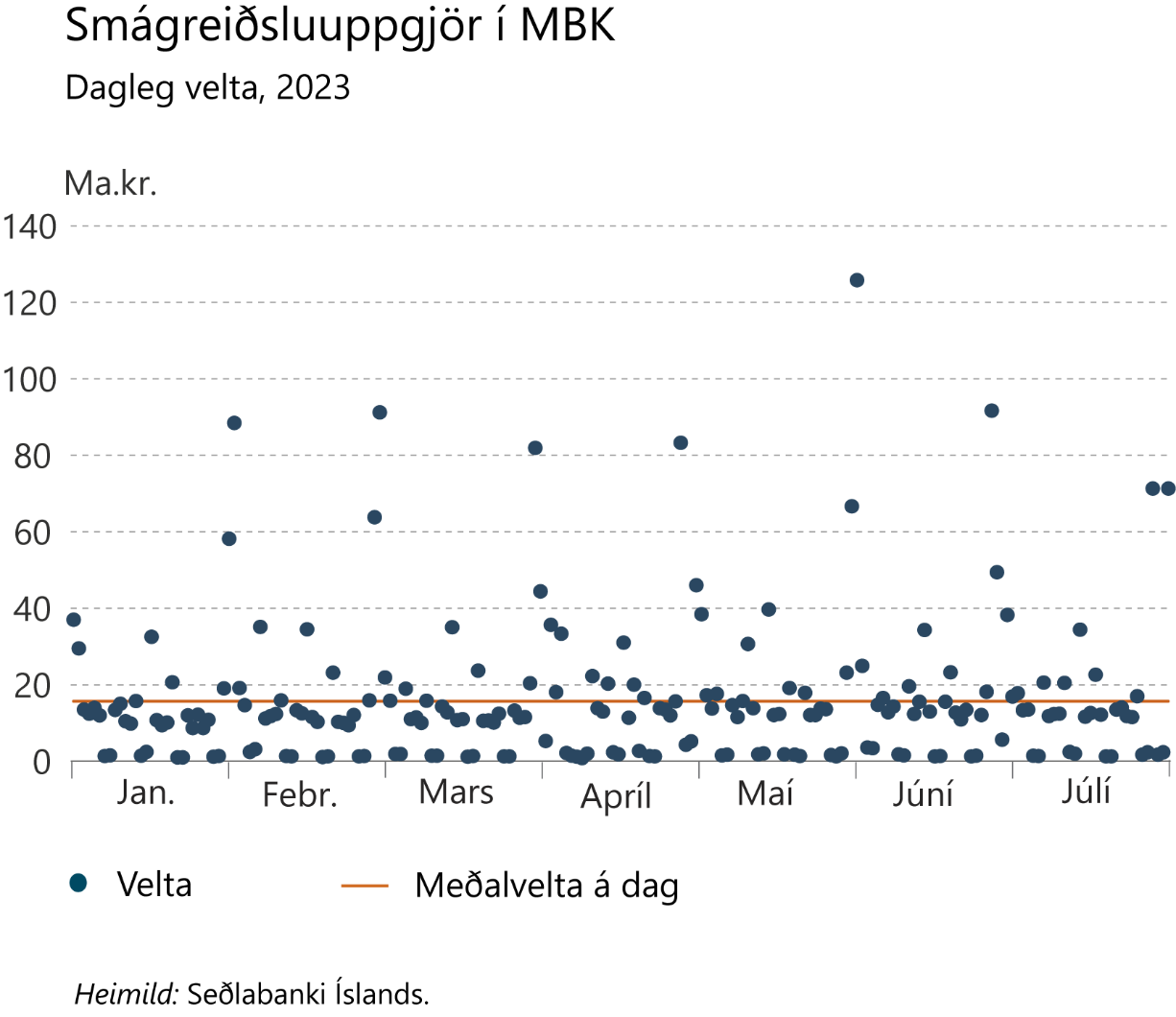 IV Fjármálainnviðir
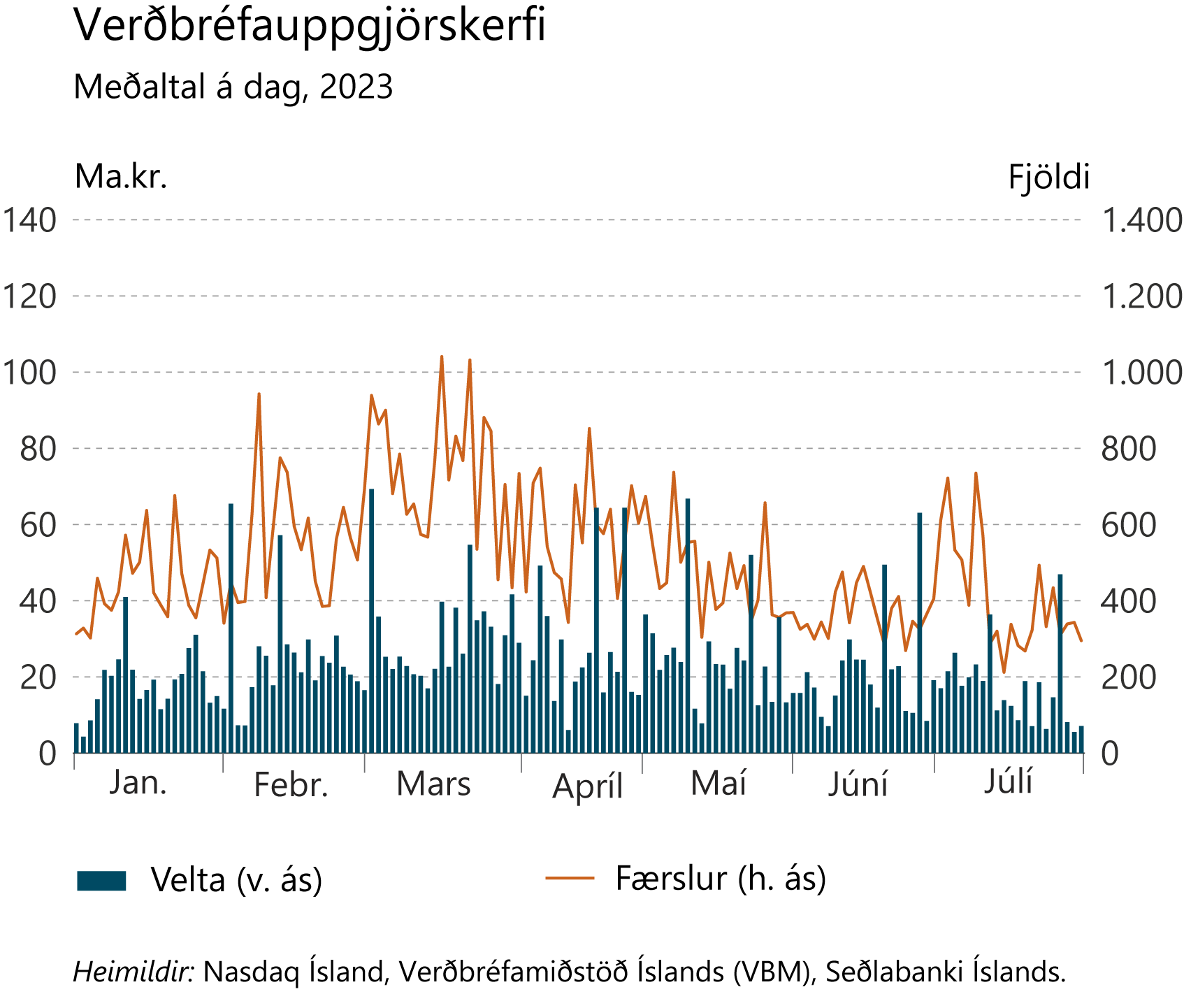 IV Fjármálainnviðir
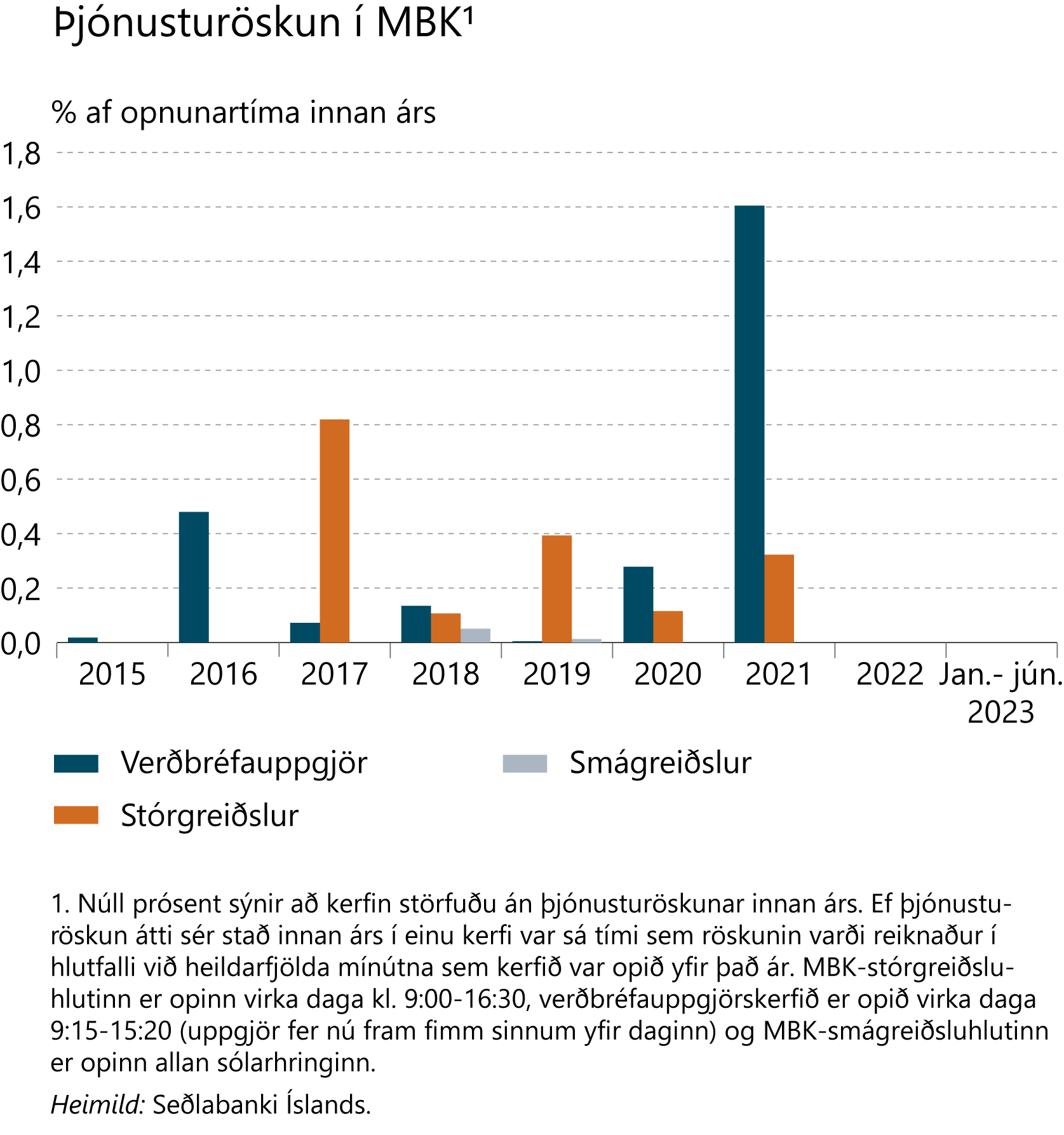 IV Fjármálainnviðir
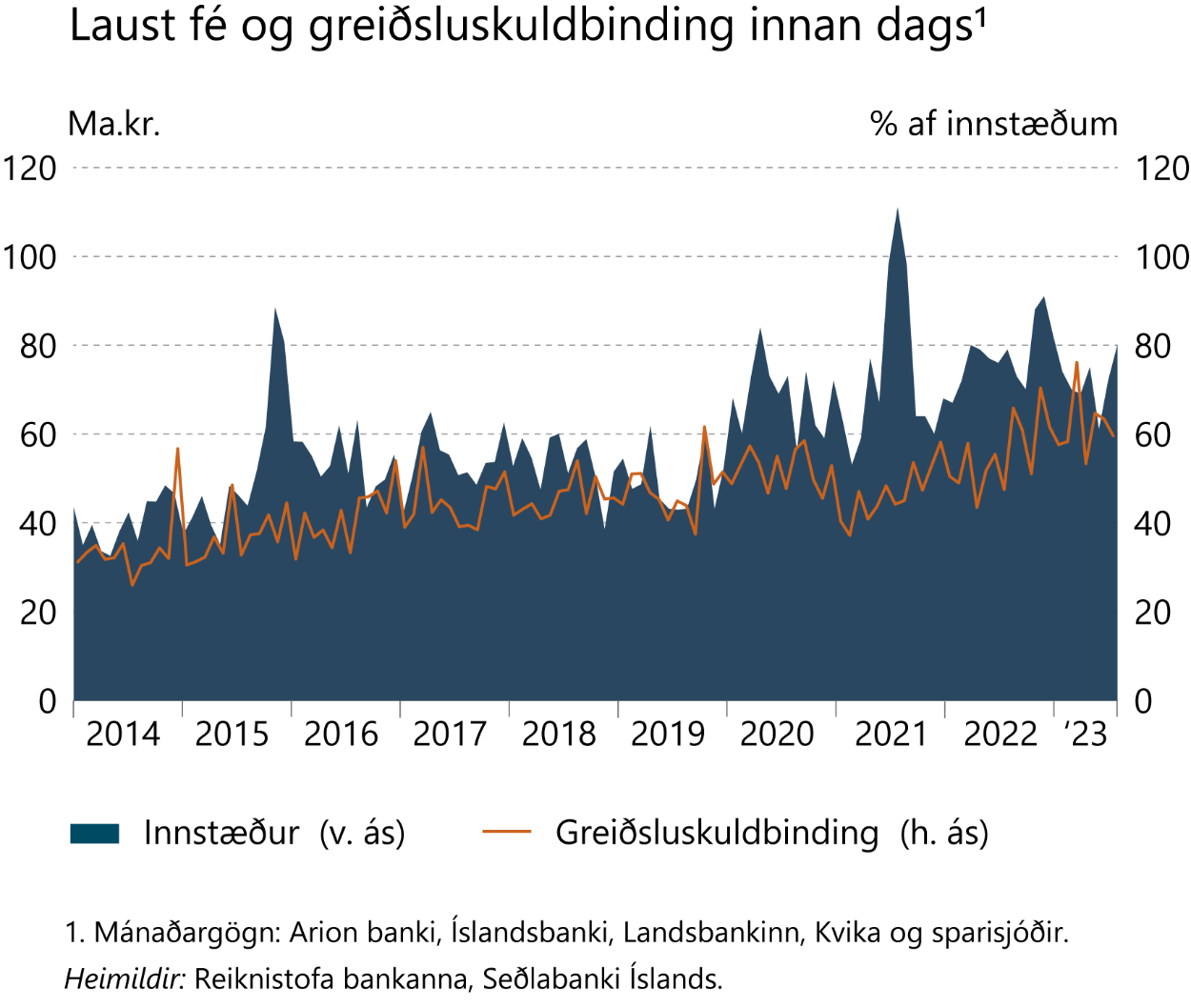 IV Fjármálainnviðir
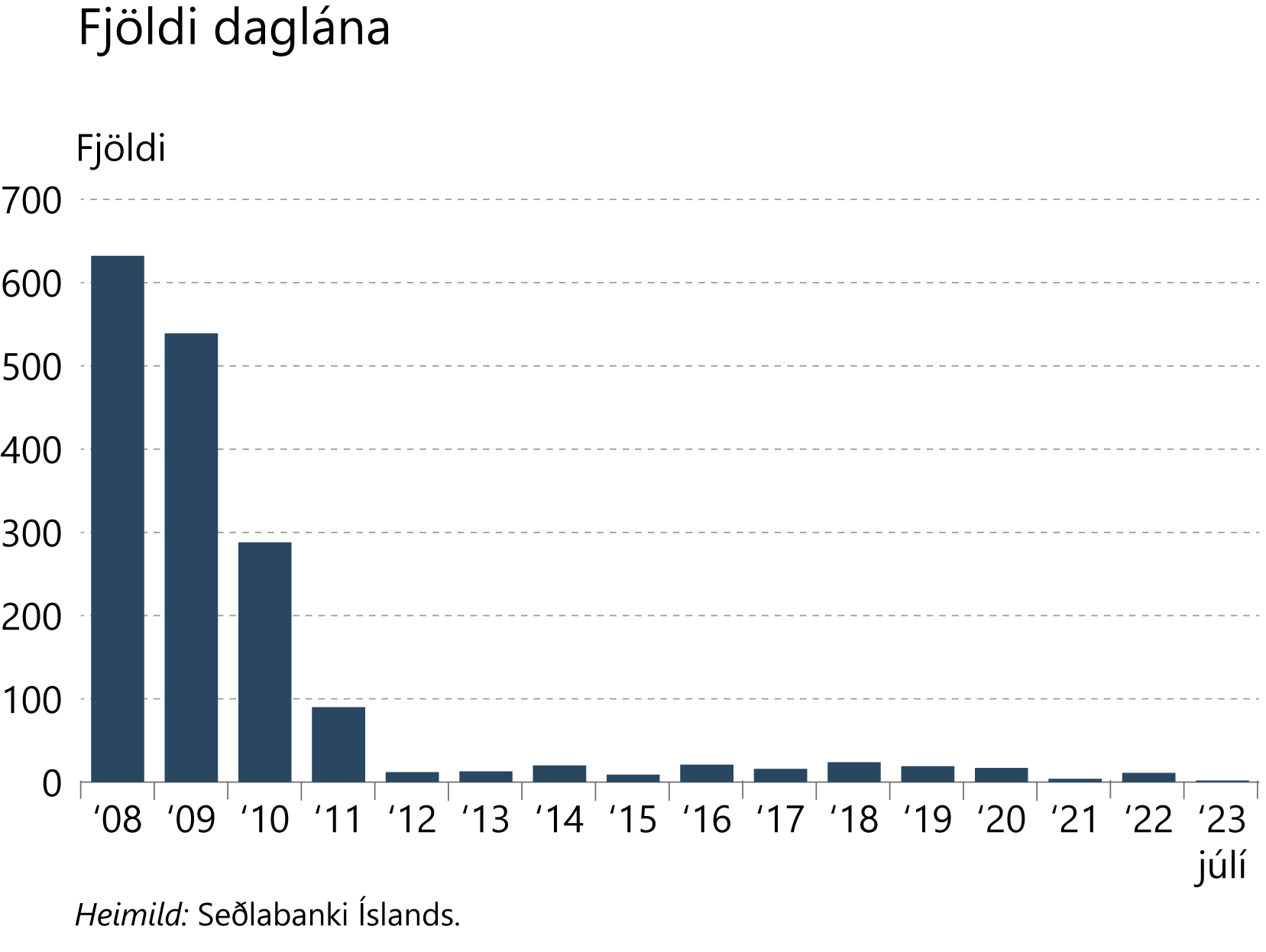 IV Fjármálainnviðir
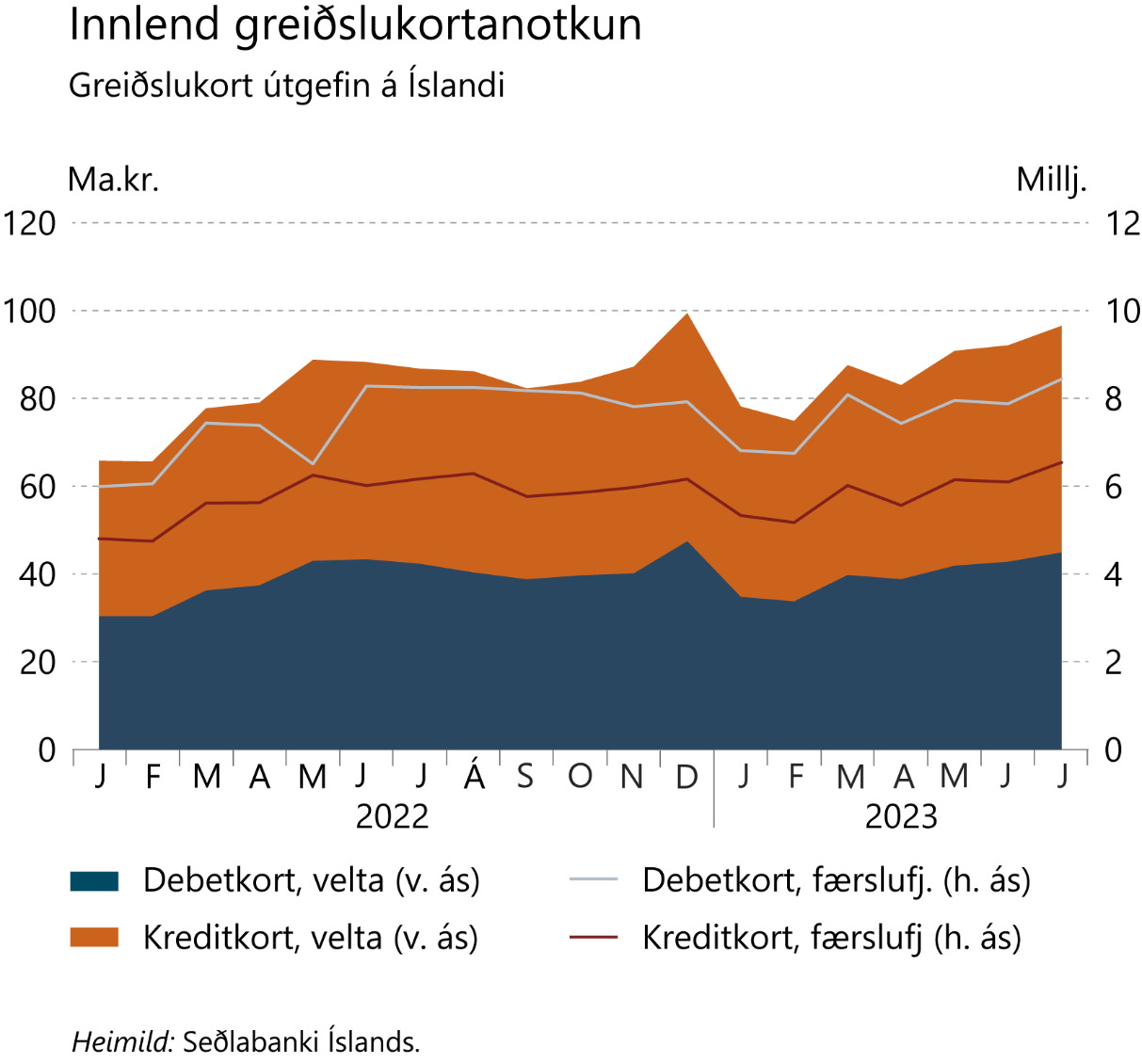 IV Fjármálainnviðir
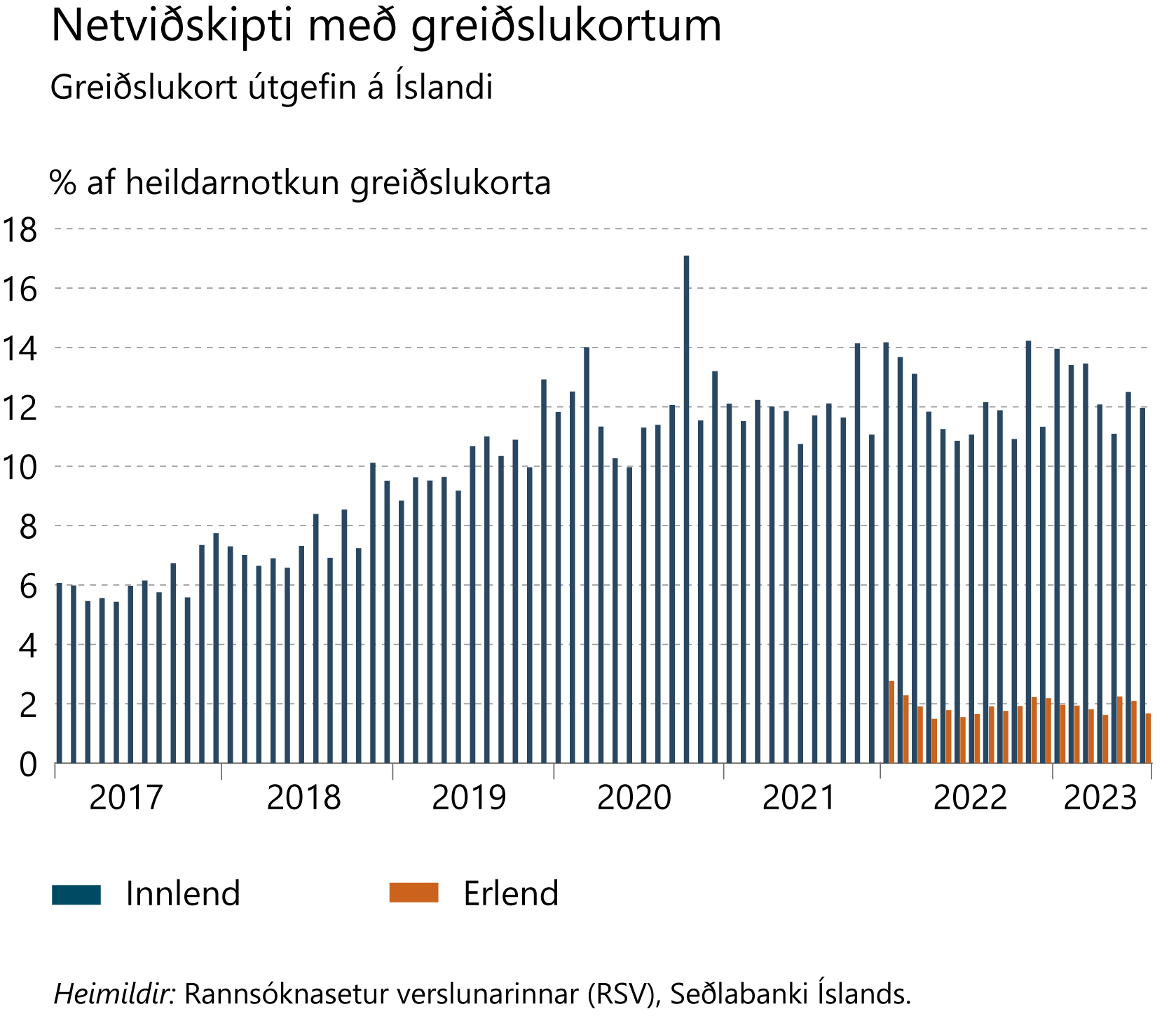 IV Fjármálainnviðir
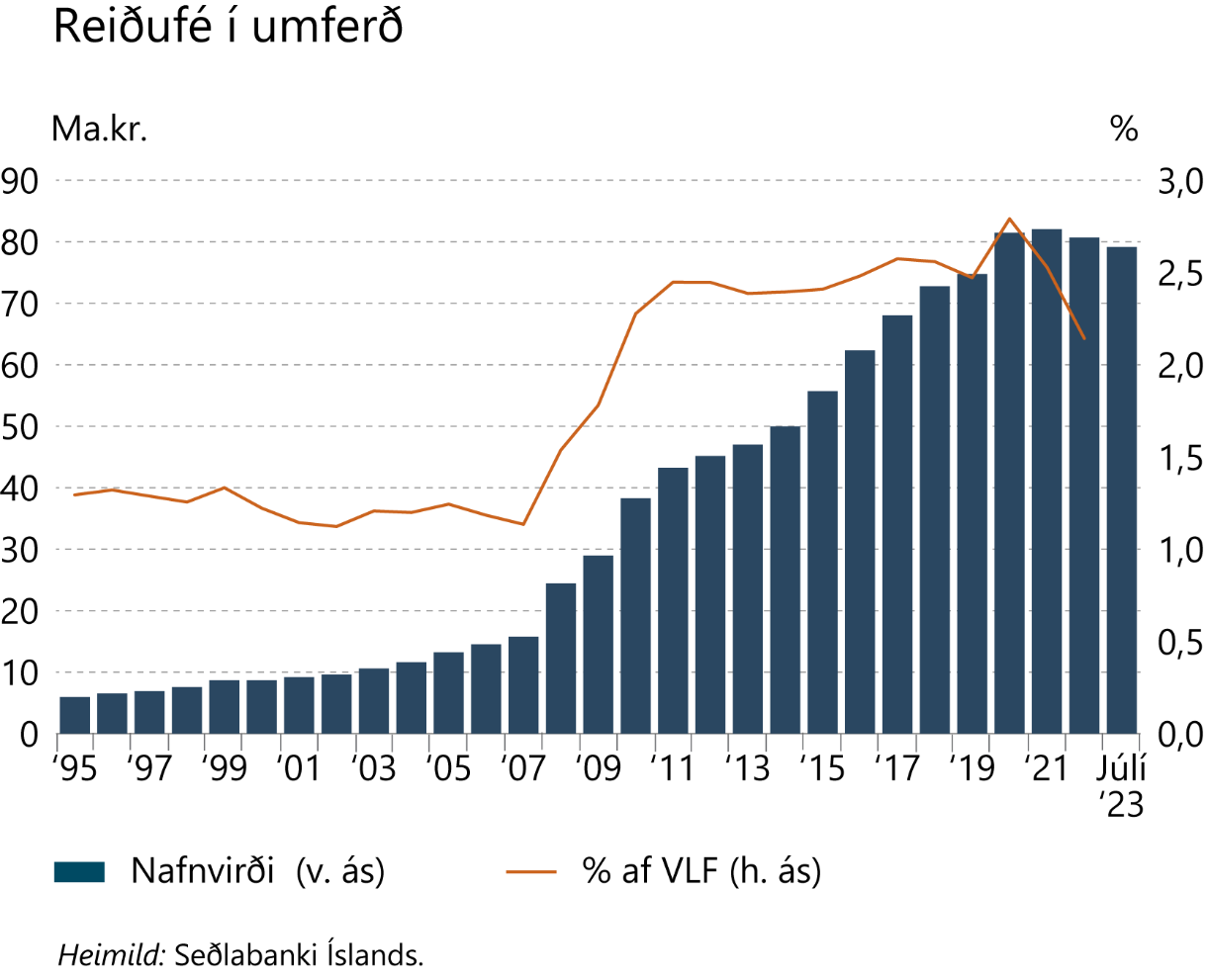 IV Fjármálainnviðir
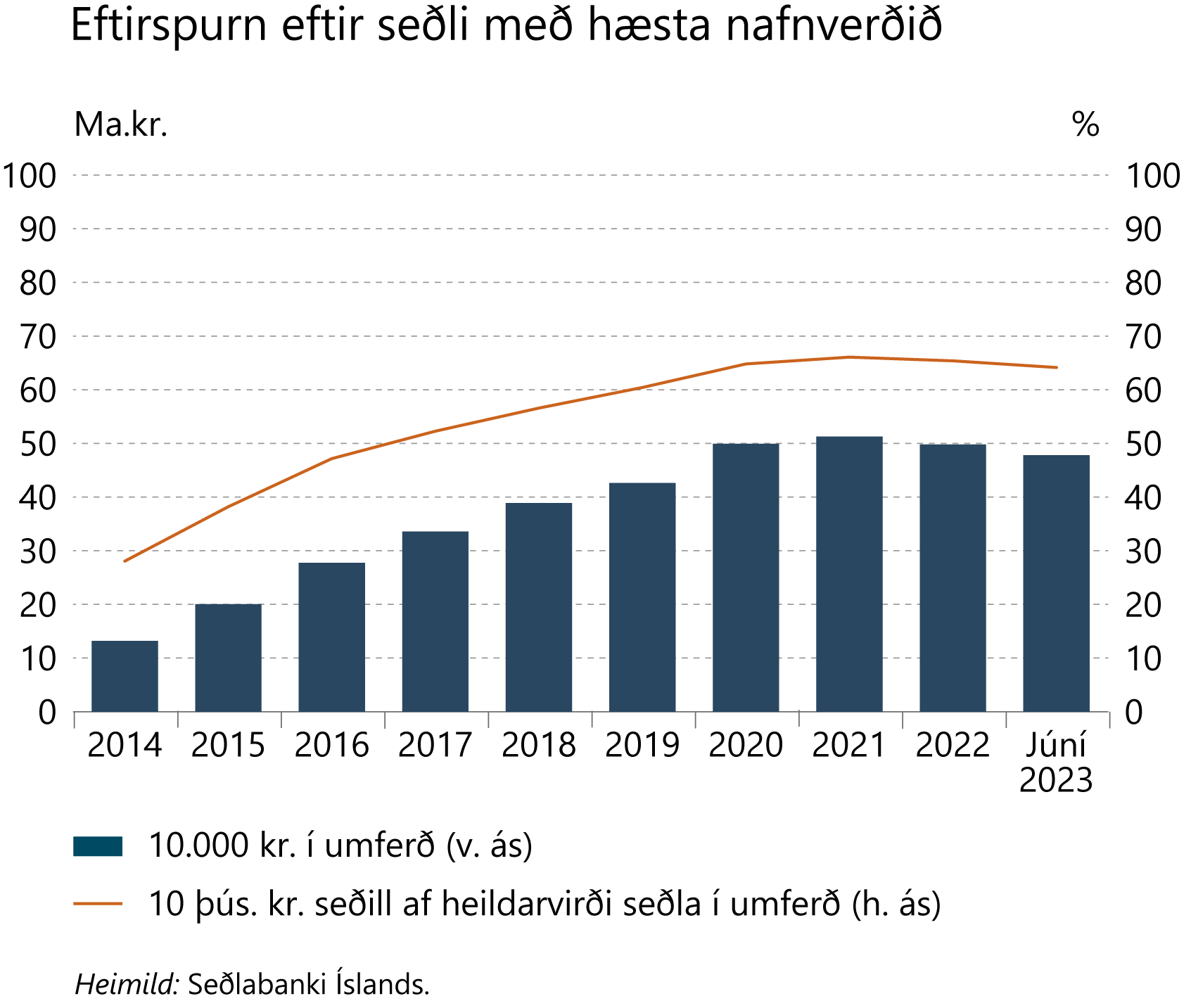 IV Fjármálainnviðir
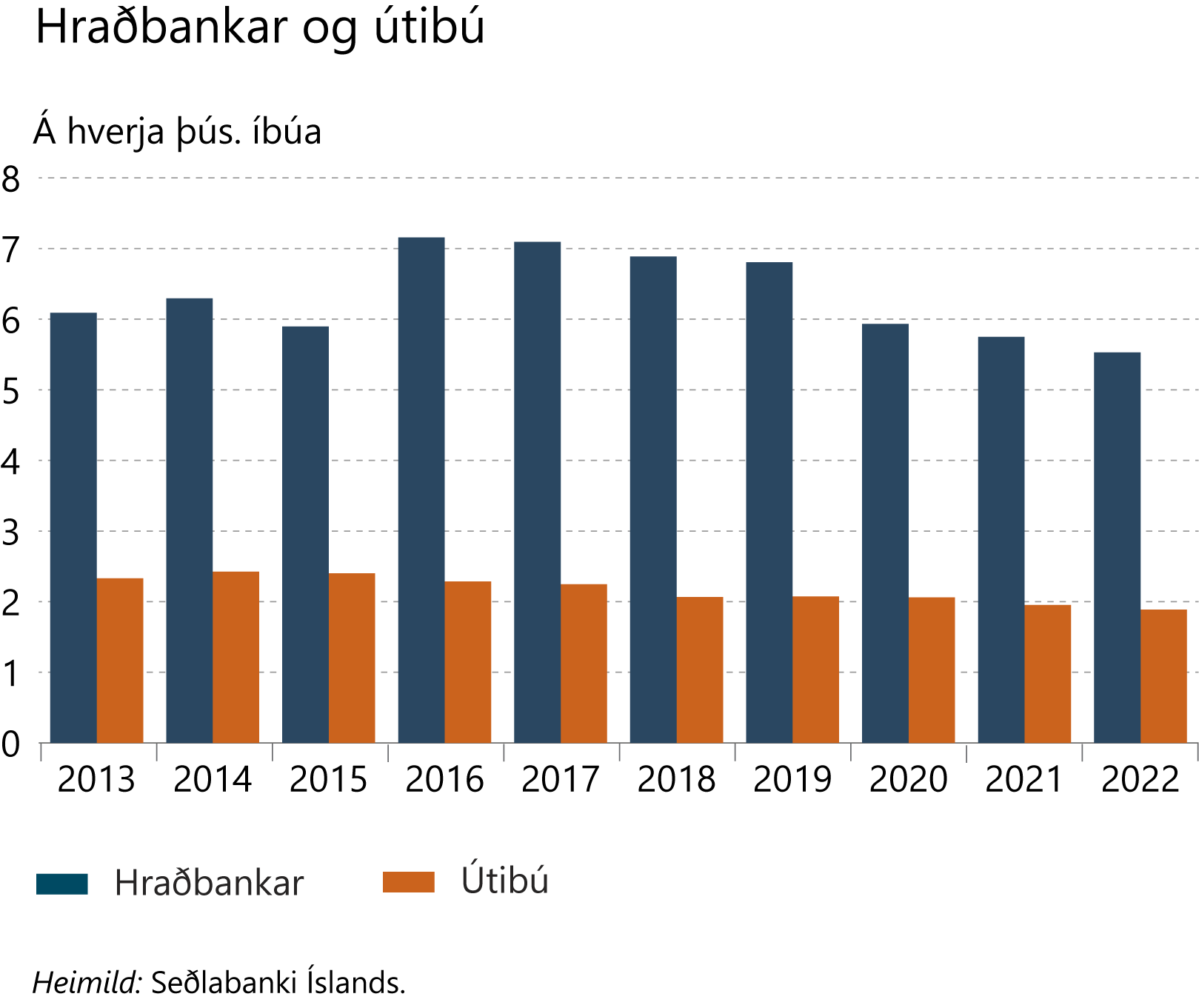 IV Fjármálainnviðir
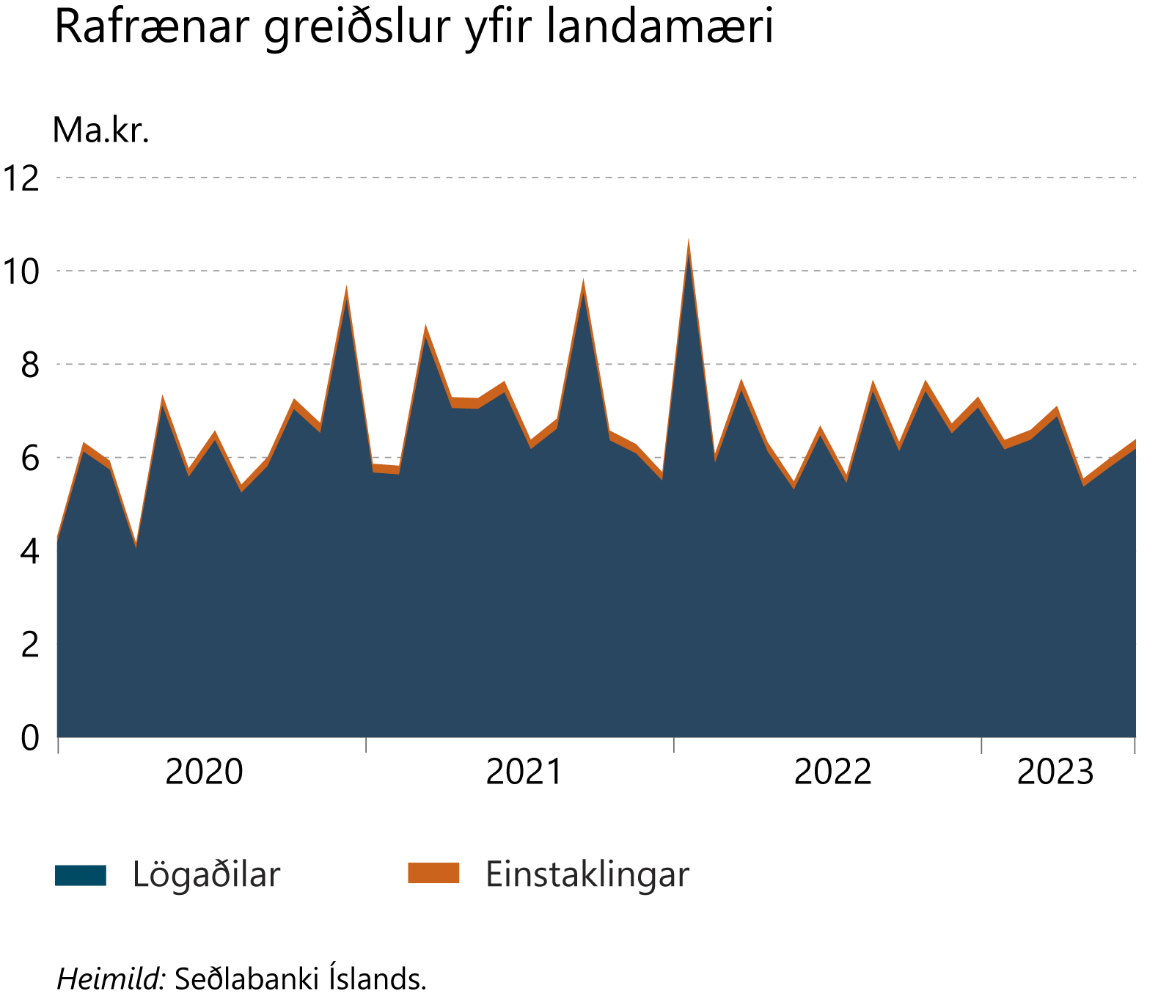